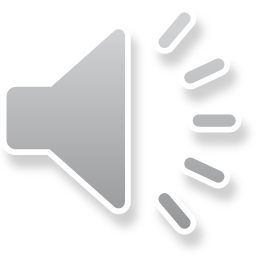 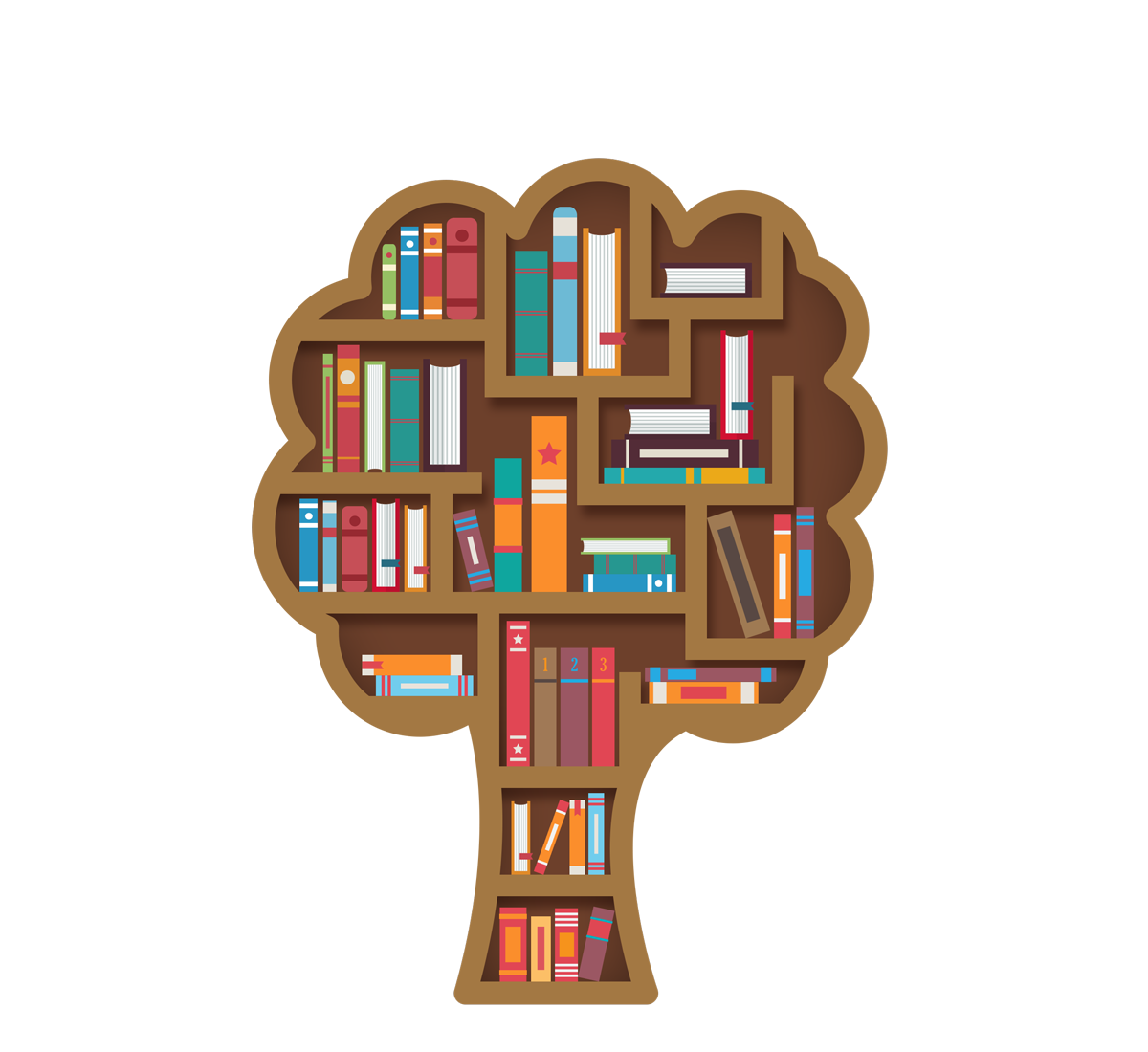 Synergistically utilize technically sound portals with frictionless chainsSynergistically
Welcome
to our Class!
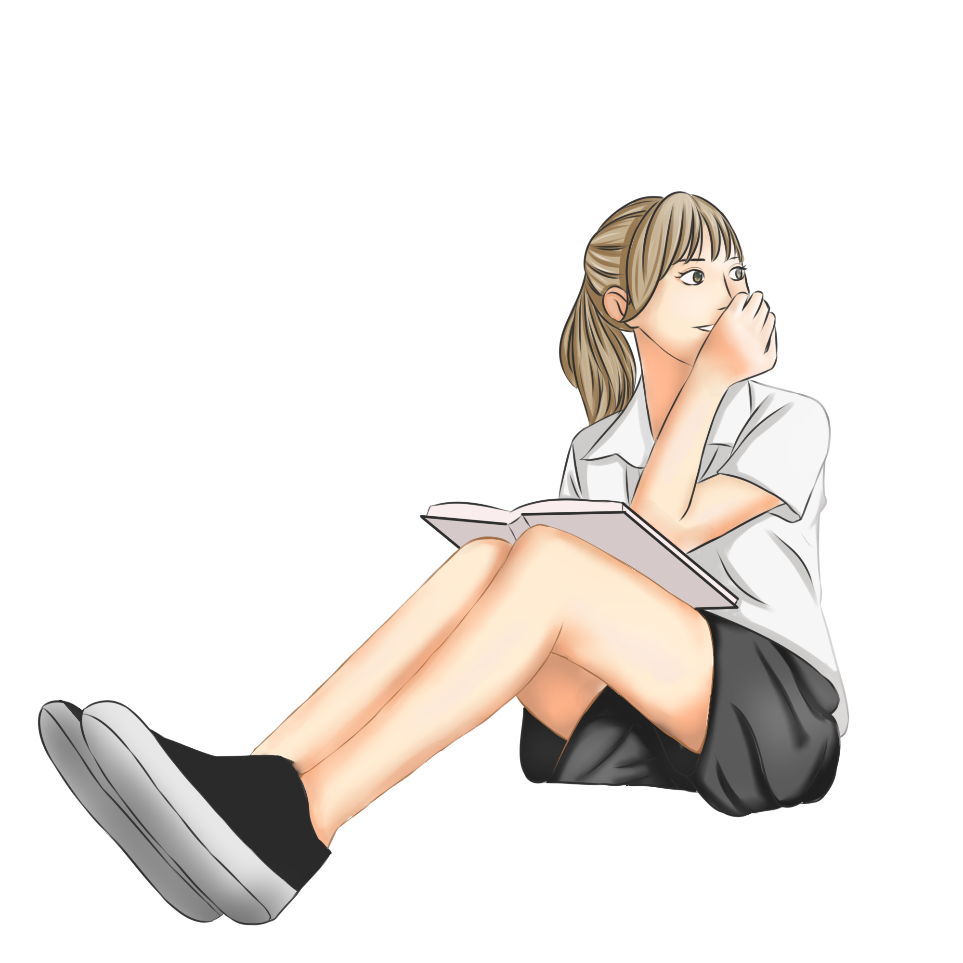 Book: English 3
             Teacher: Miss Linh
[Speaker Notes: Pexels.com]
13
Unit
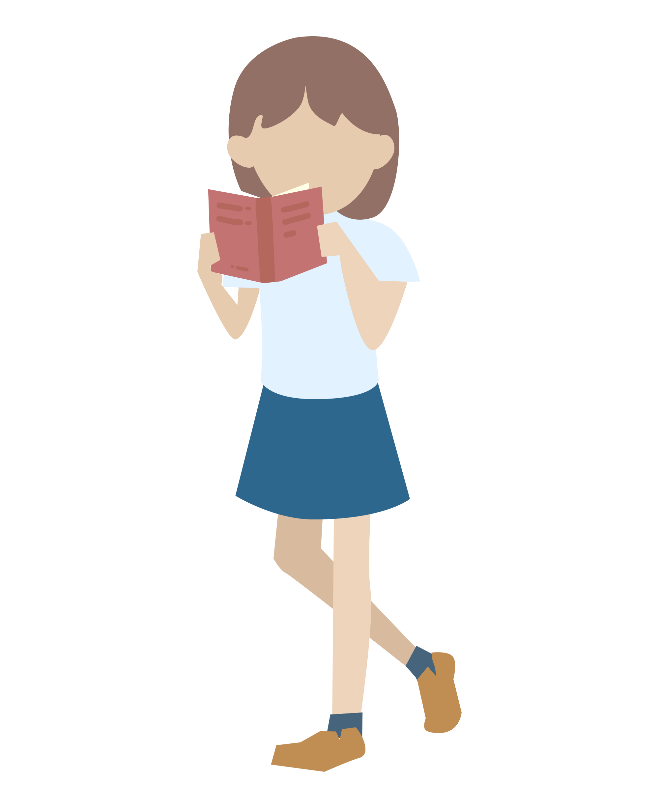 Where’s my book?
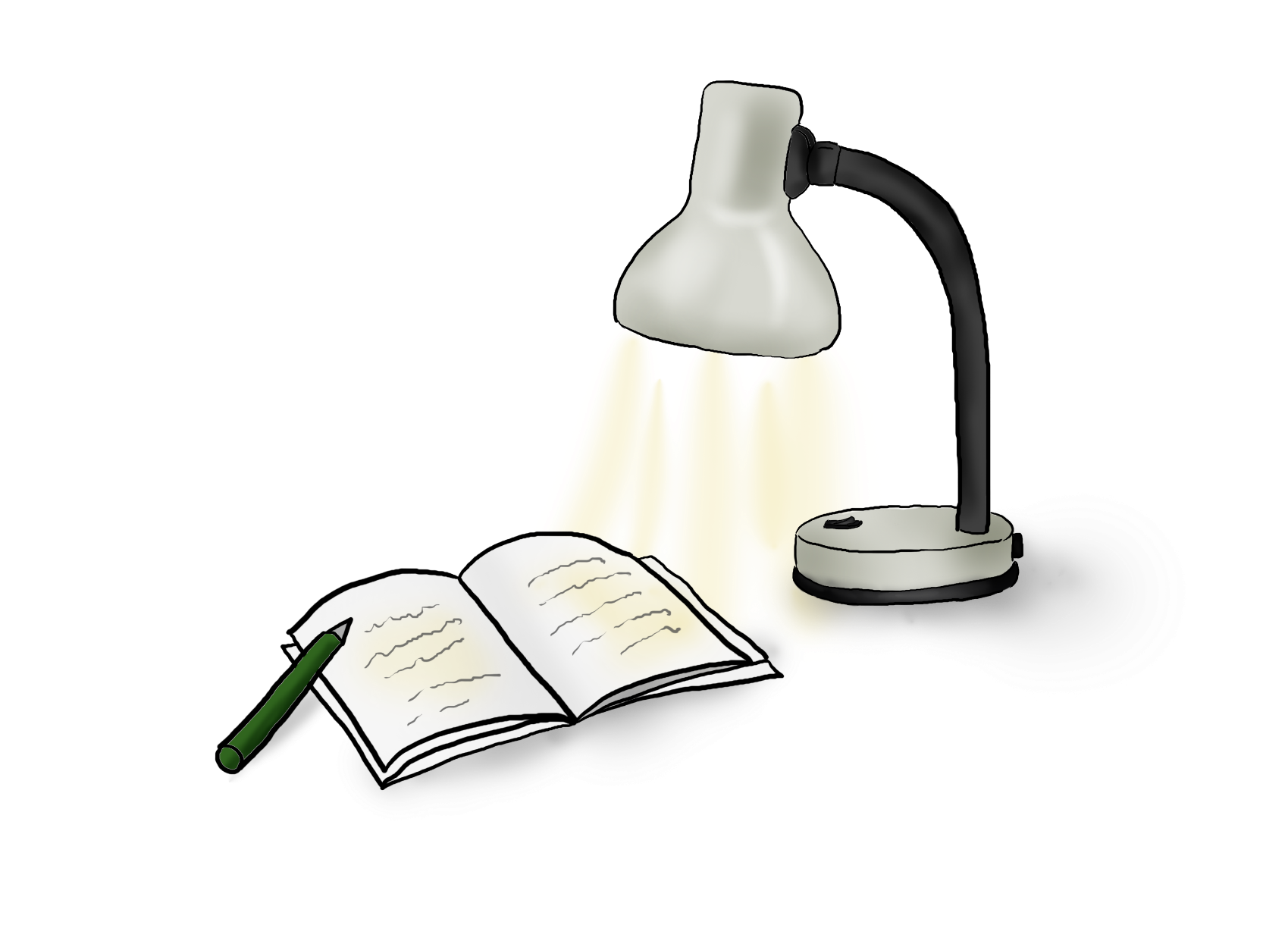 Lesson 1
Review the last Unit
Review the last Unit
01.
01.
Ojbectives
Learn the new words and sentences about the location
of things in the house.
02.
02.
[Speaker Notes: Pexels.com]
Synergistically utilize technically sound portals with frictionless chainsSynergistically
New words
[Speaker Notes: Pexels.com]
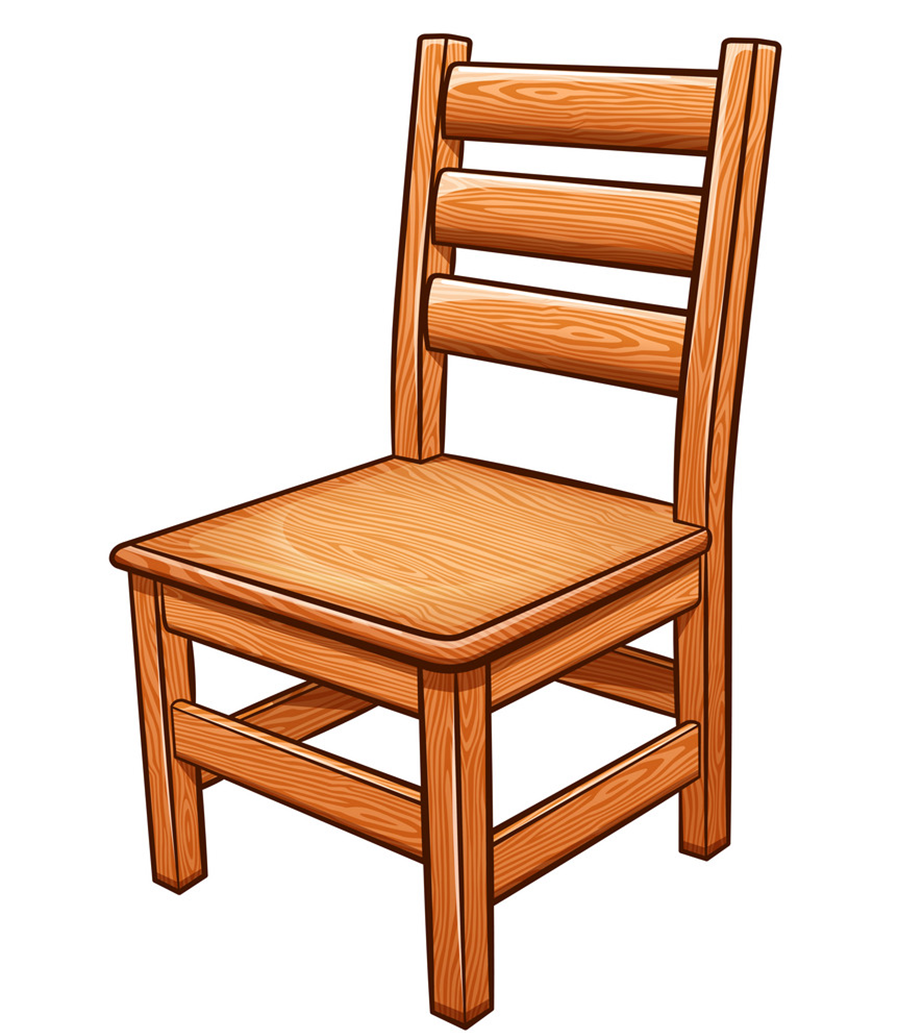 chair
/tʃer/
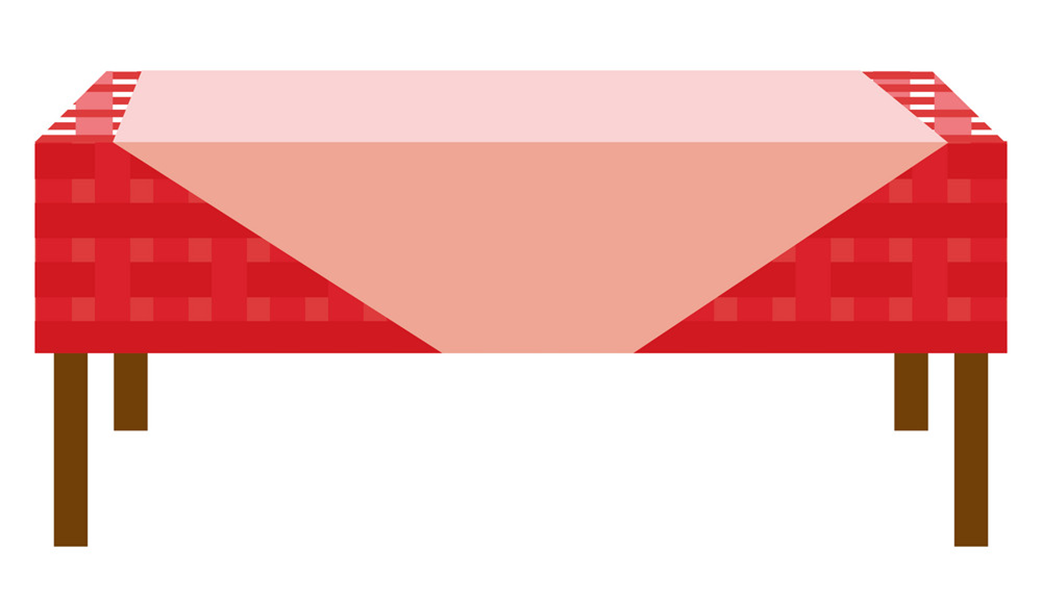 table
/ˈteɪbl/
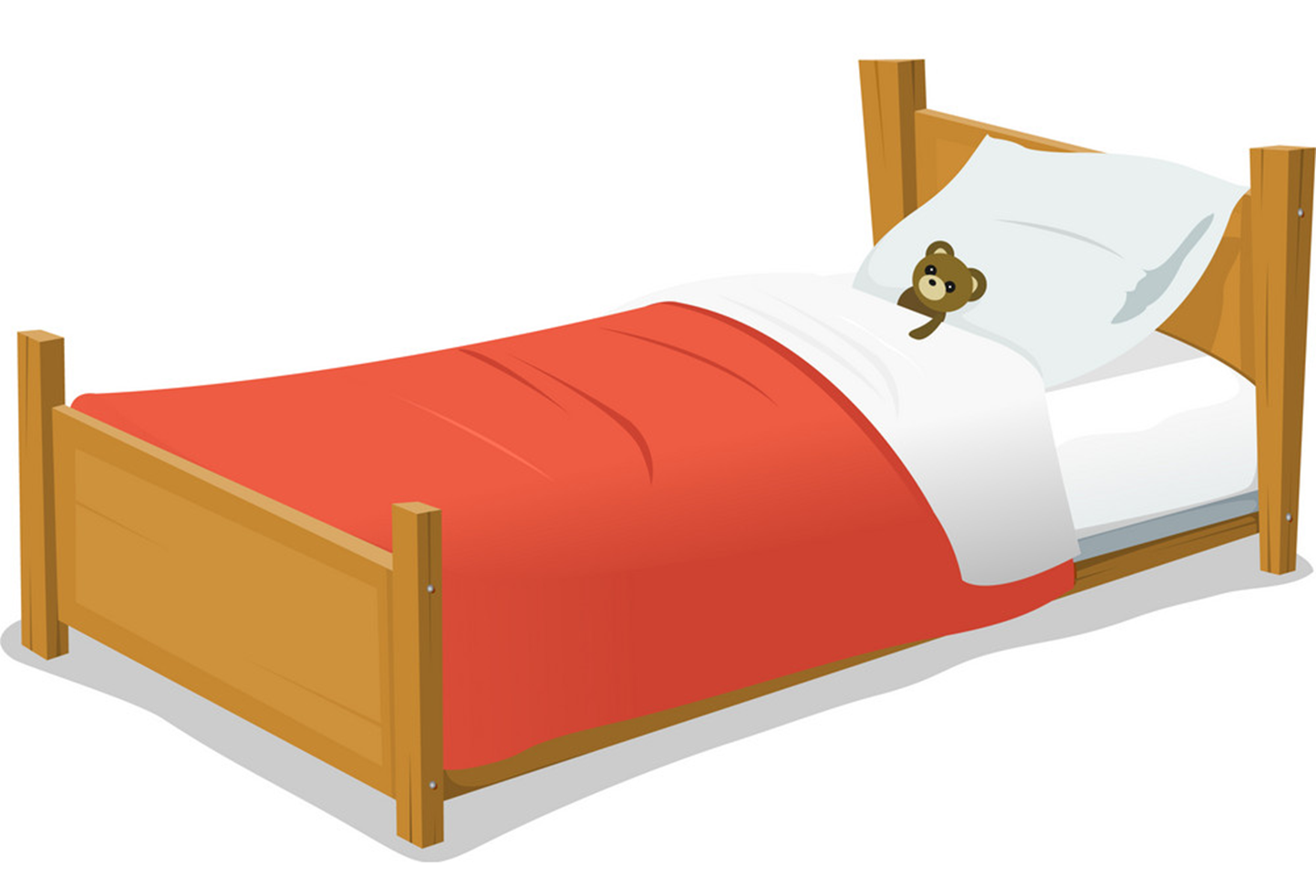 bed
/bed/
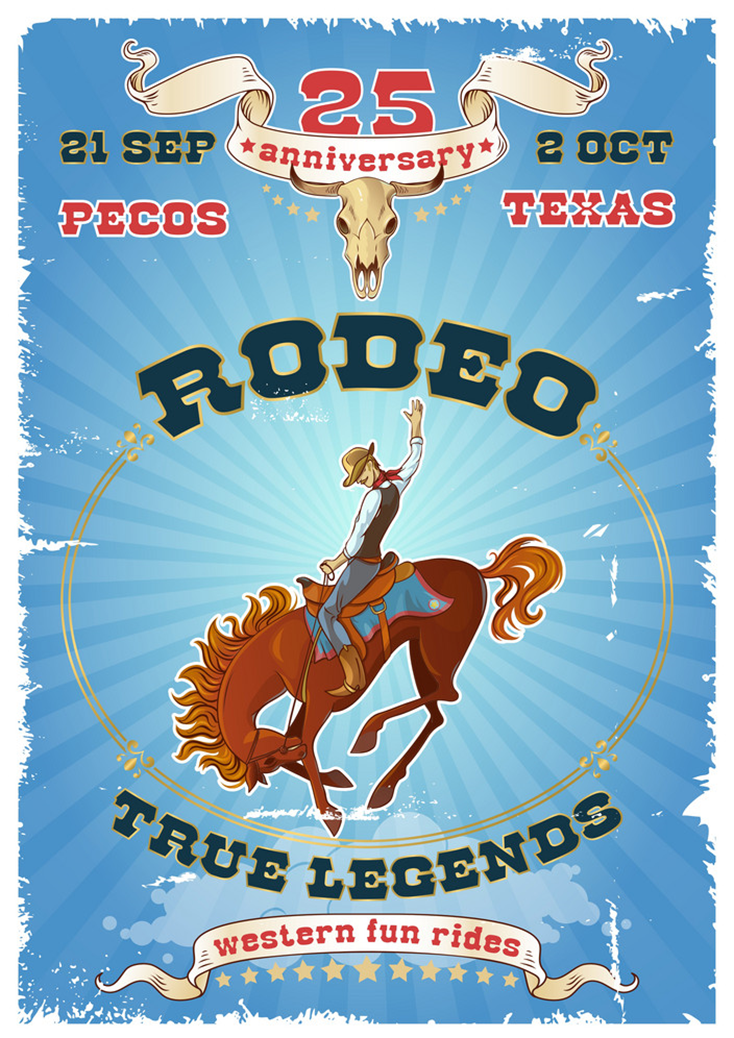 poster
/ˈpəʊstər/
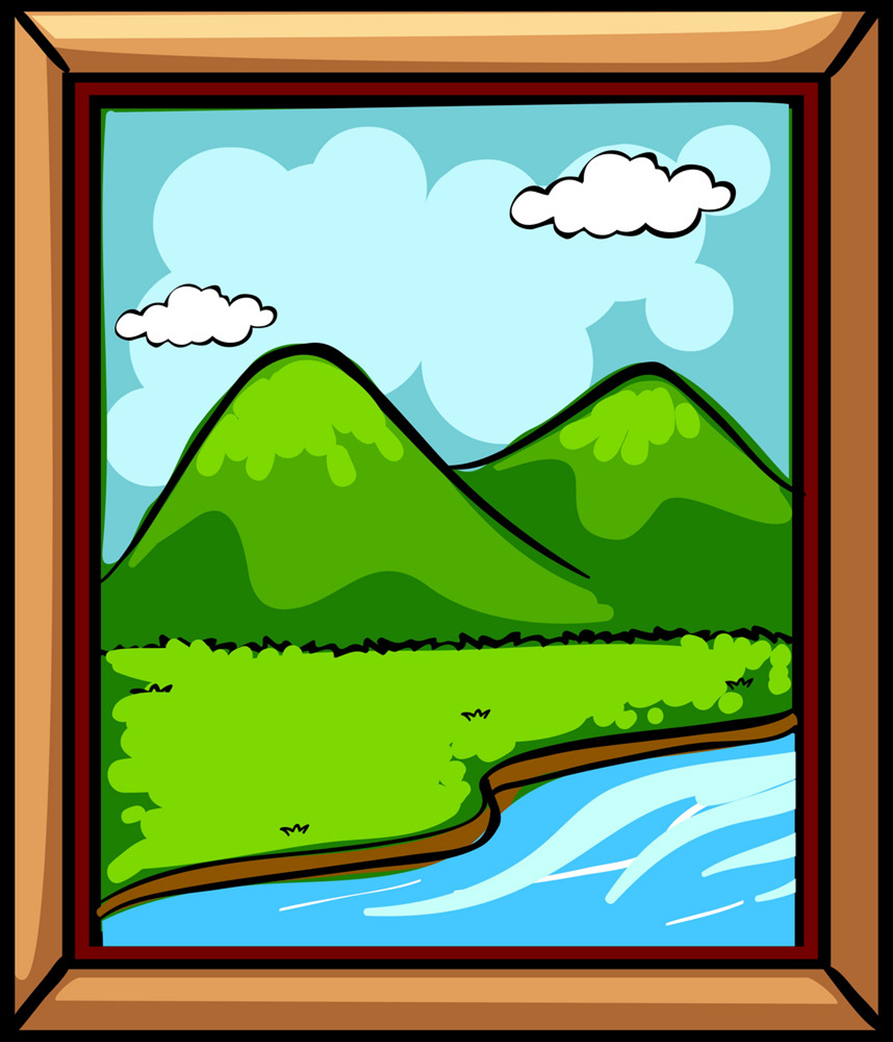 picture
/ˈpɪktʃər/
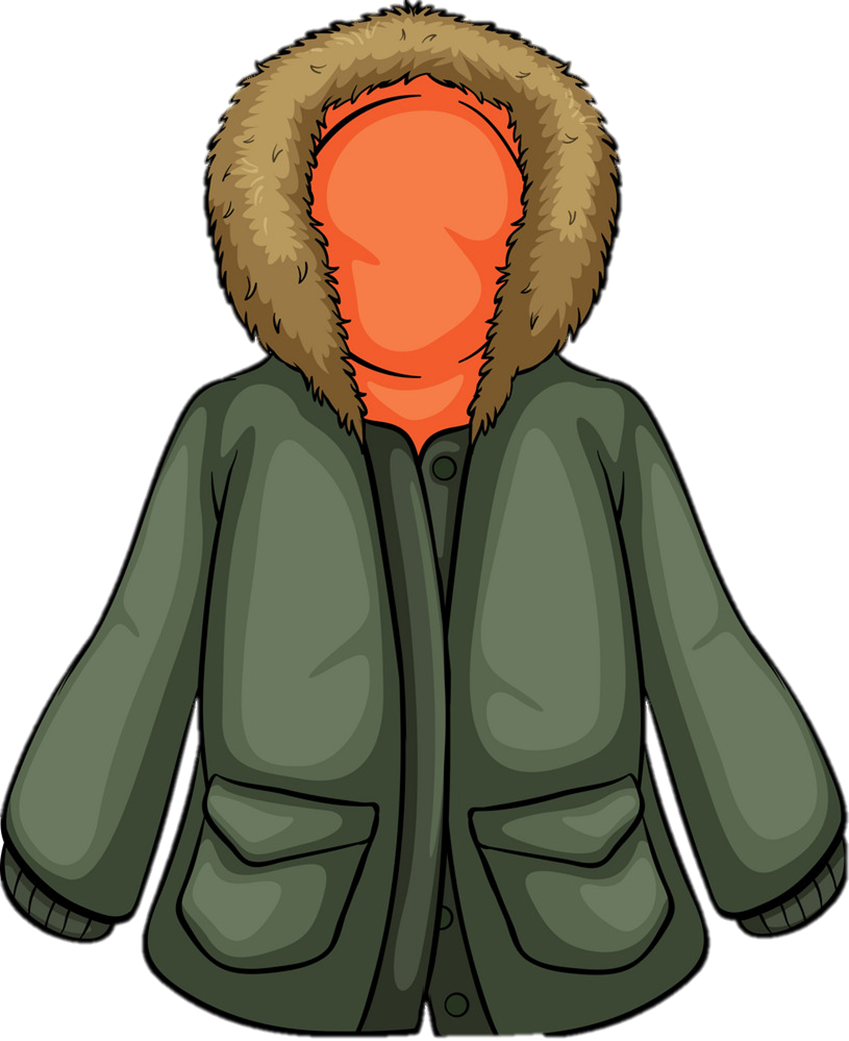 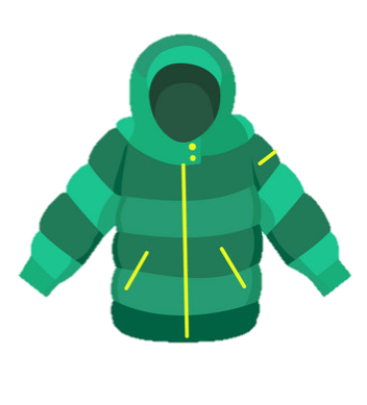 coat
/kəʊt/
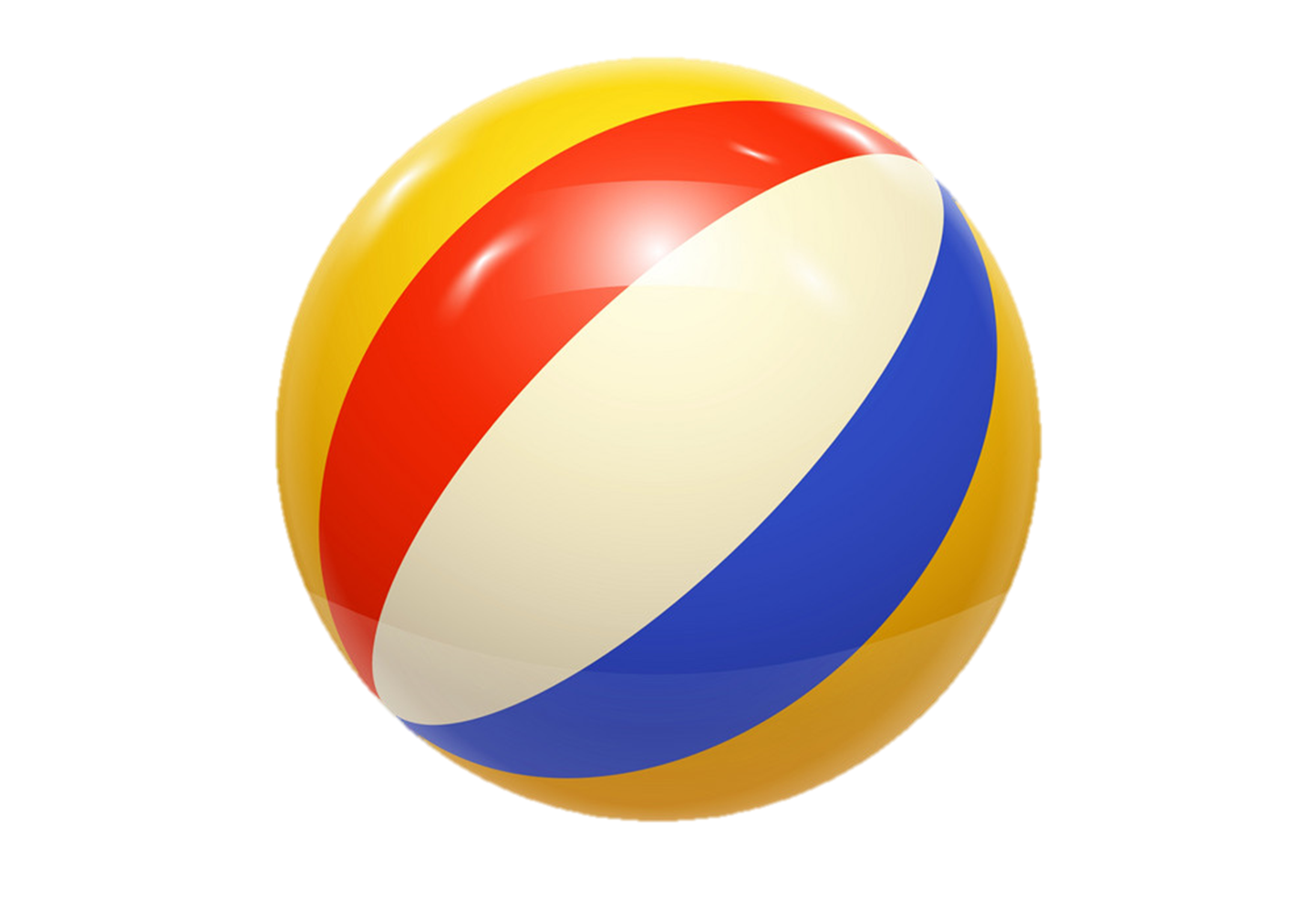 ball
/bɔːl/
Vocabulary
chair
bed
table
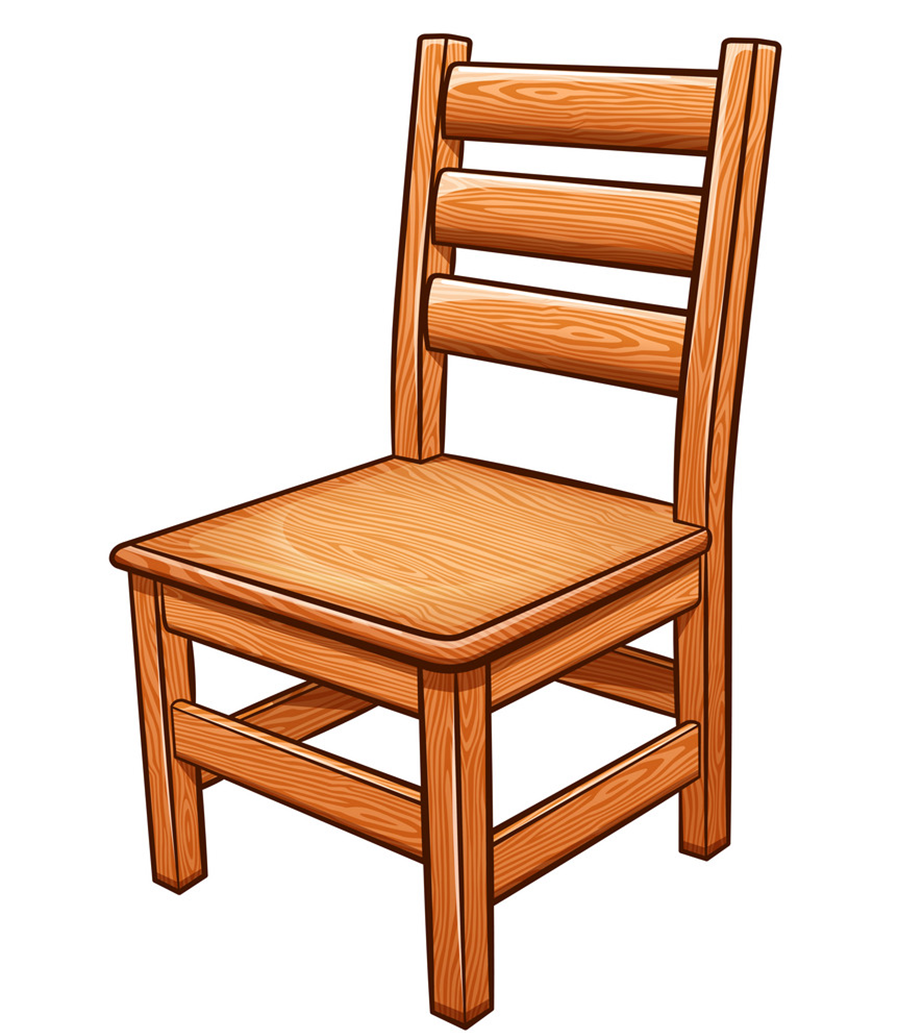 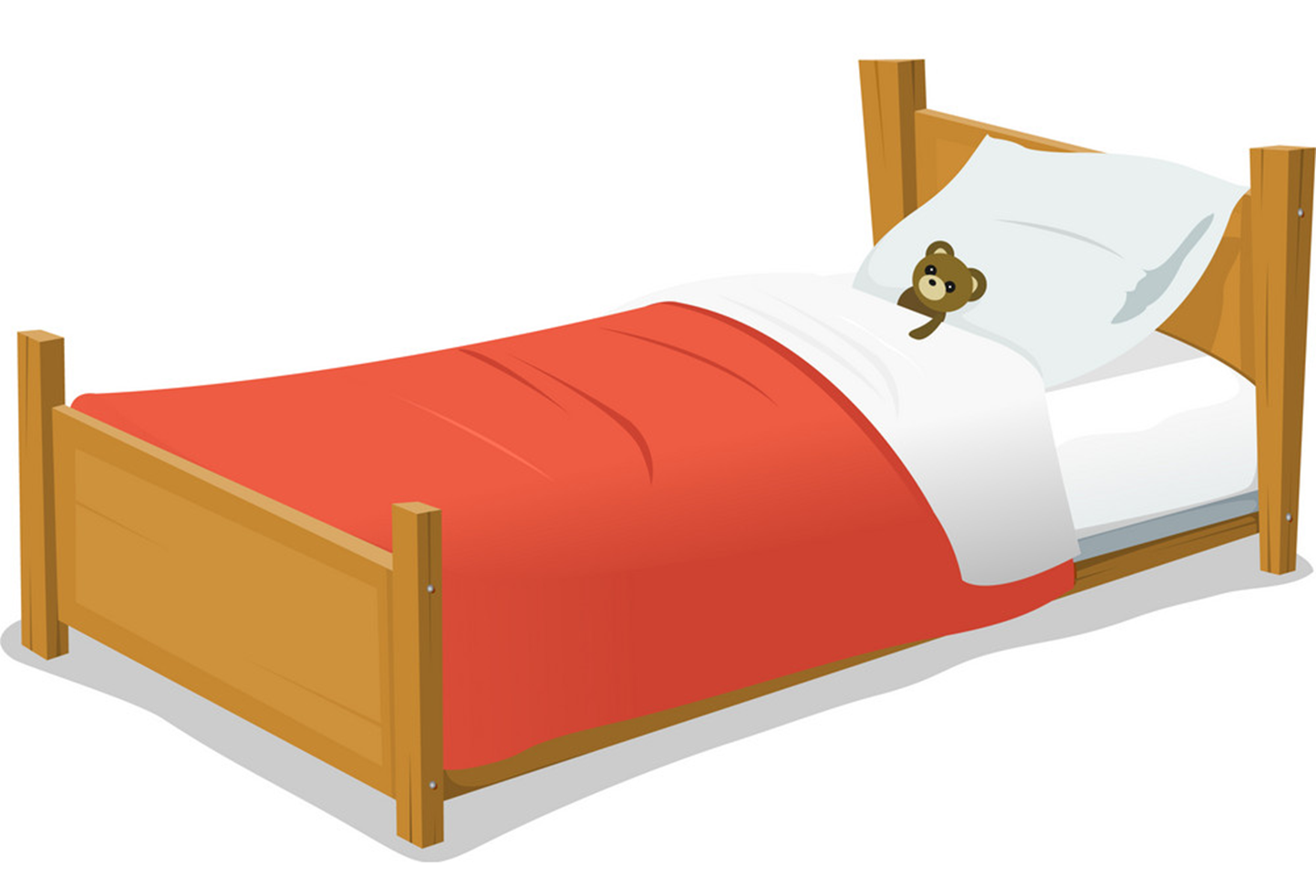 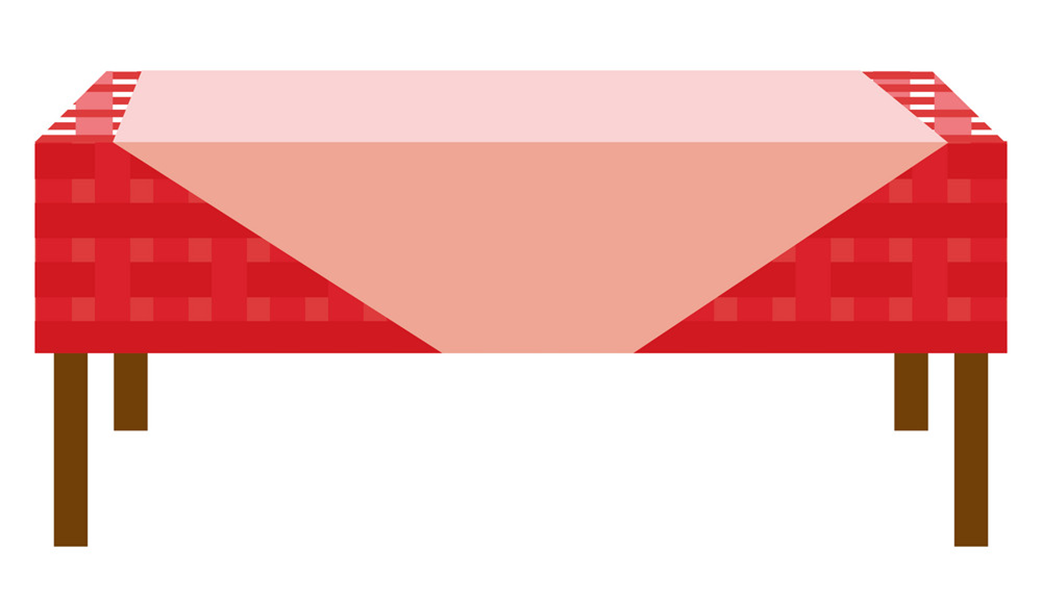 ball
coat
poster
picture
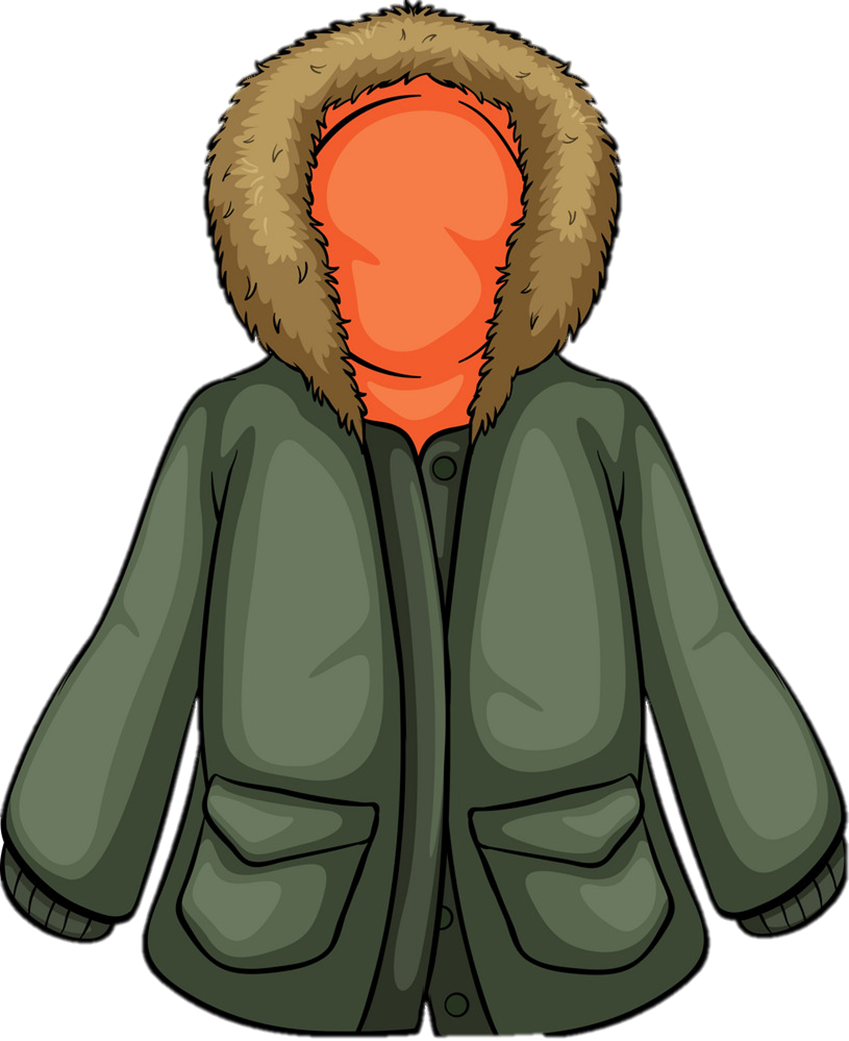 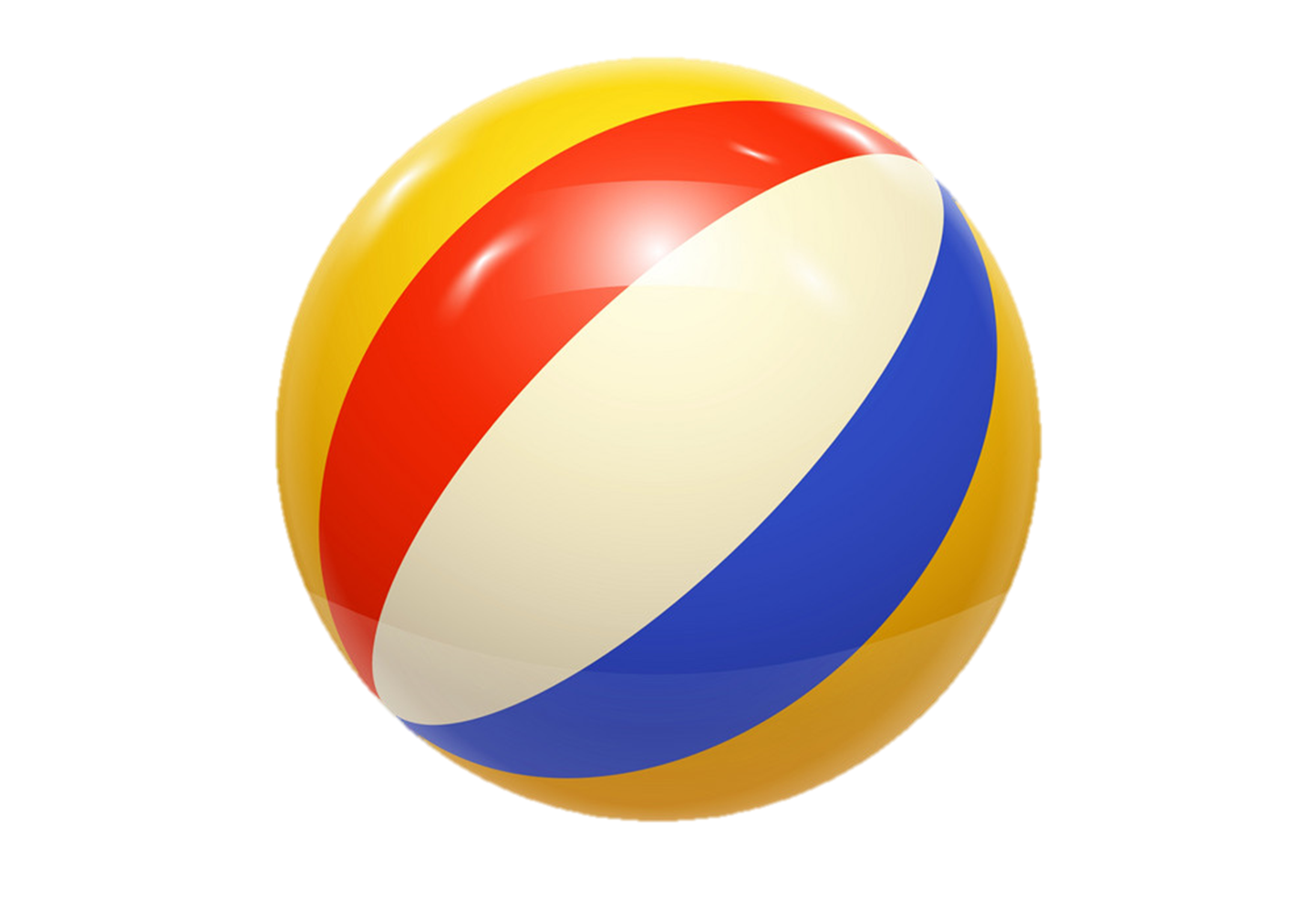 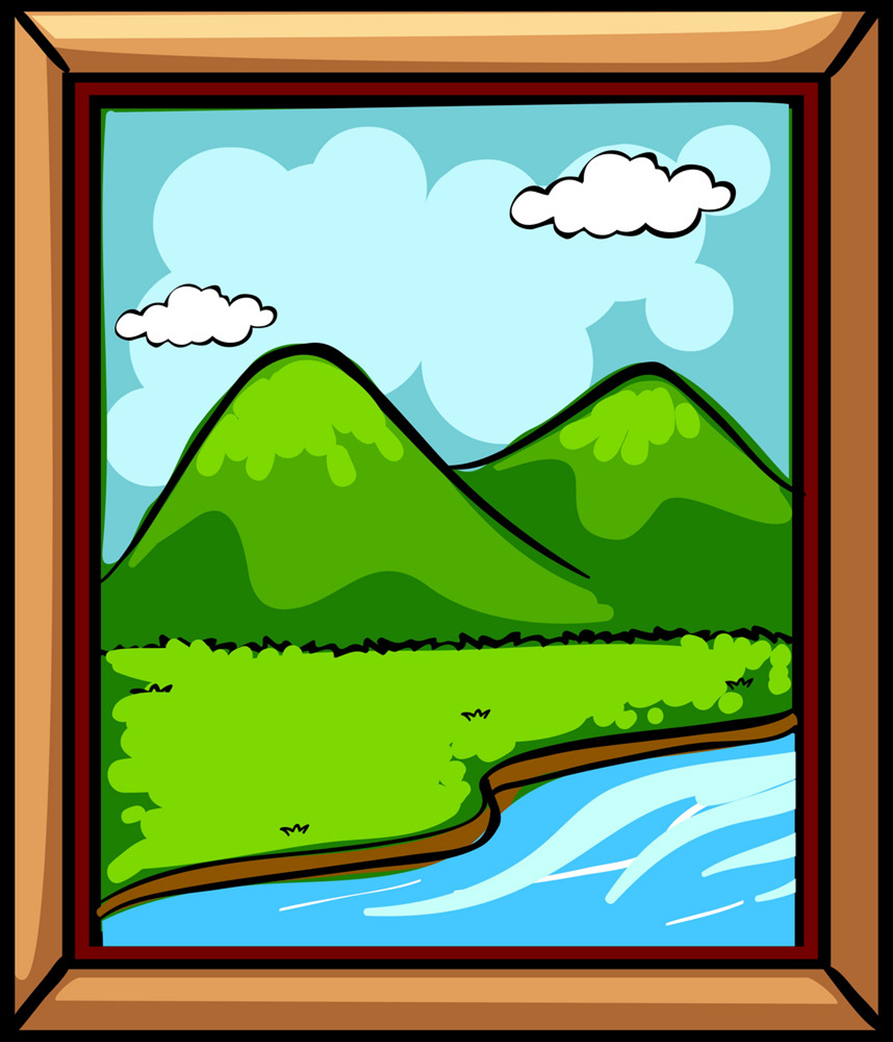 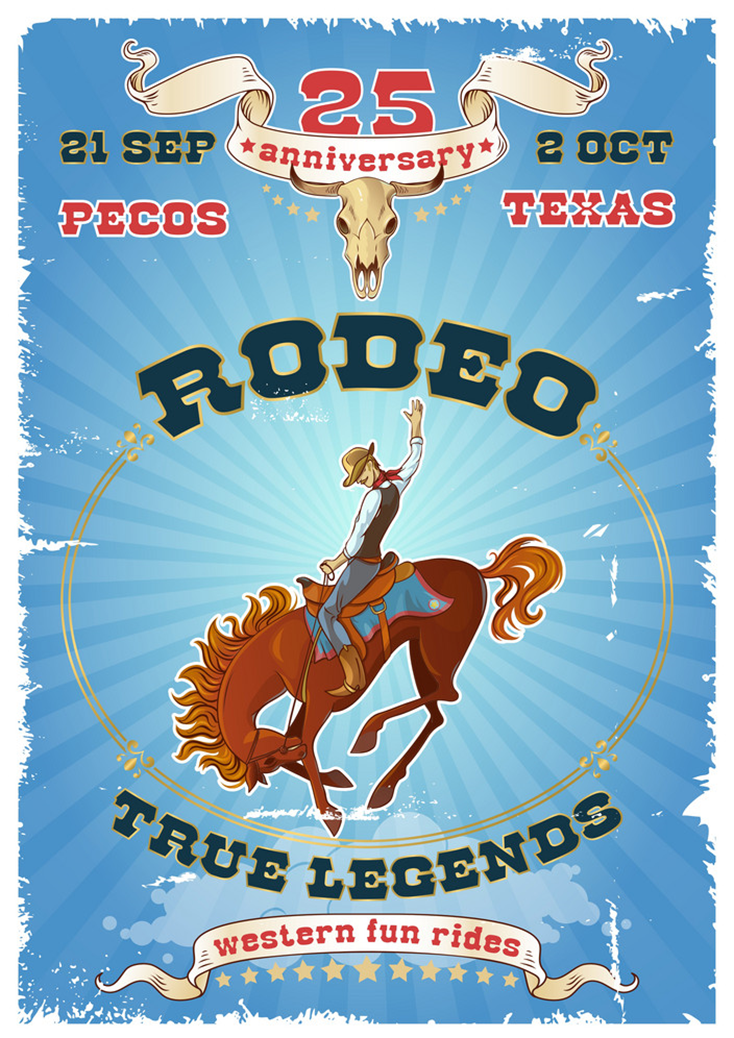 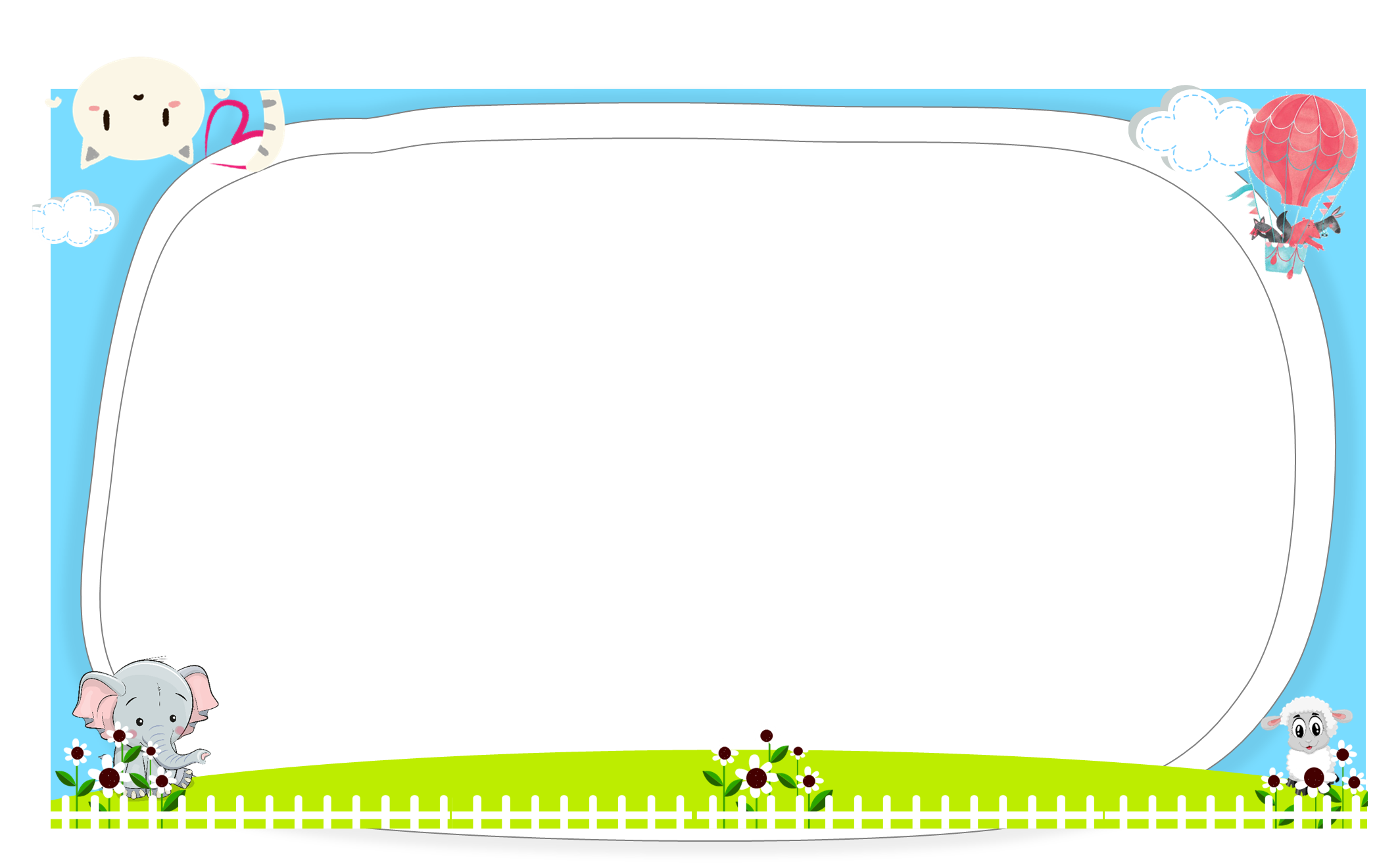 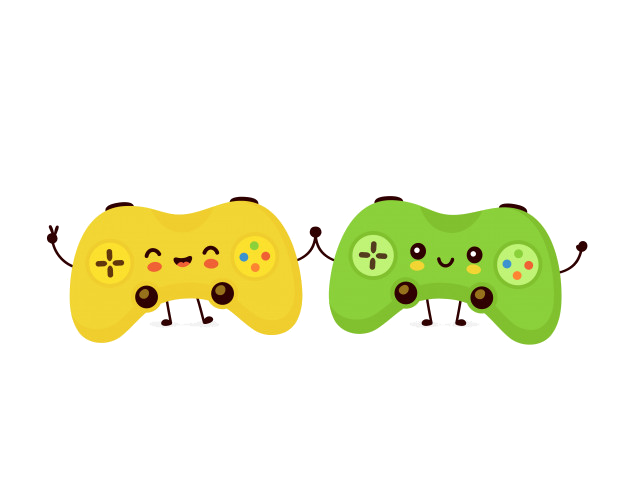 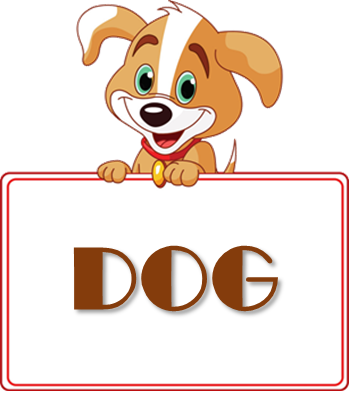 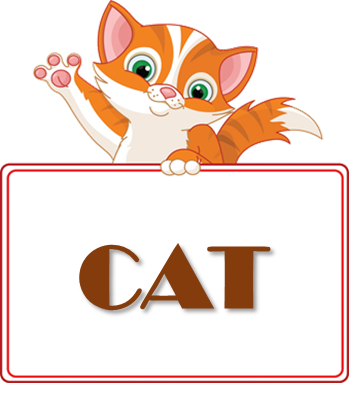 AND
GAME
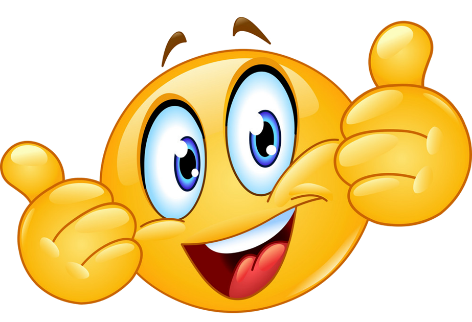 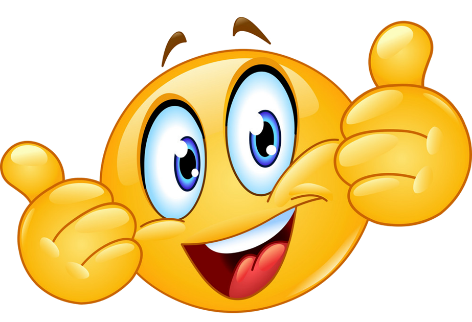 PLAY
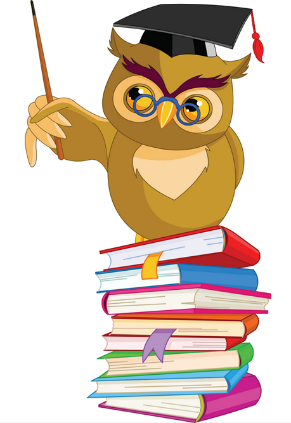 [Speaker Notes: Ms Huyền Phạm - 0936.082.789 – YOUTUBE: MsPham.  Facebook: Dạy và học cùng công nghệ.]
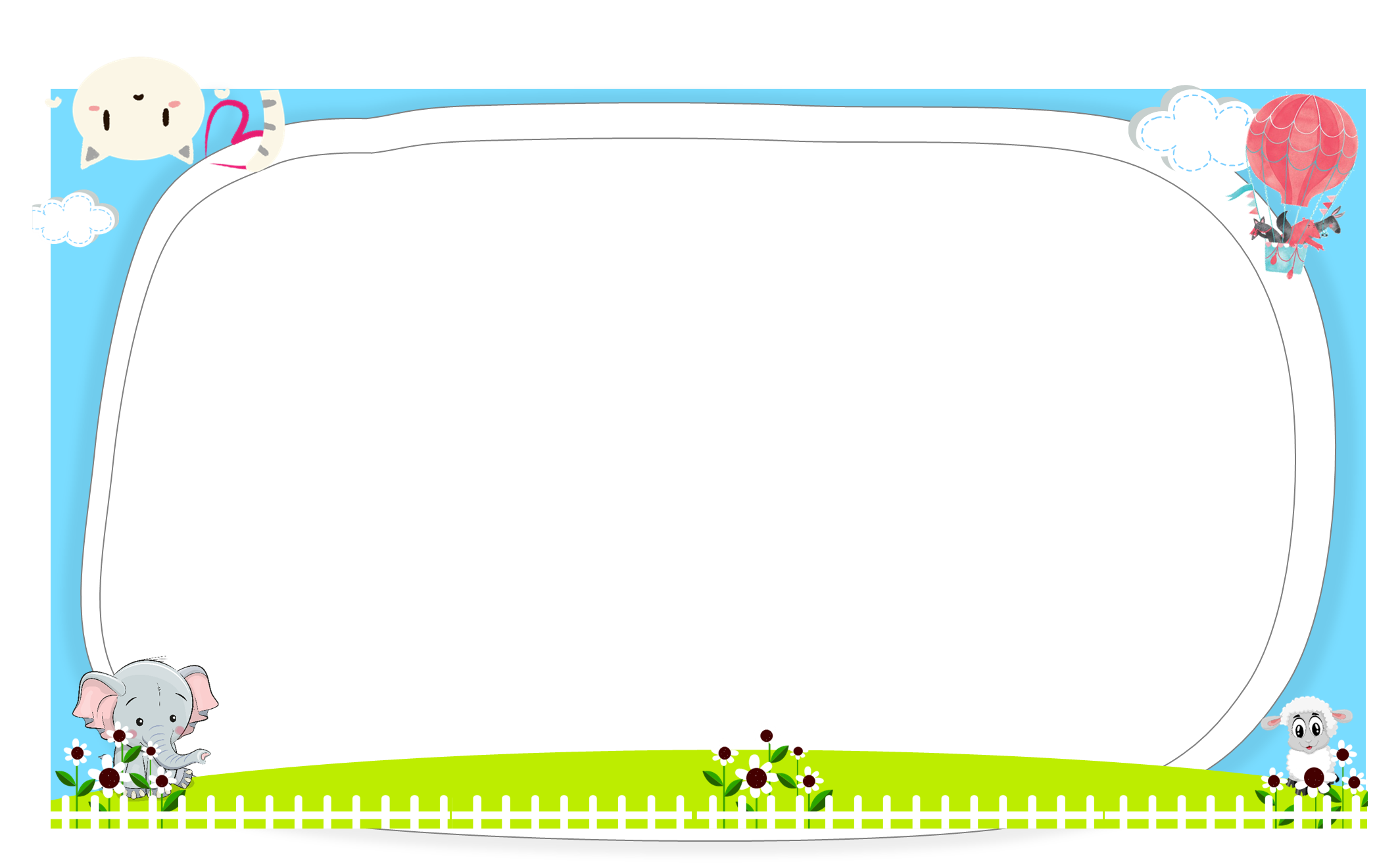 Look and tick
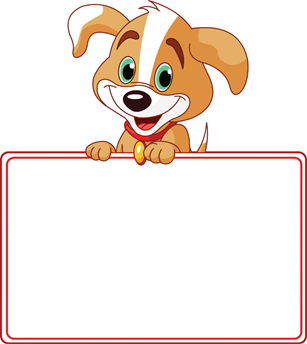 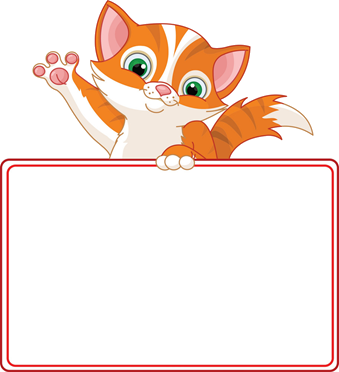 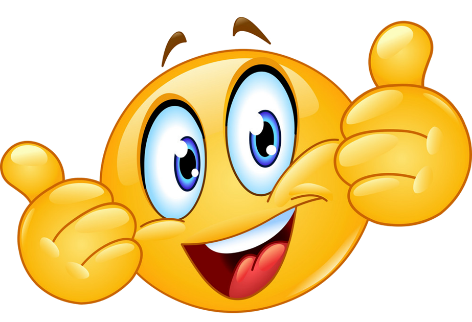 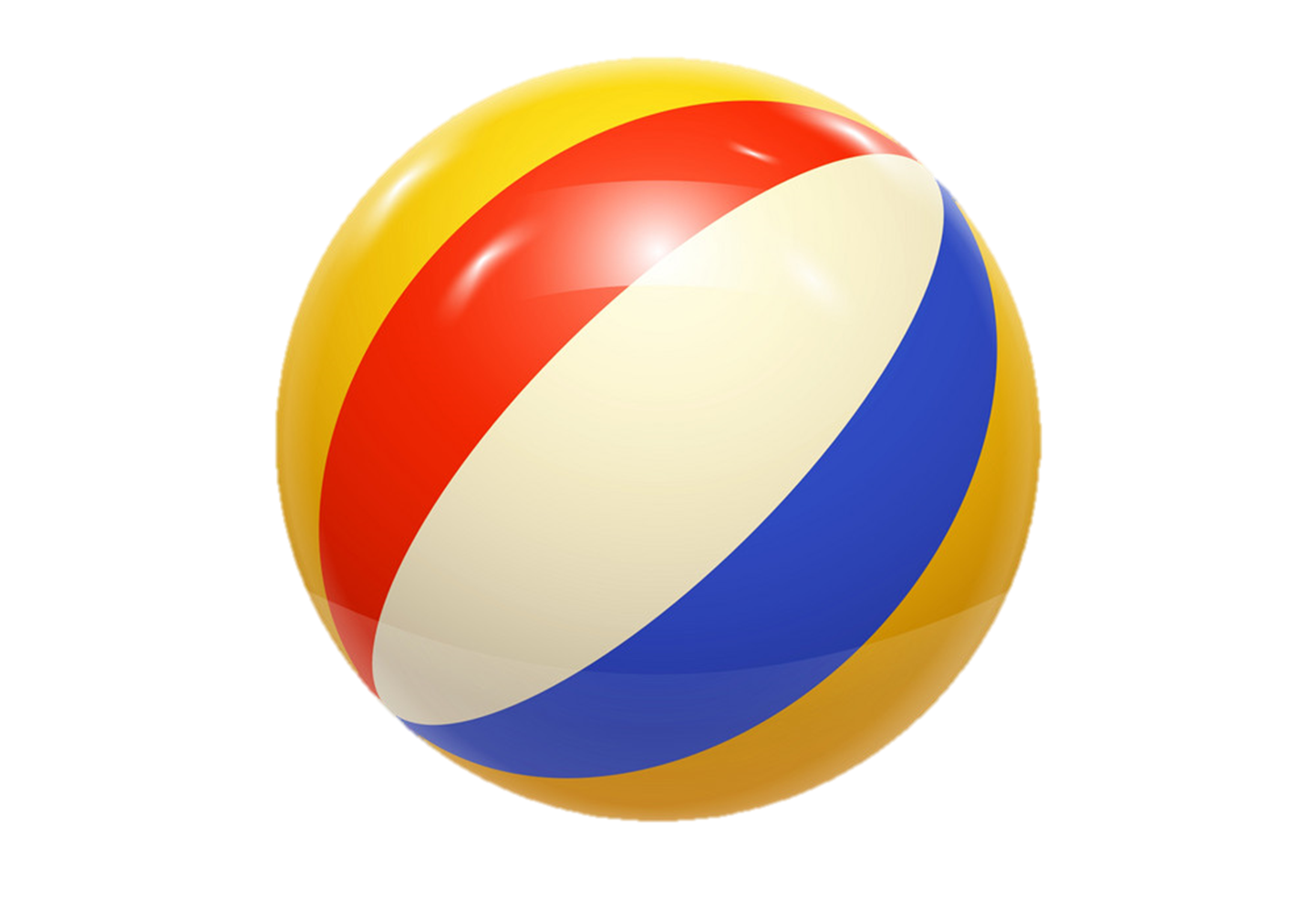 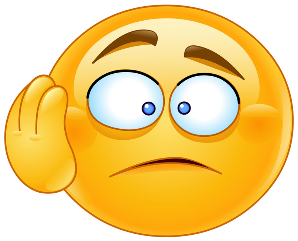 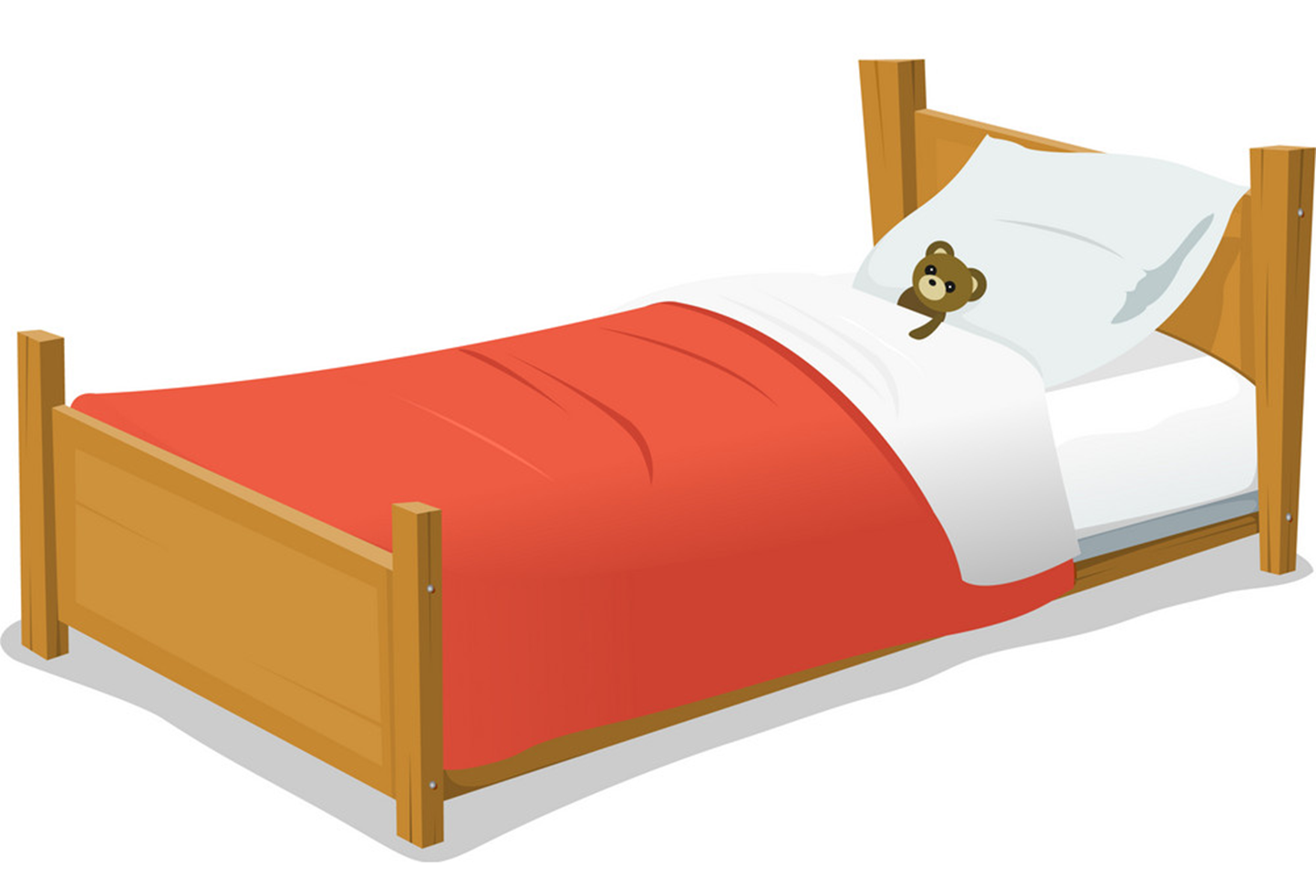 There is a ball.
Next
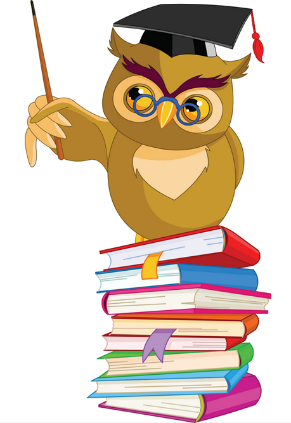 [Speaker Notes: Ms Huyền Phạm - 0936.082.789 – YOUTUBE: MsPham.  Facebook: Dạy và học cùng công nghệ.]
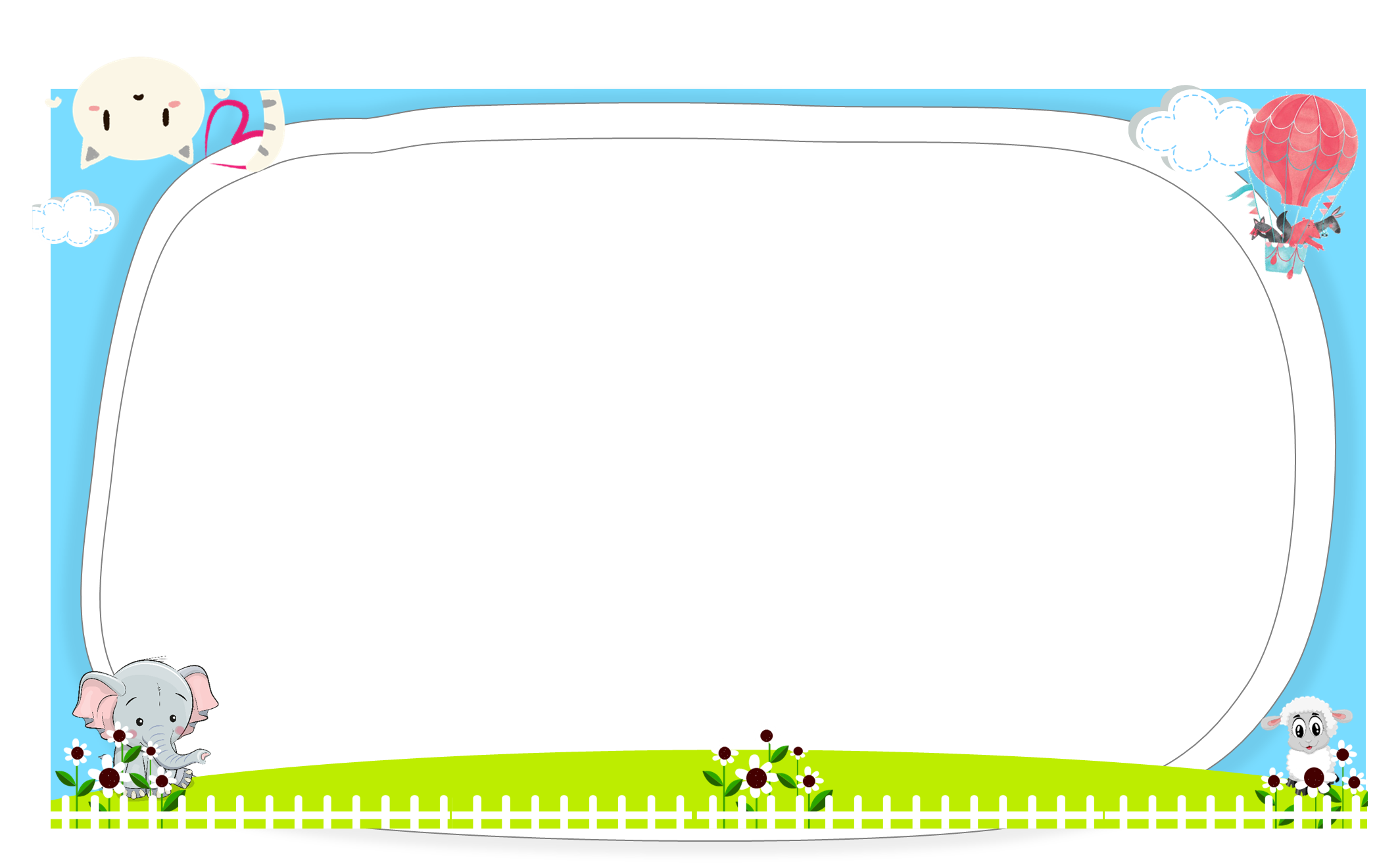 Look and tick
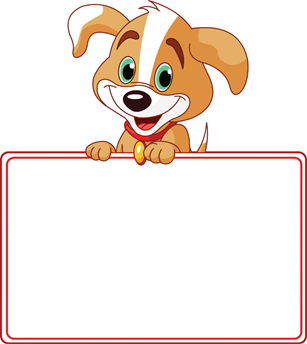 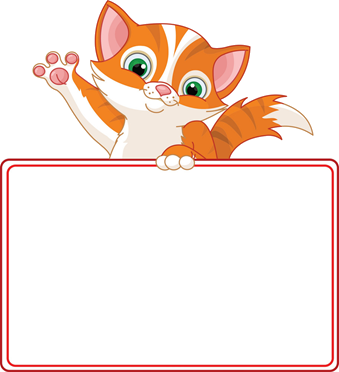 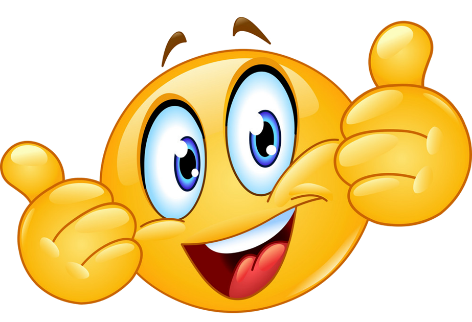 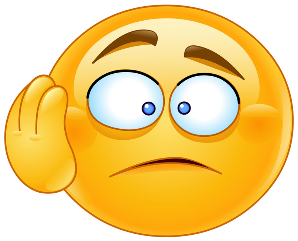 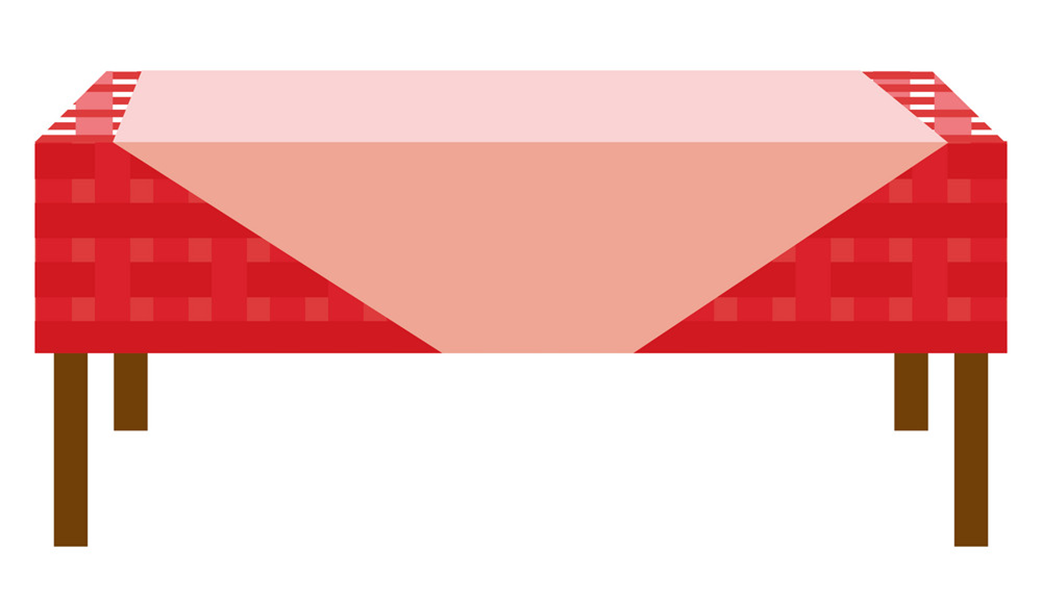 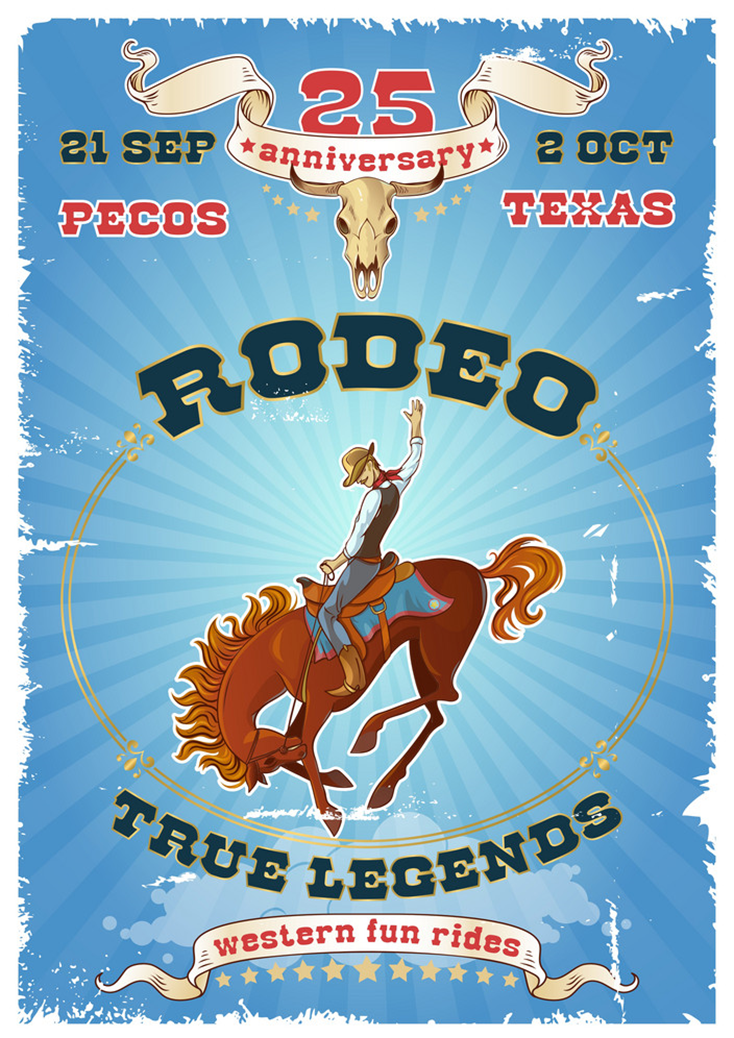 There is a poster.
Next
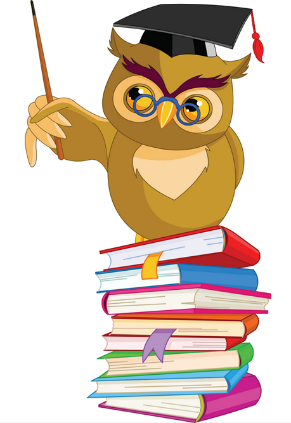 [Speaker Notes: Ms Huyền Phạm - 0936.082.789 – YOUTUBE: MsPham.  Facebook: Dạy và học cùng công nghệ.]
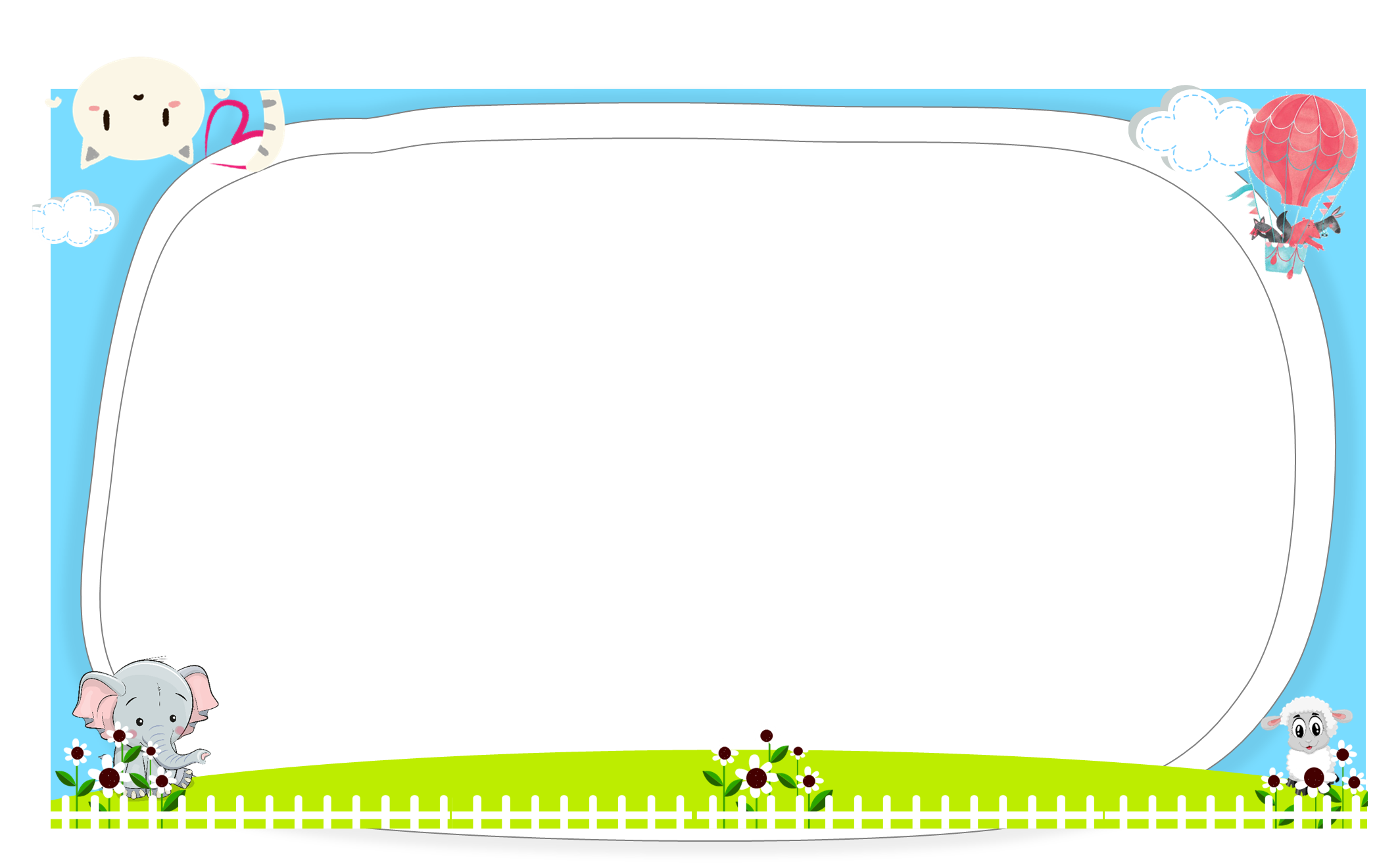 Look and tick
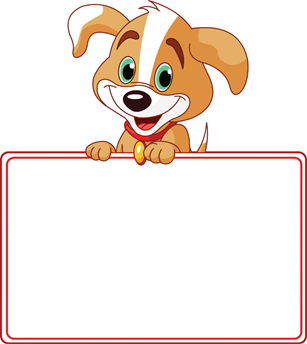 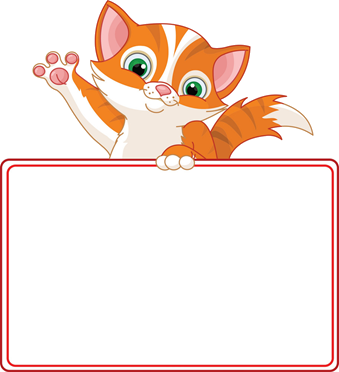 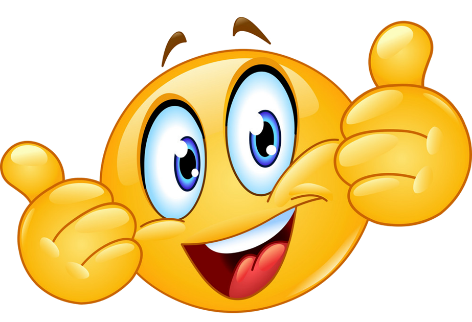 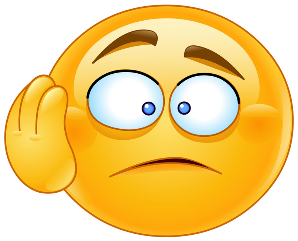 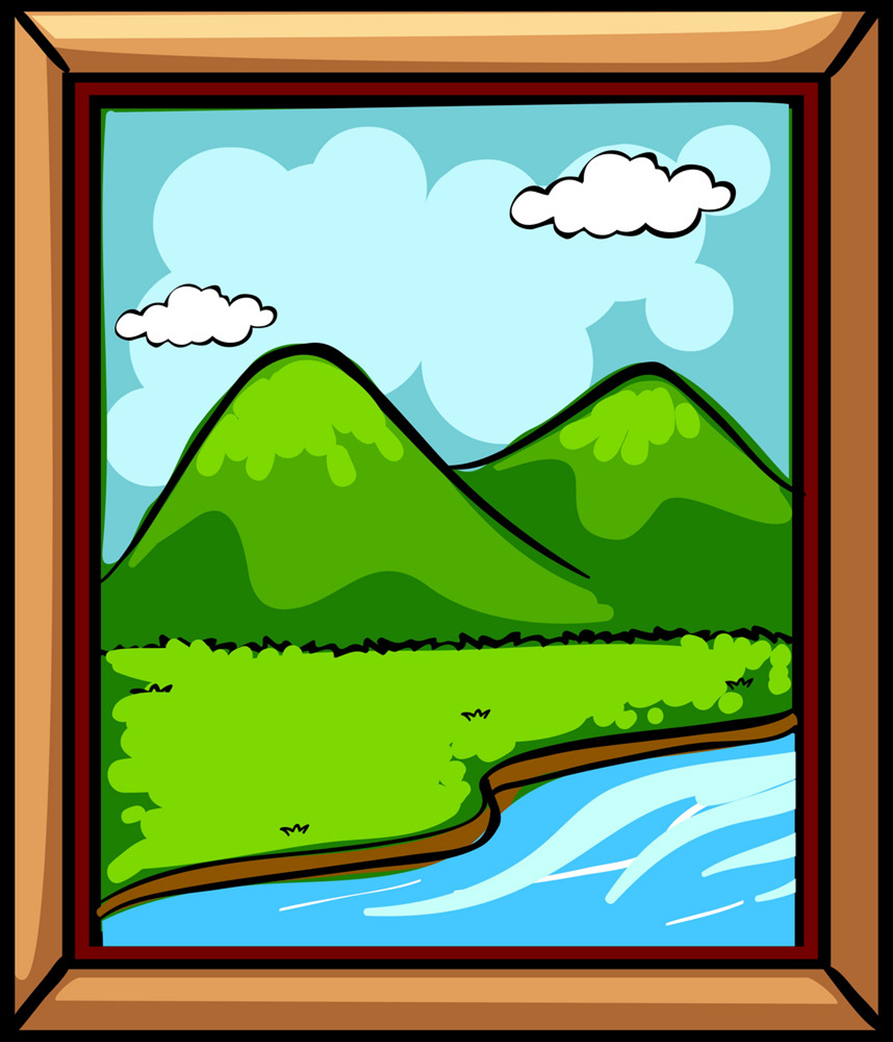 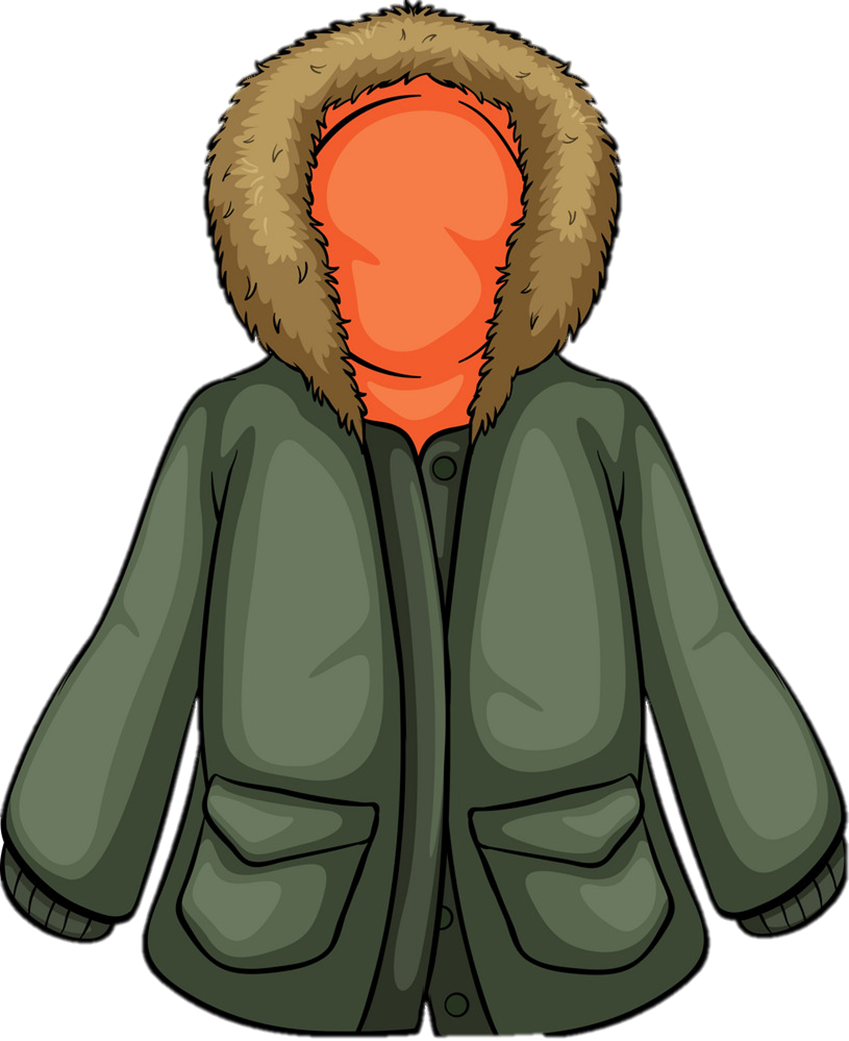 There is a coat.
Next
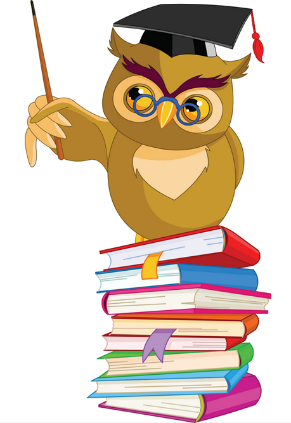 [Speaker Notes: Ms Huyền Phạm - 0936.082.789 – YOUTUBE: MsPham.  Facebook: Dạy và học cùng công nghệ.]
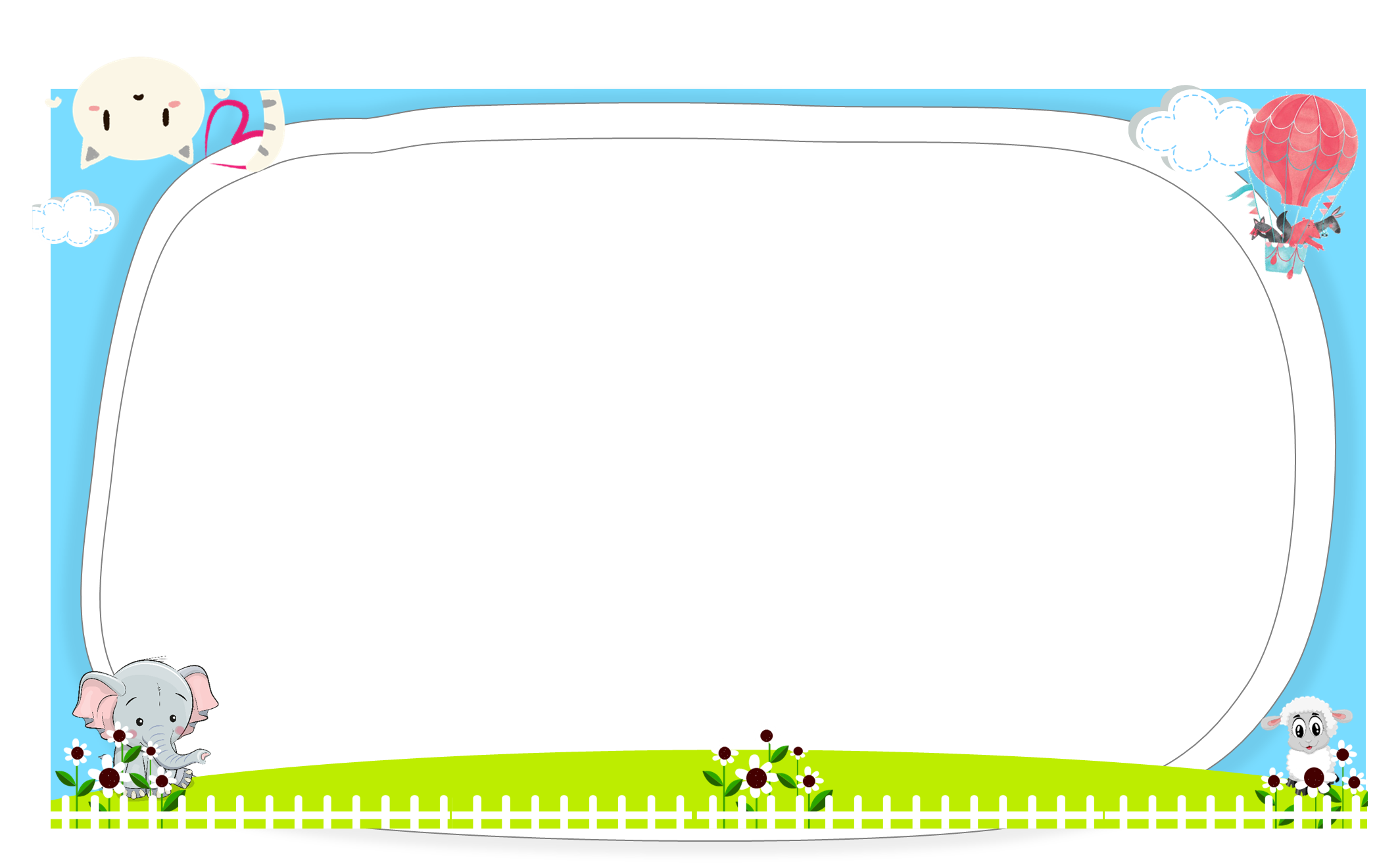 Look and tick
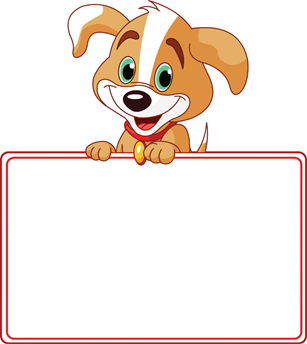 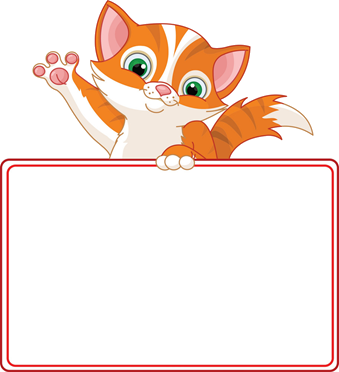 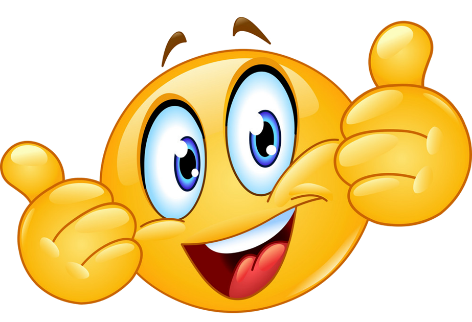 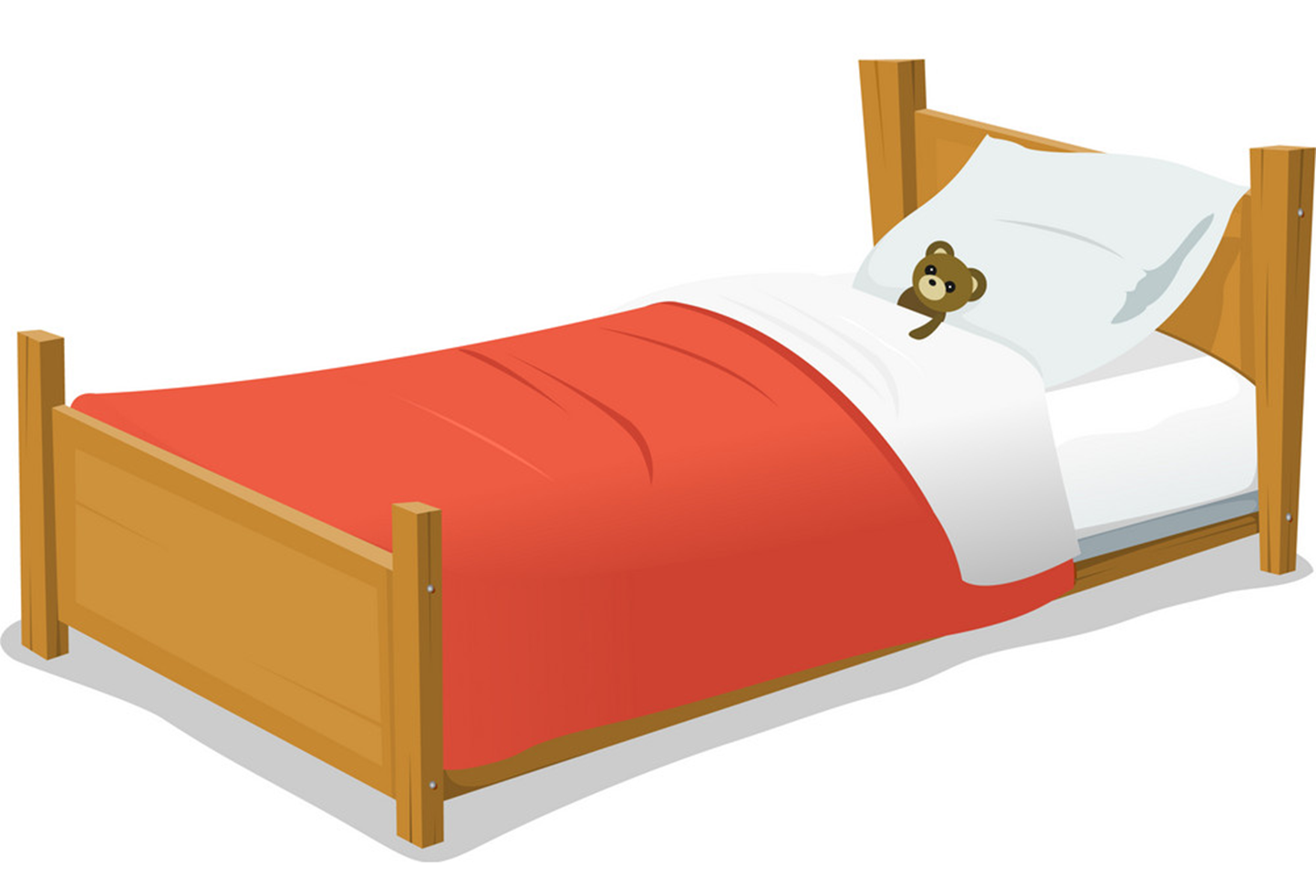 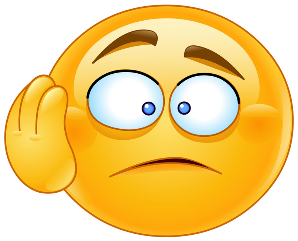 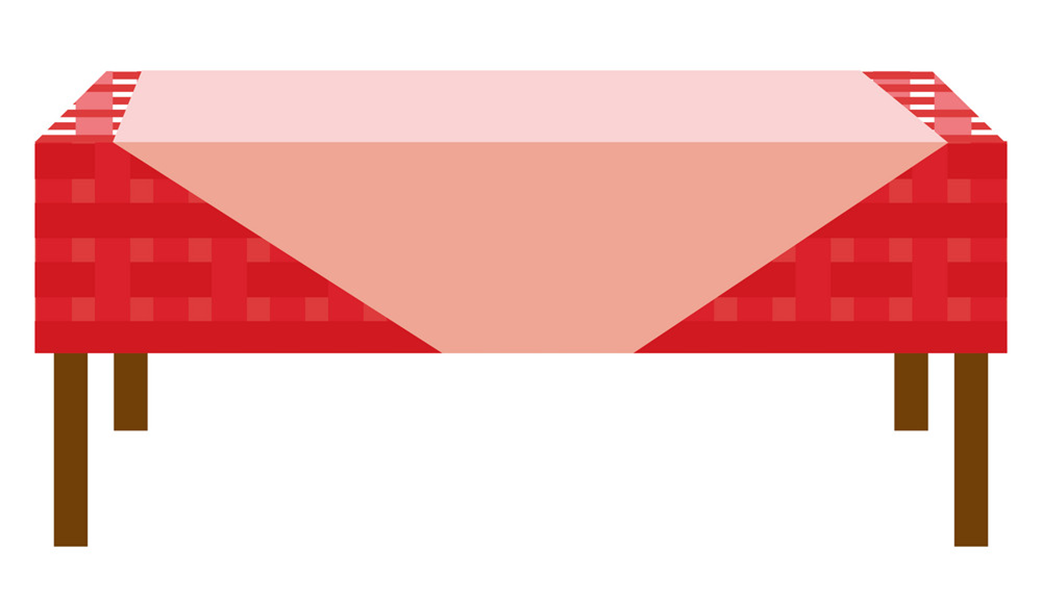 Is there a bed?
Yes, there is.
Next
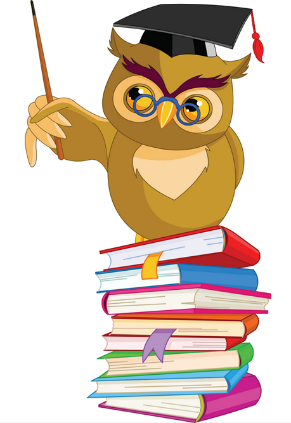 [Speaker Notes: Ms Huyền Phạm - 0936.082.789 – YOUTUBE: MsPham.  Facebook: Dạy và học cùng công nghệ.]
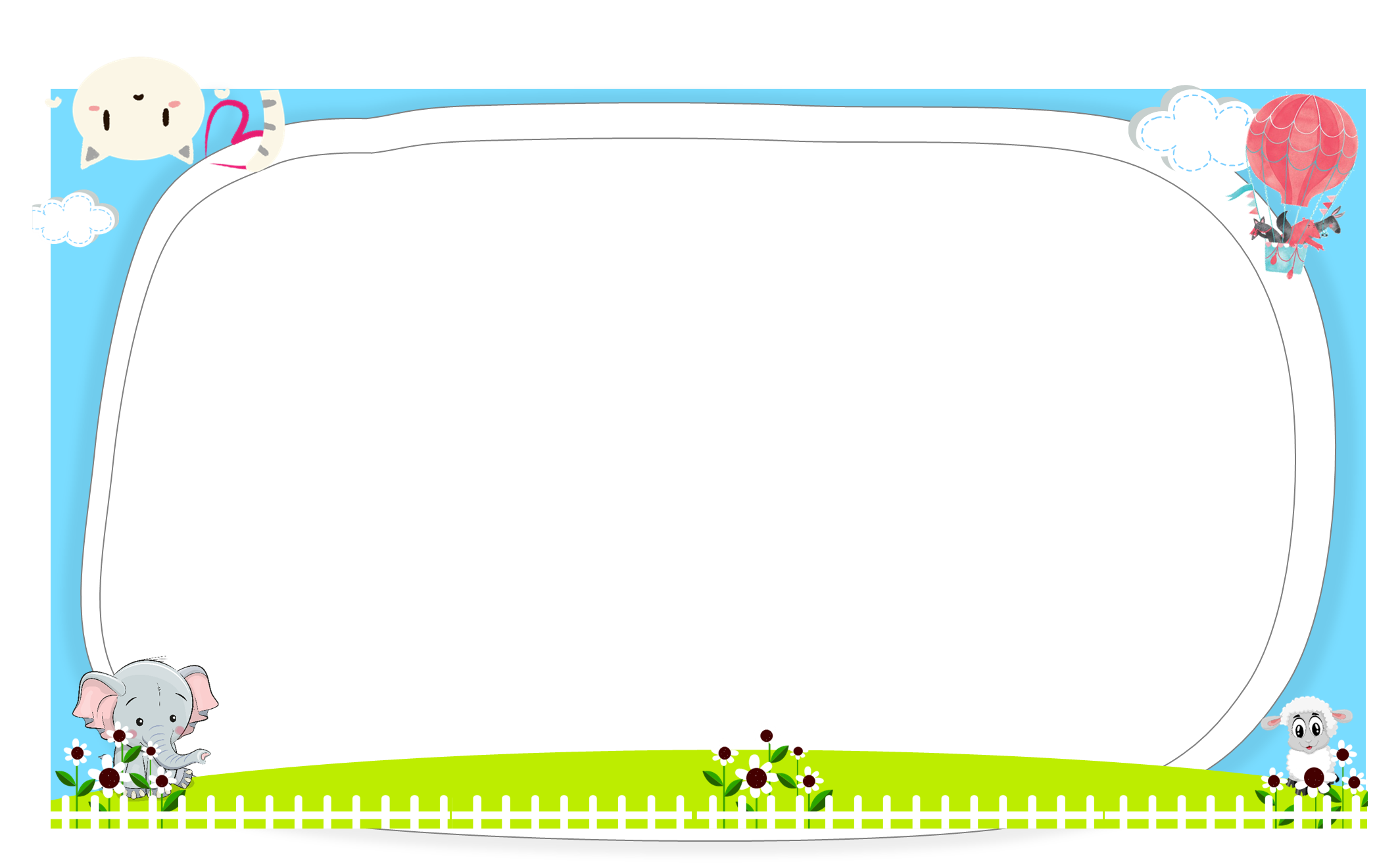 Look and tick
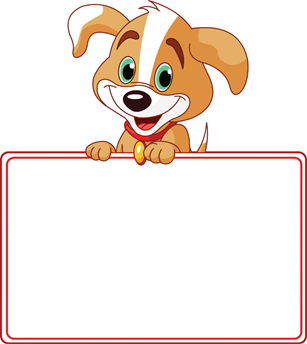 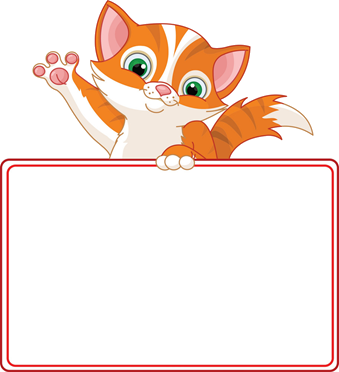 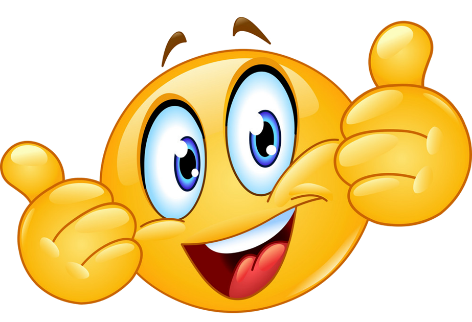 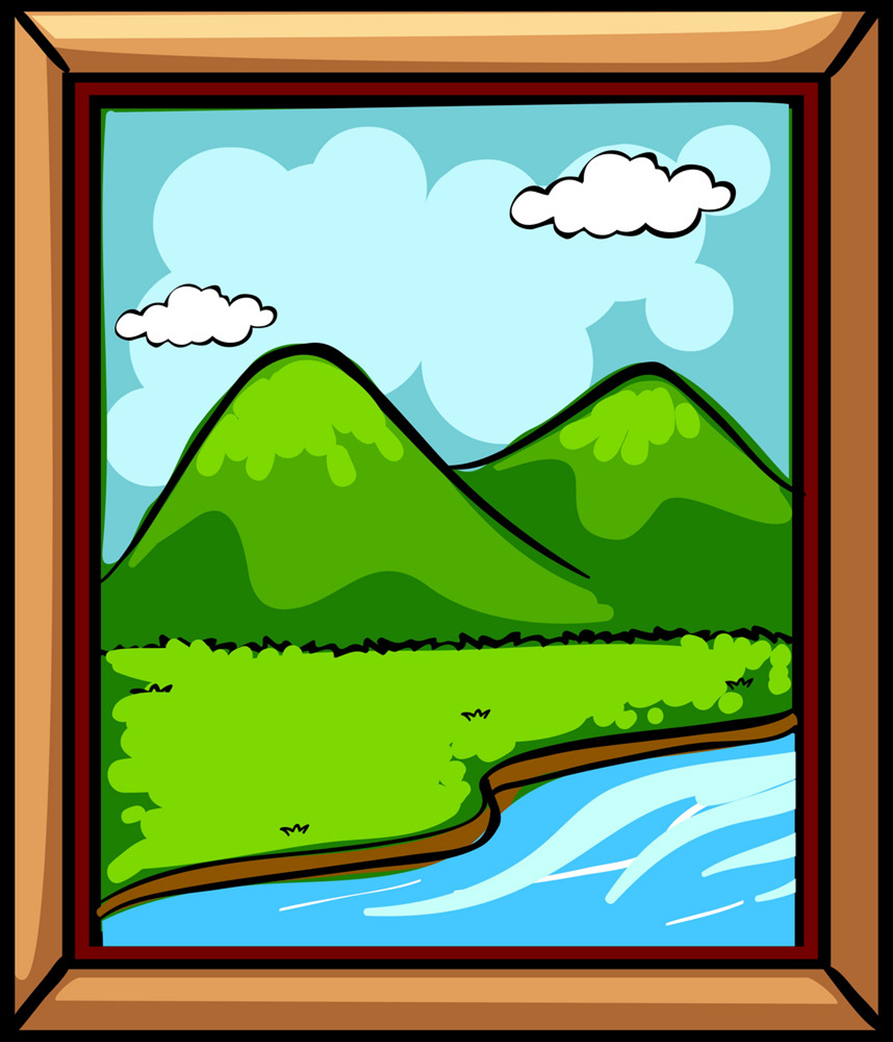 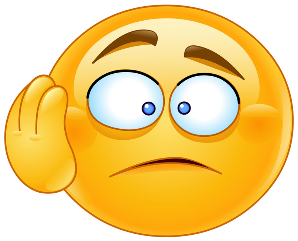 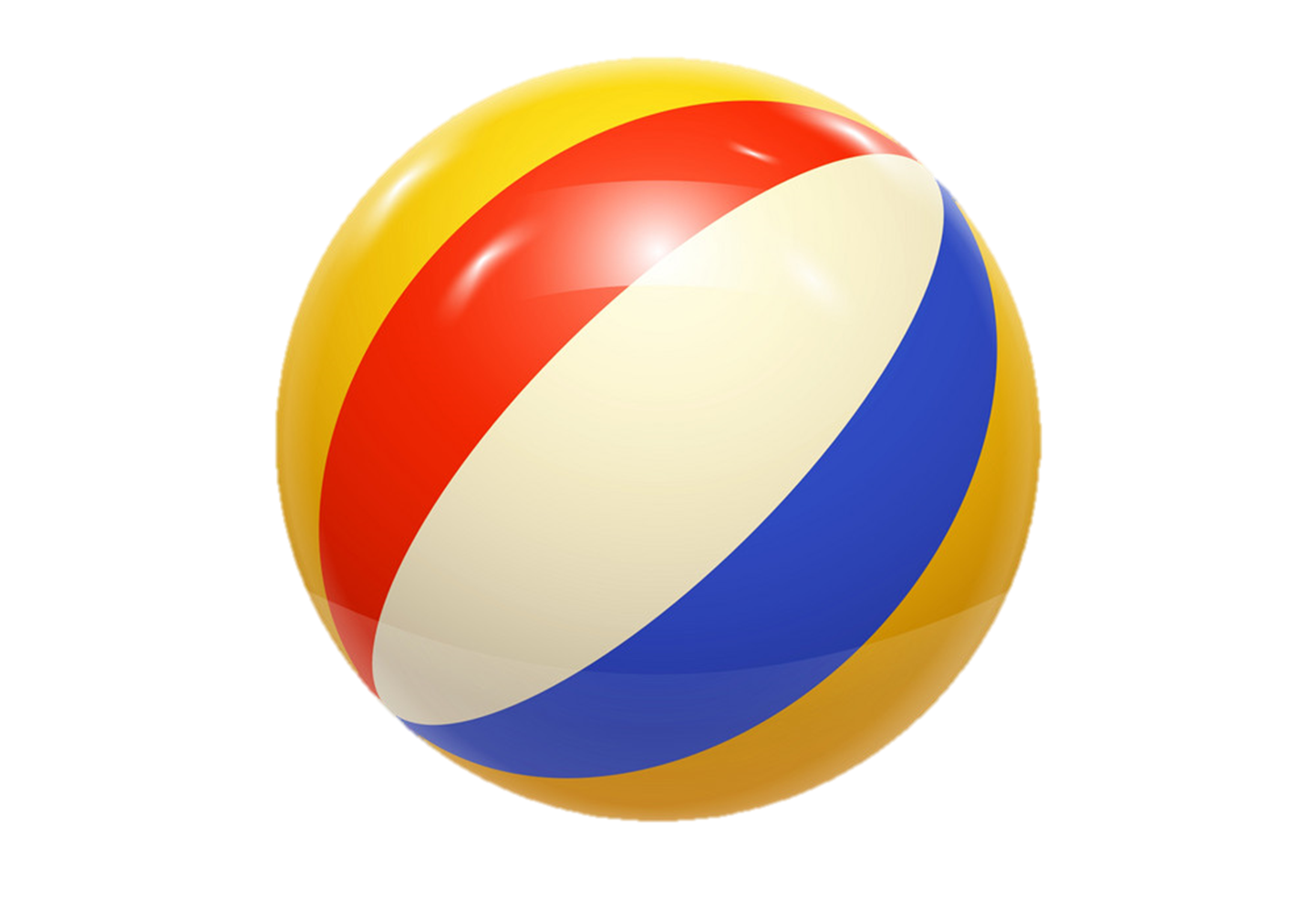 Is there a picture?
Yes, there is.
Next
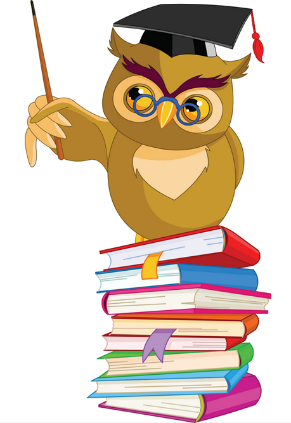 [Speaker Notes: Ms Huyền Phạm - 0936.082.789 – YOUTUBE: MsPham.  Facebook: Dạy và học cùng công nghệ.]
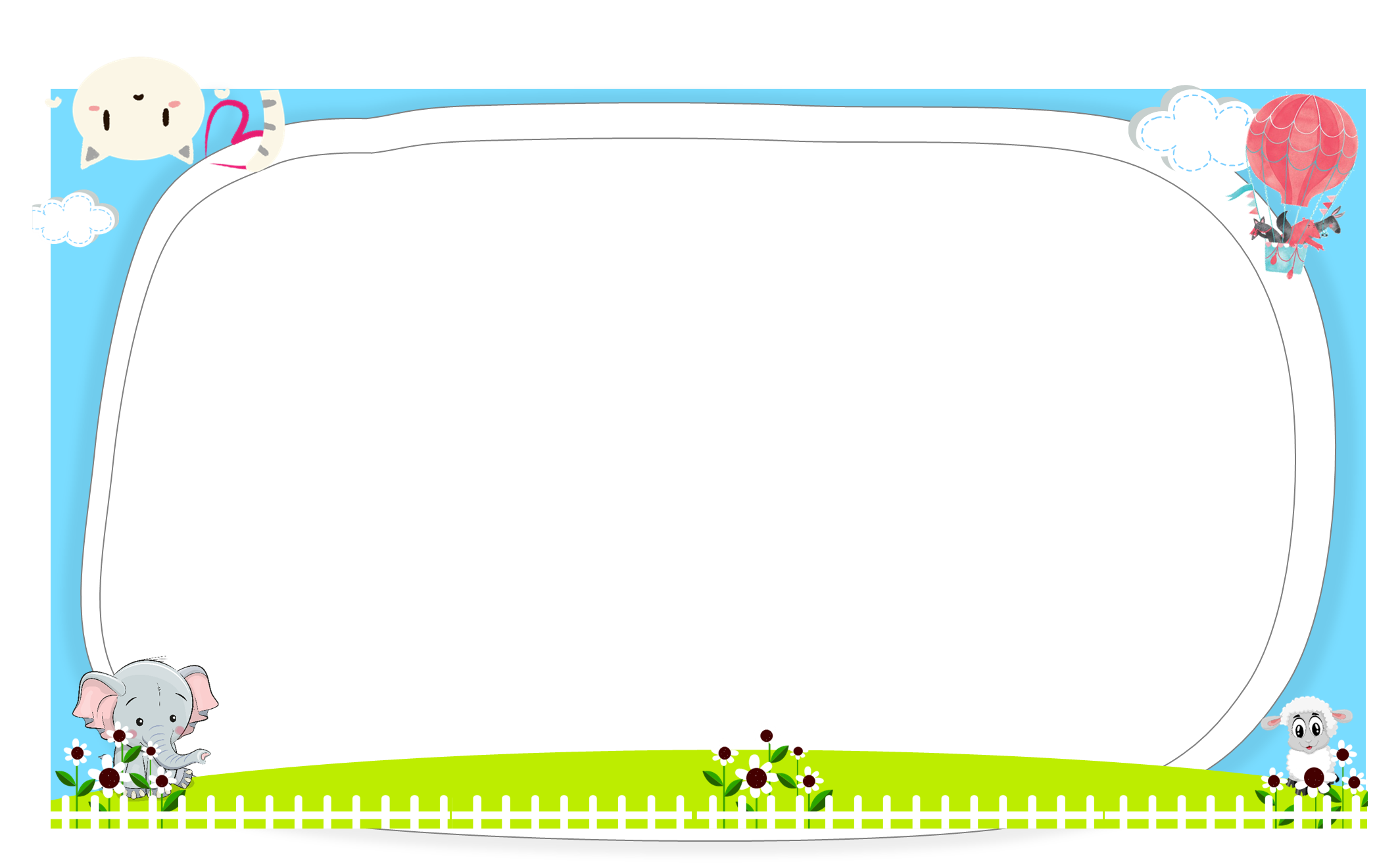 Look and tick
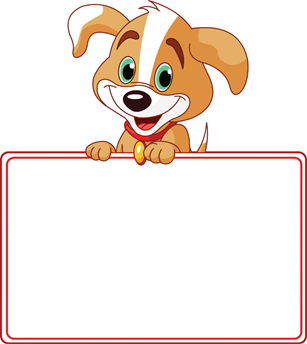 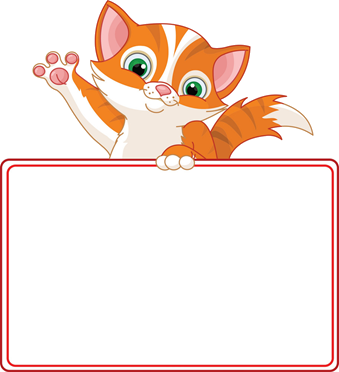 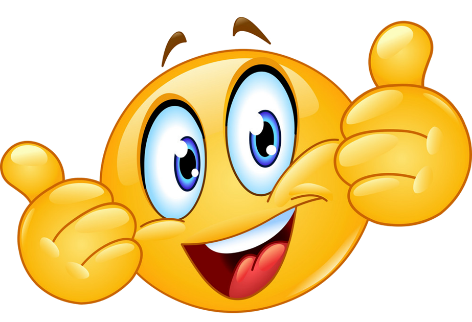 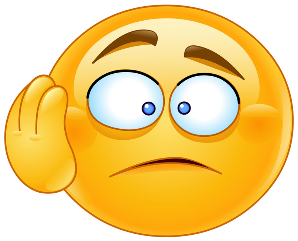 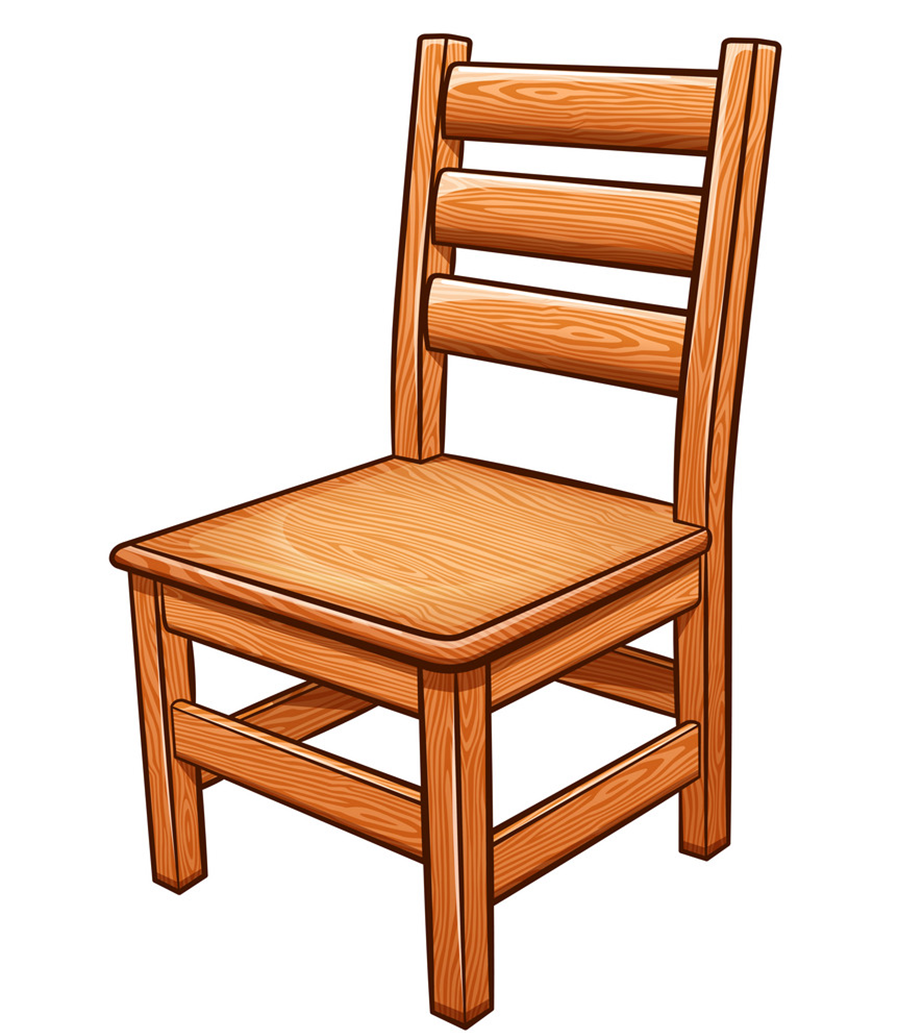 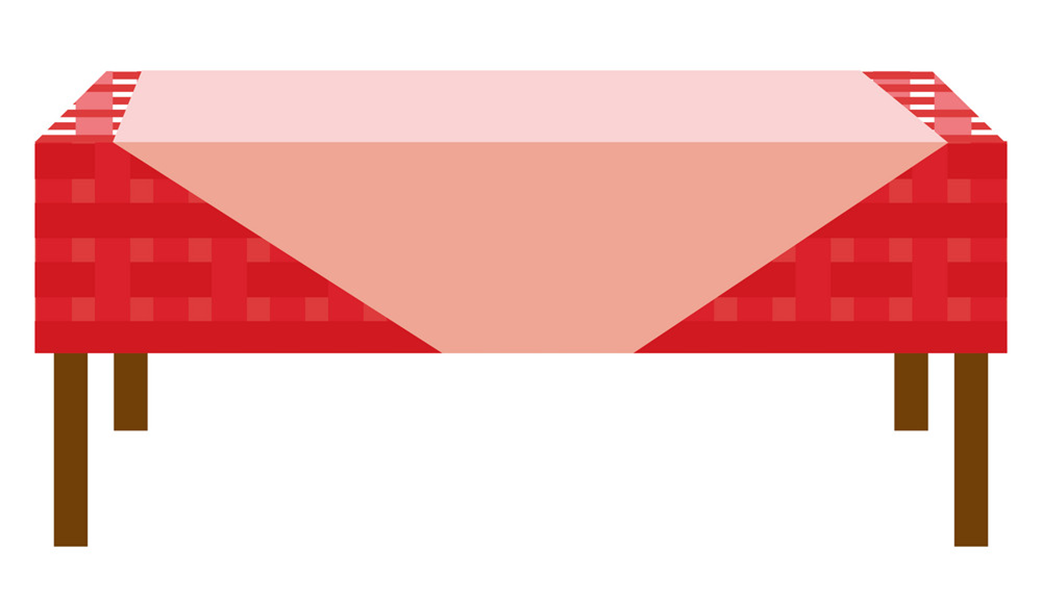 Is there a table?
Yes, there is.
Next
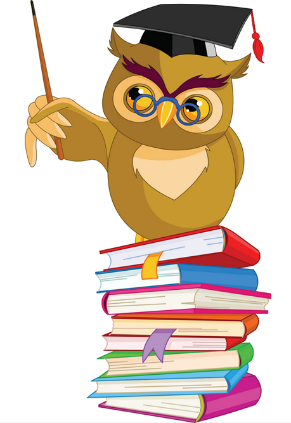 [Speaker Notes: Ms Huyền Phạm - 0936.082.789 – YOUTUBE: MsPham.  Facebook: Dạy và học cùng công nghệ.]
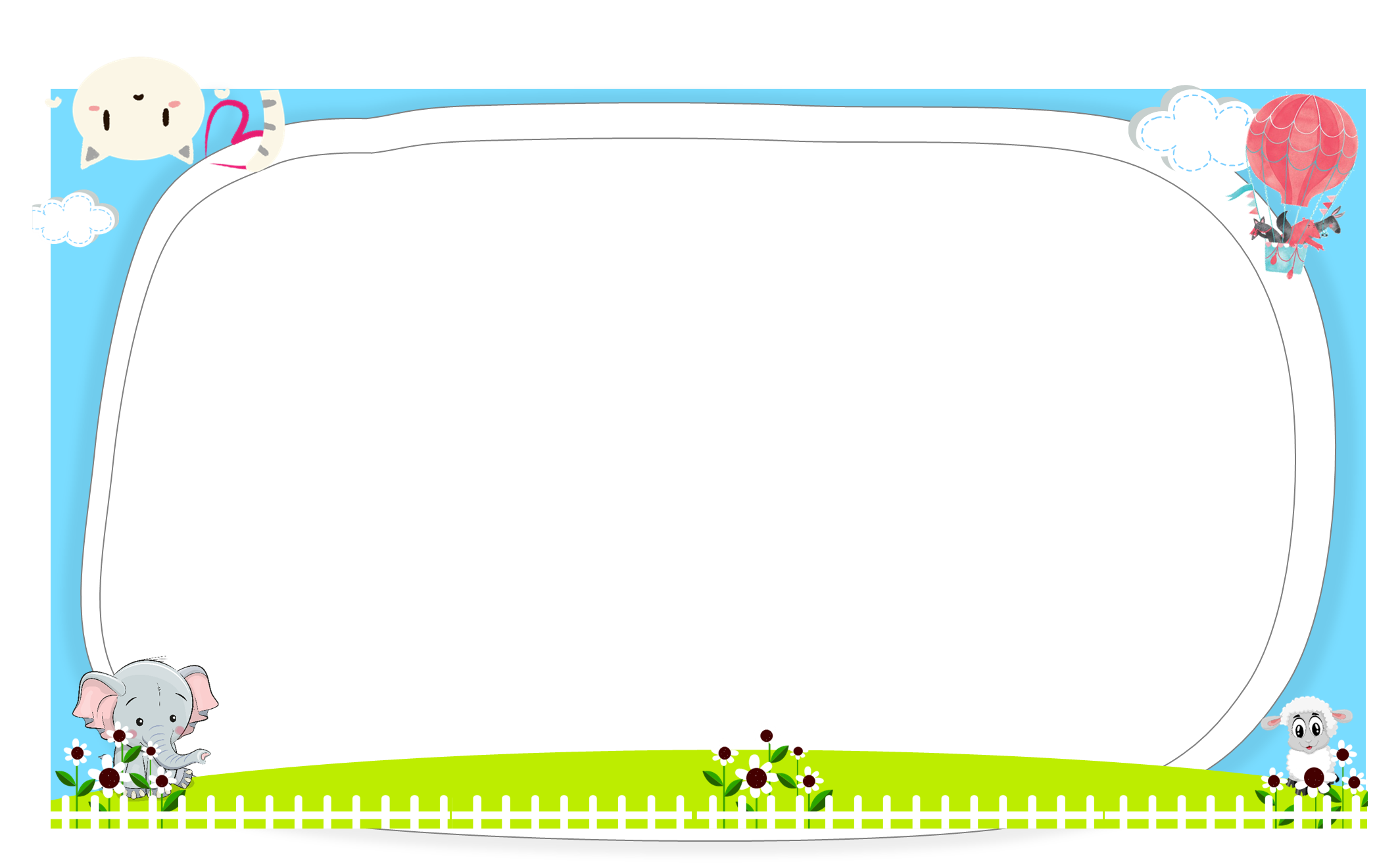 Look and tick
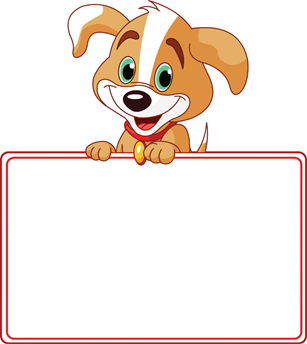 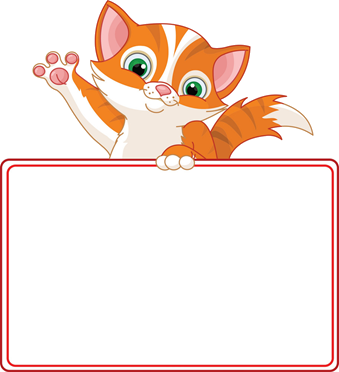 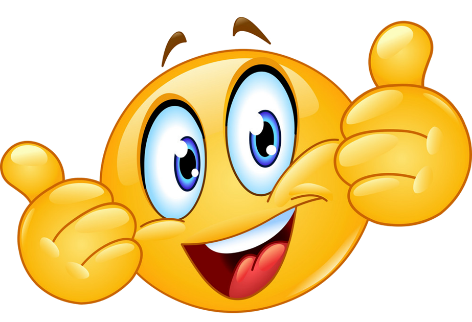 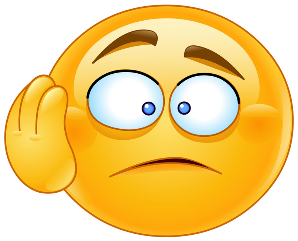 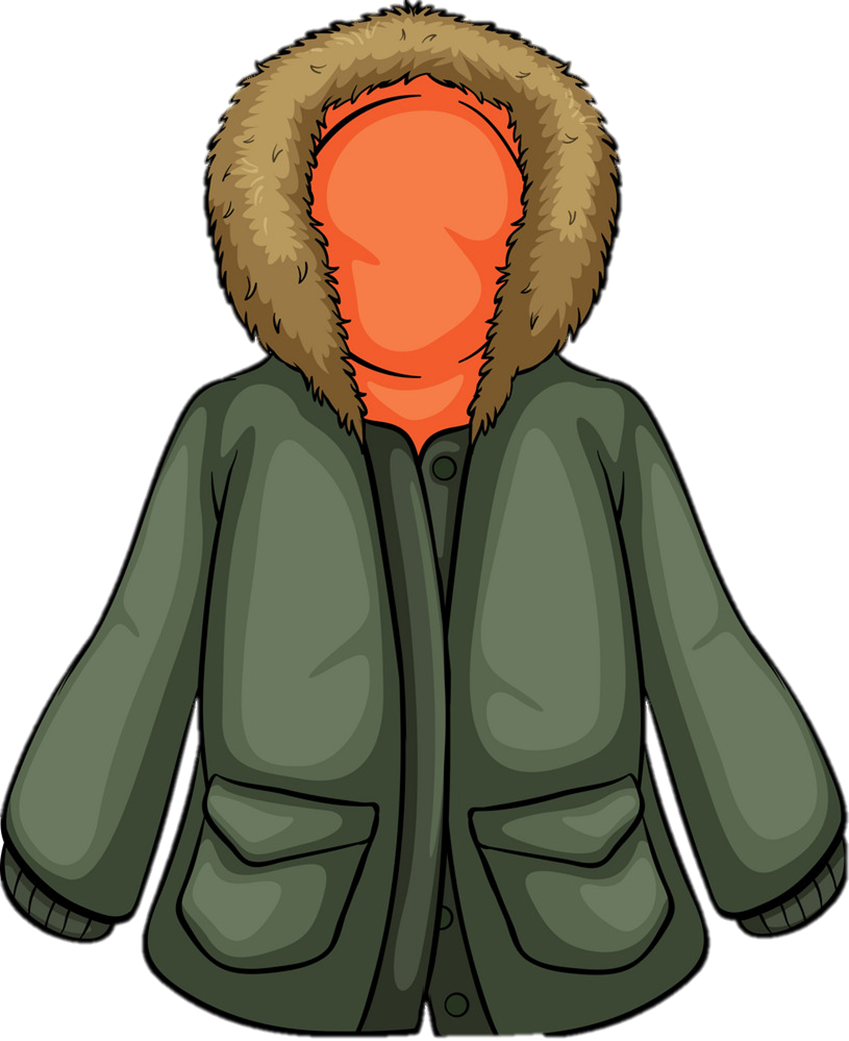 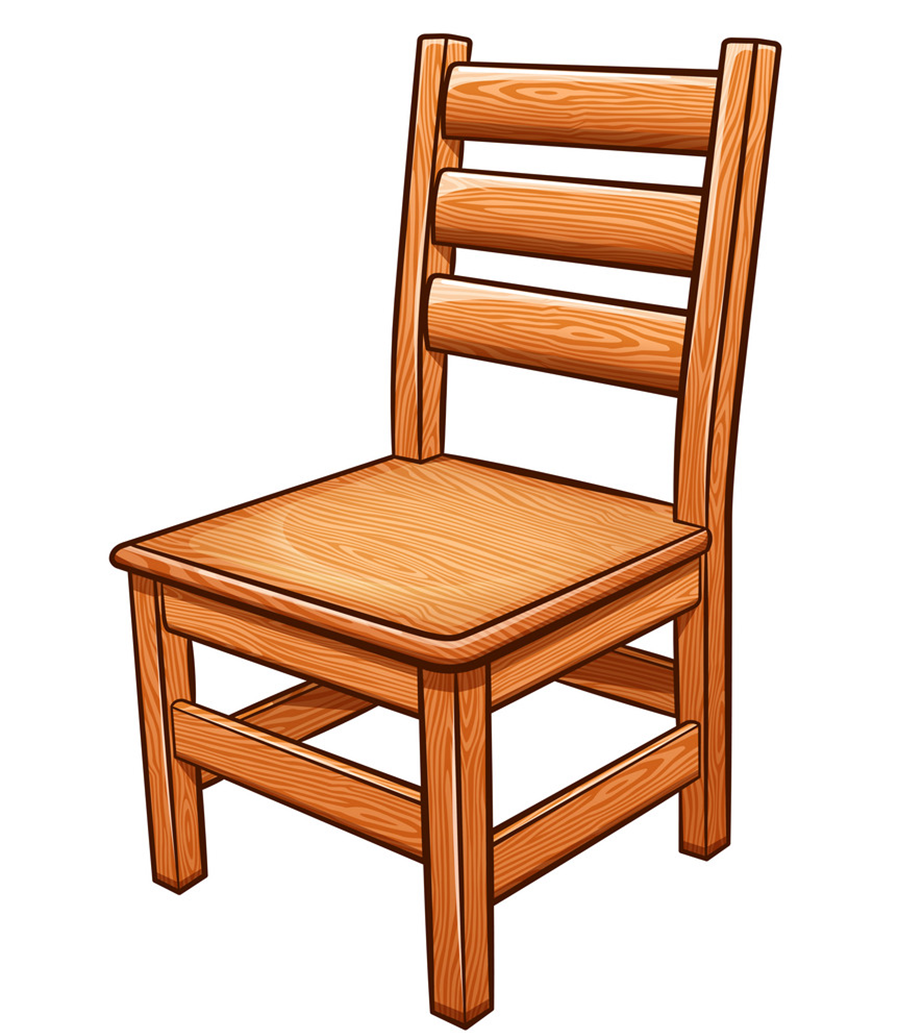 Is there a chair?
Yes, there is.
Next
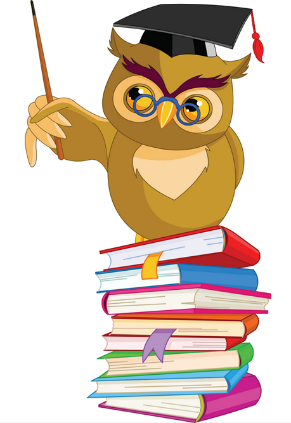 [Speaker Notes: Ms Huyền Phạm - 0936.082.789 – YOUTUBE: MsPham.  Facebook: Dạy và học cùng công nghệ.]
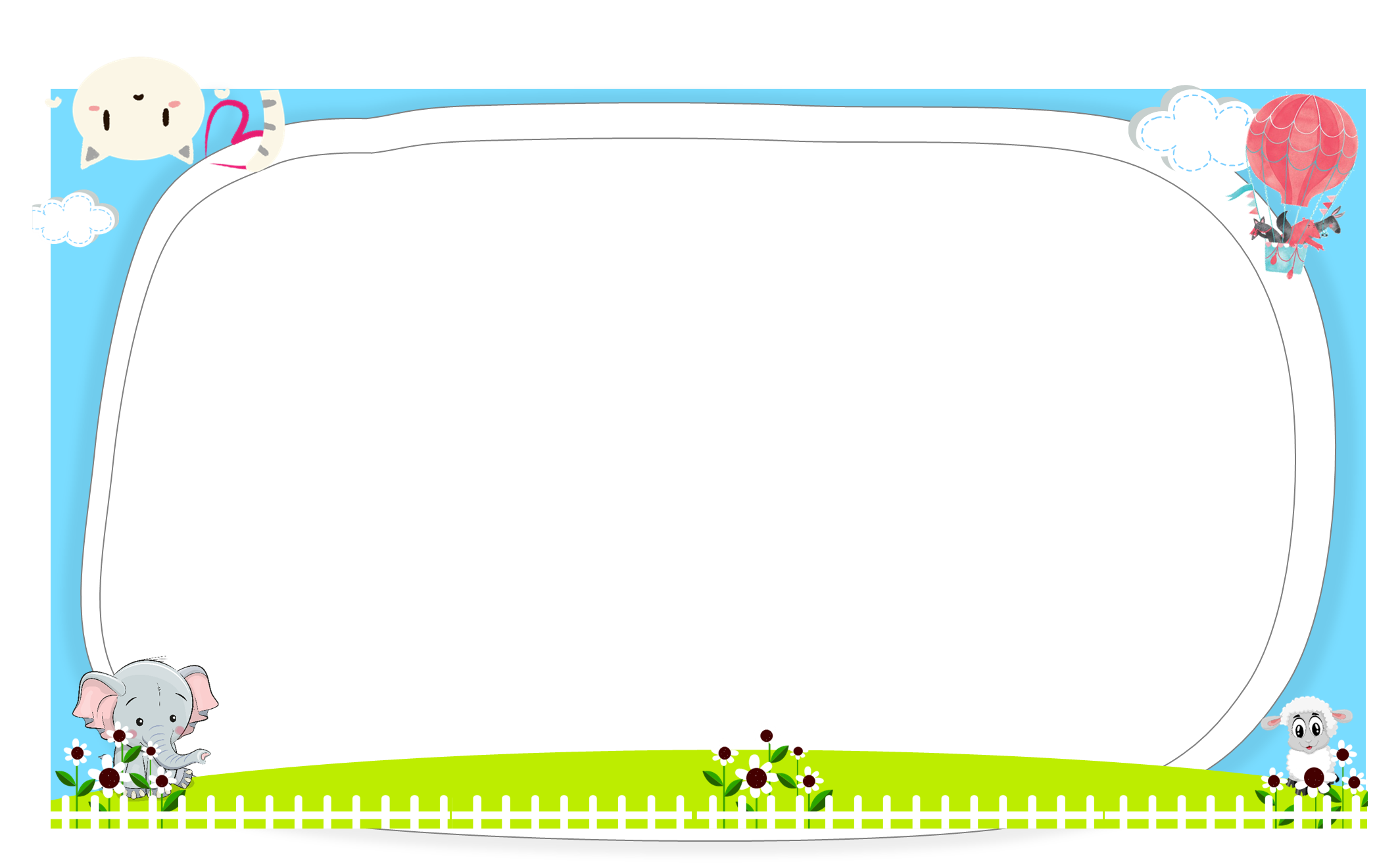 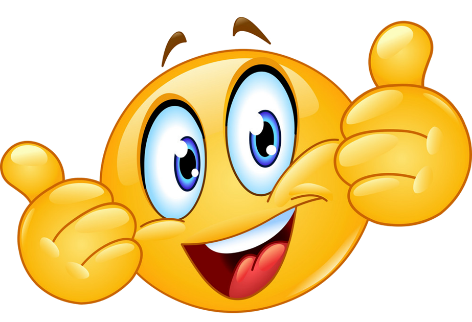 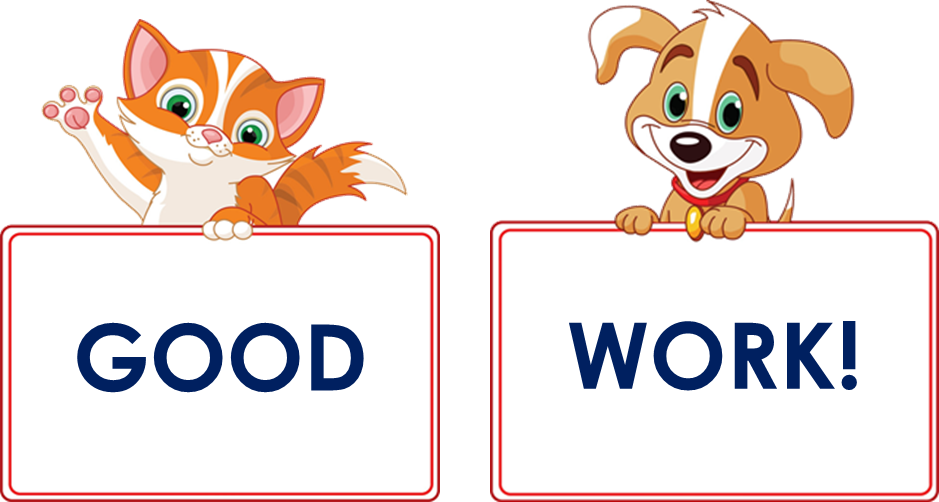 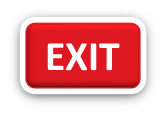 [Speaker Notes: Ms Huyền Phạm - 0936.082.789 – YOUTUBE: MsPham.  Facebook: Dạy và học cùng công nghệ.]
GRAMMAR
1. Look, listen and repeat.
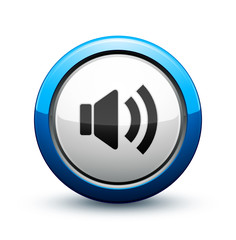 Where's my book, Mum? 
I can't see it in my room!
a
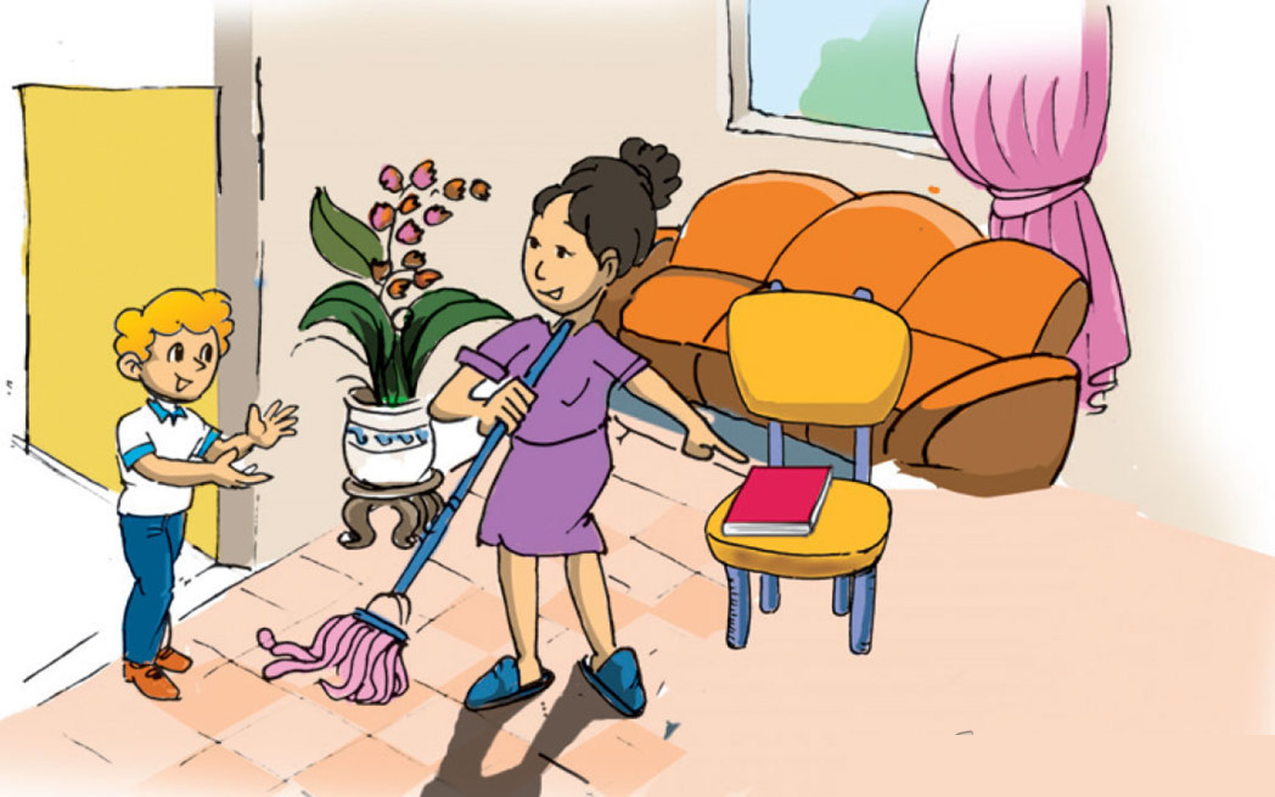 It's here, dear. On the chair.
1. Look, listen and repeat.
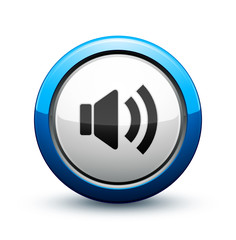 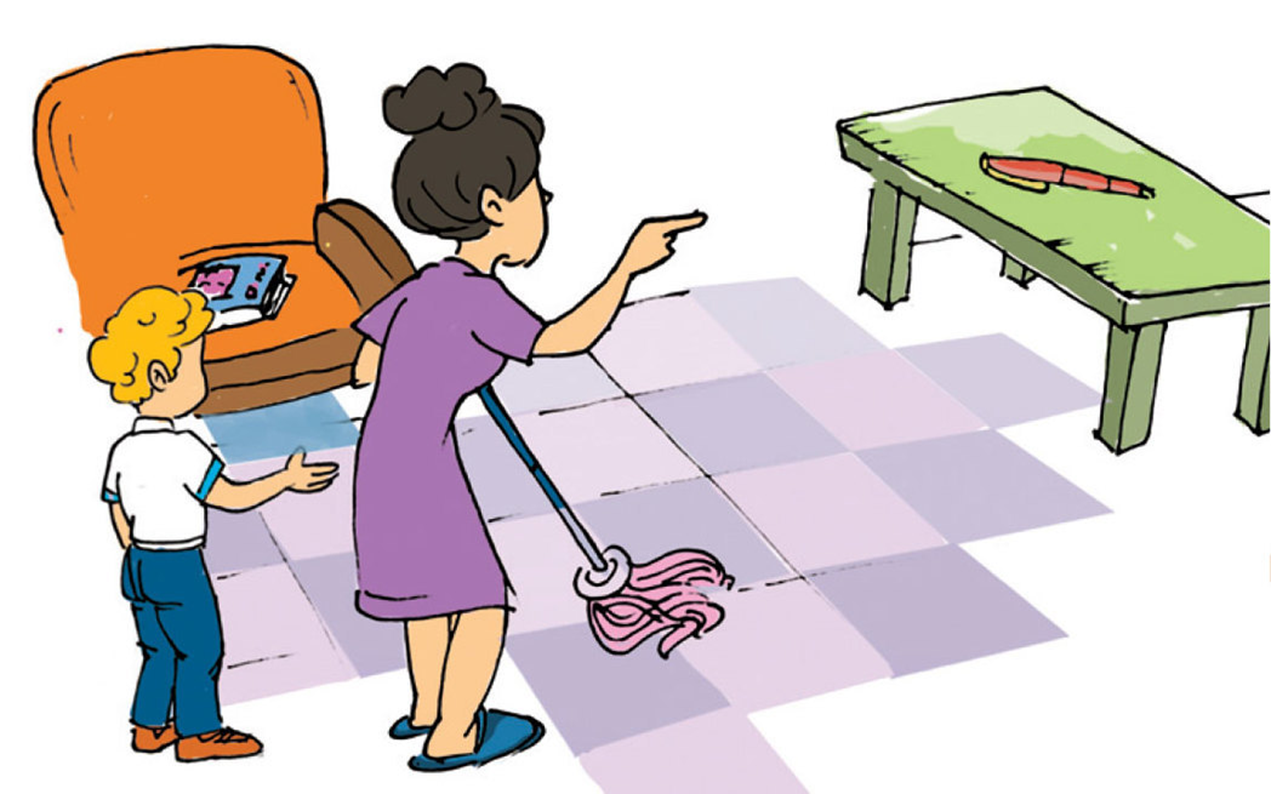 b
No, it's not on the chair. 
It's there, on the table.
Is the pen there too, Mum?
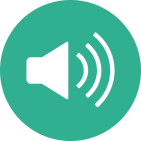 Model sentence
It’s here.
Where’s my ________?
It’s there.
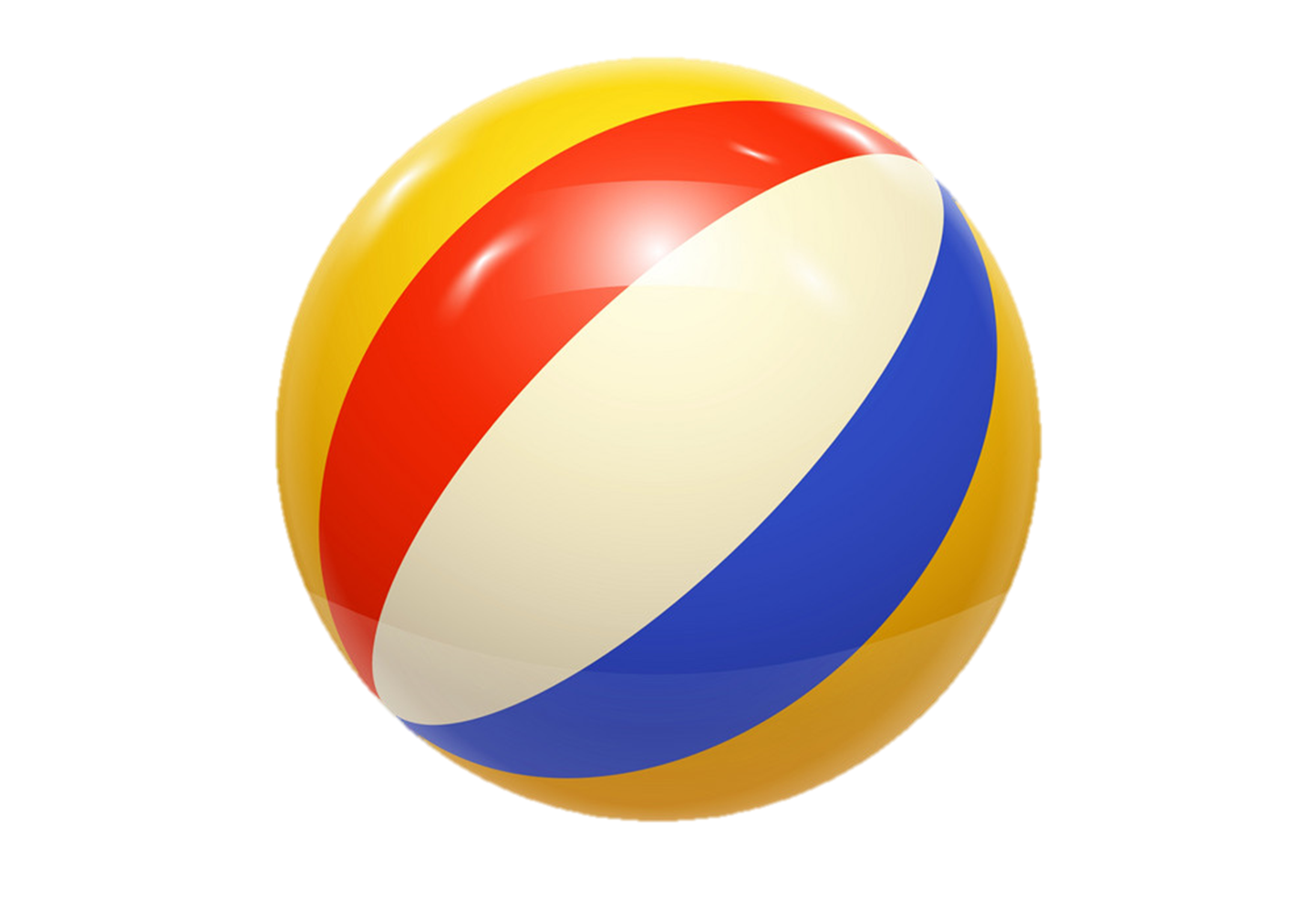 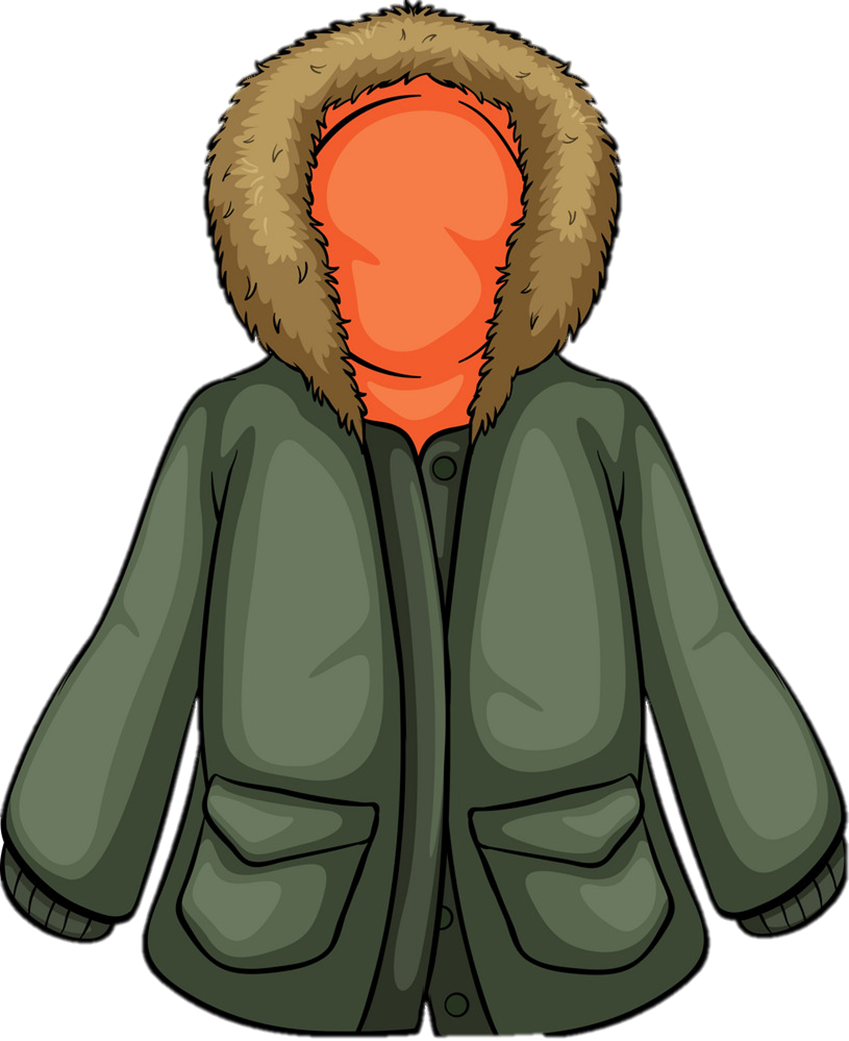 coat
ball
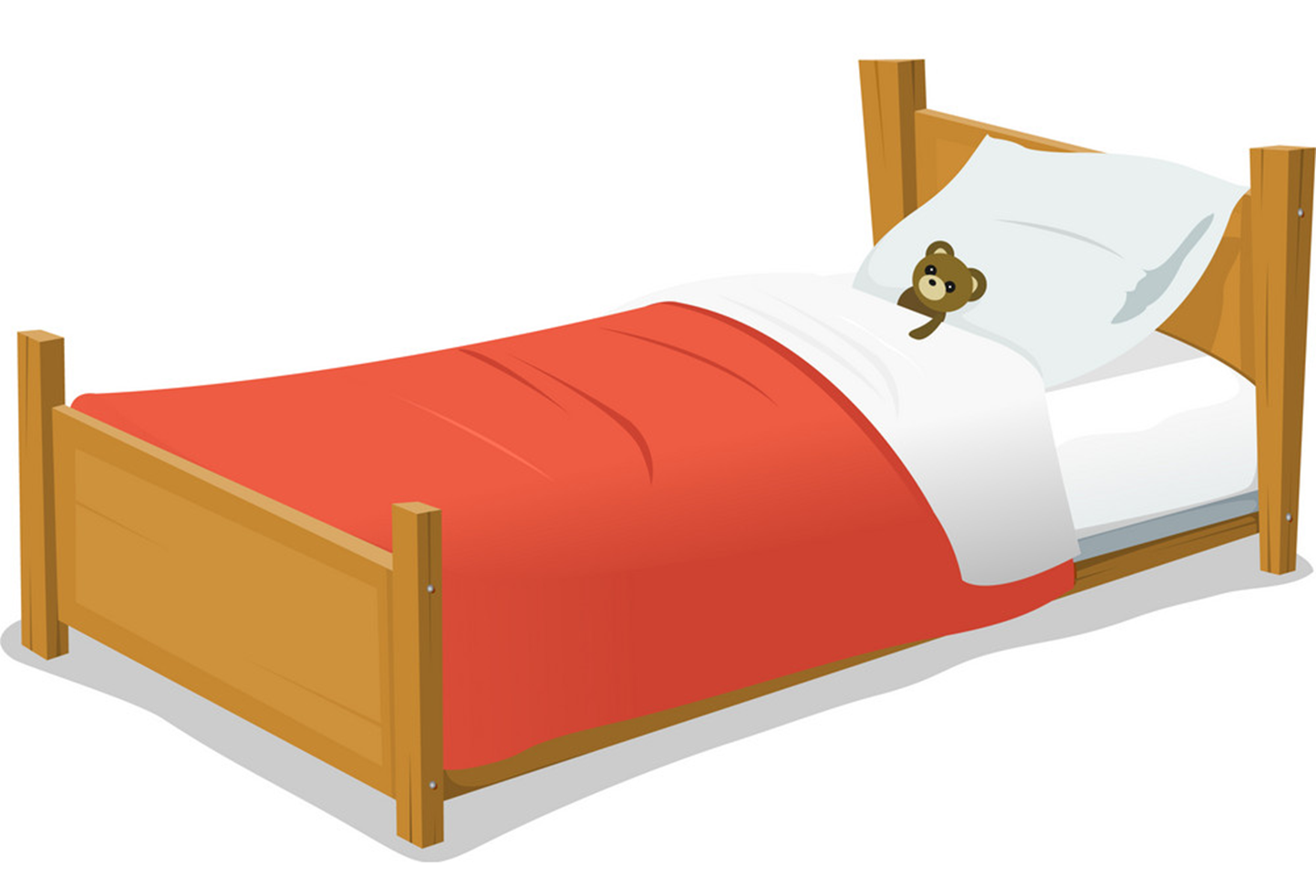 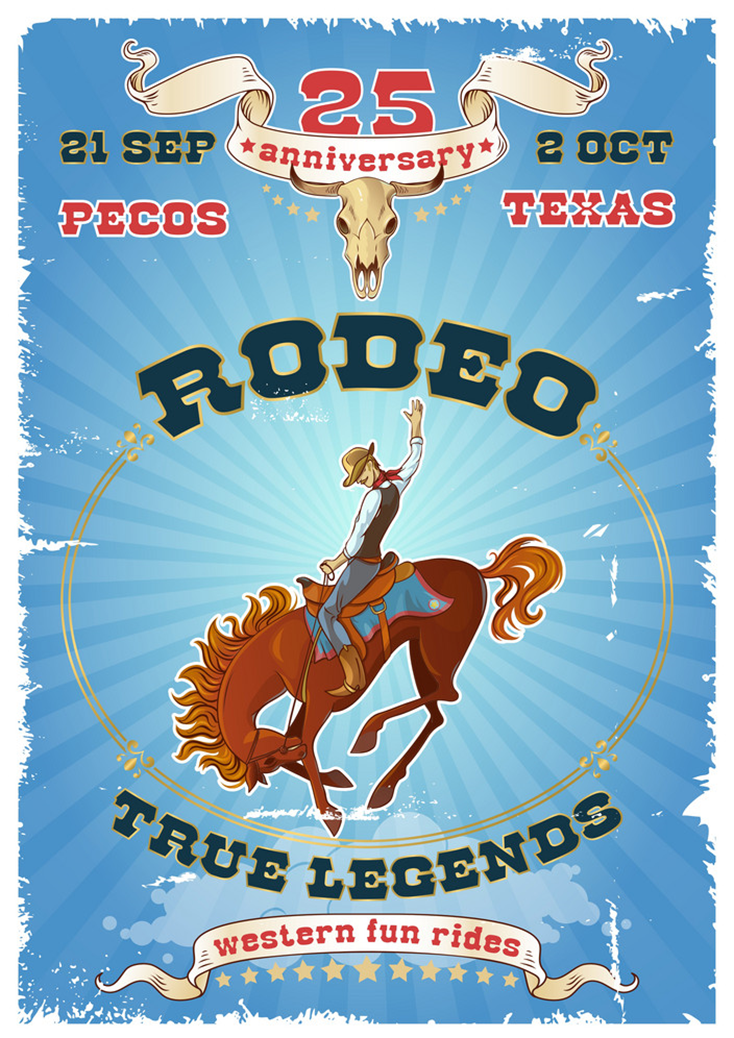 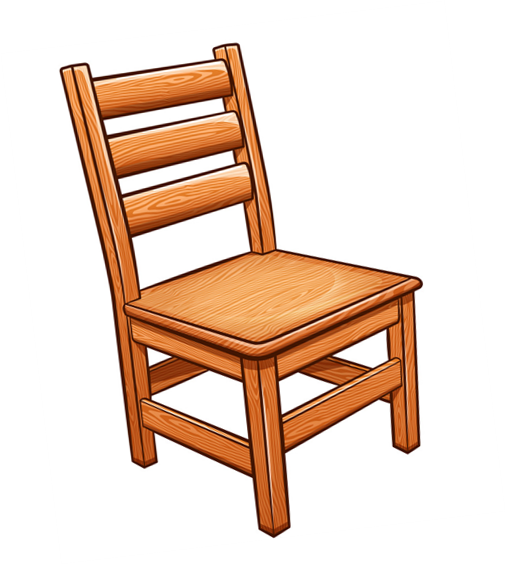 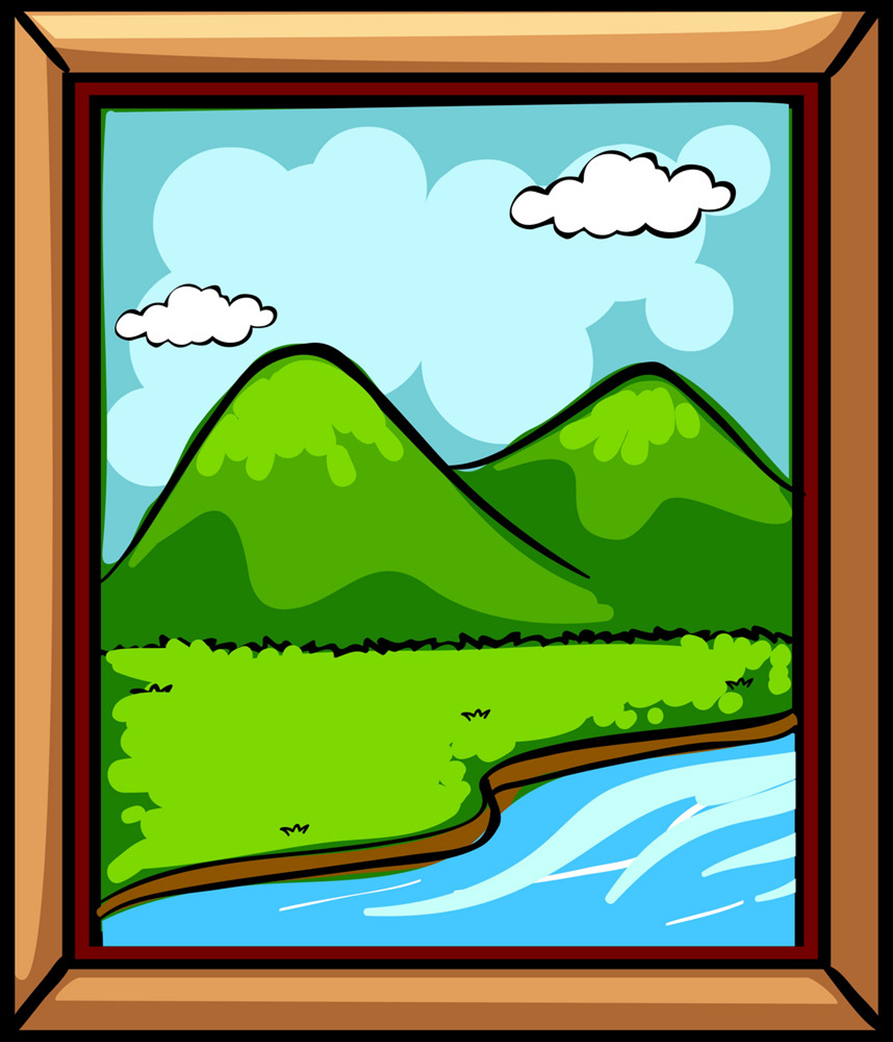 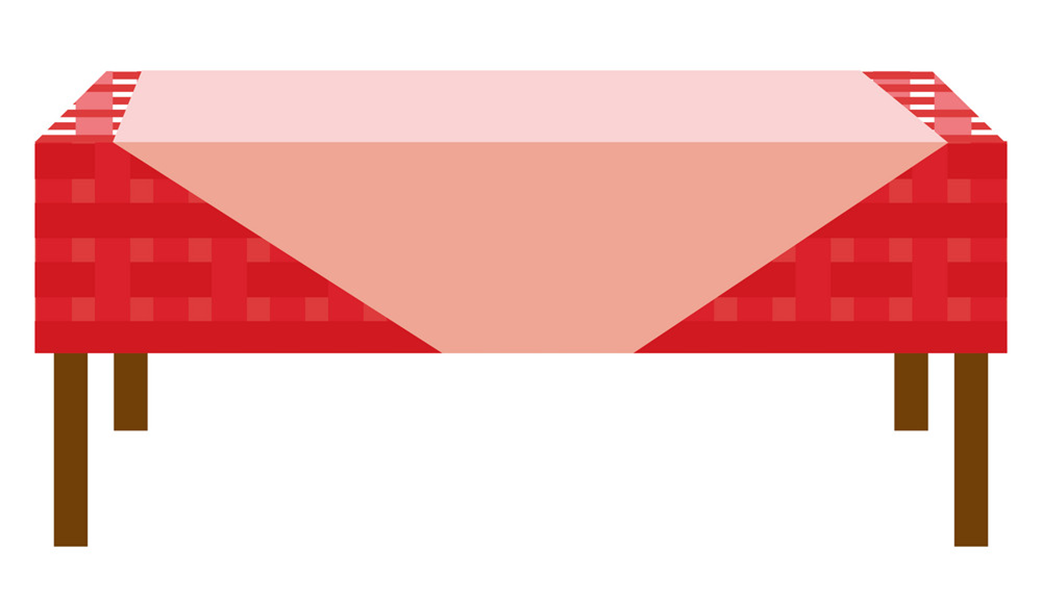 bed
poster
table
picture
chair
2. Point and say.
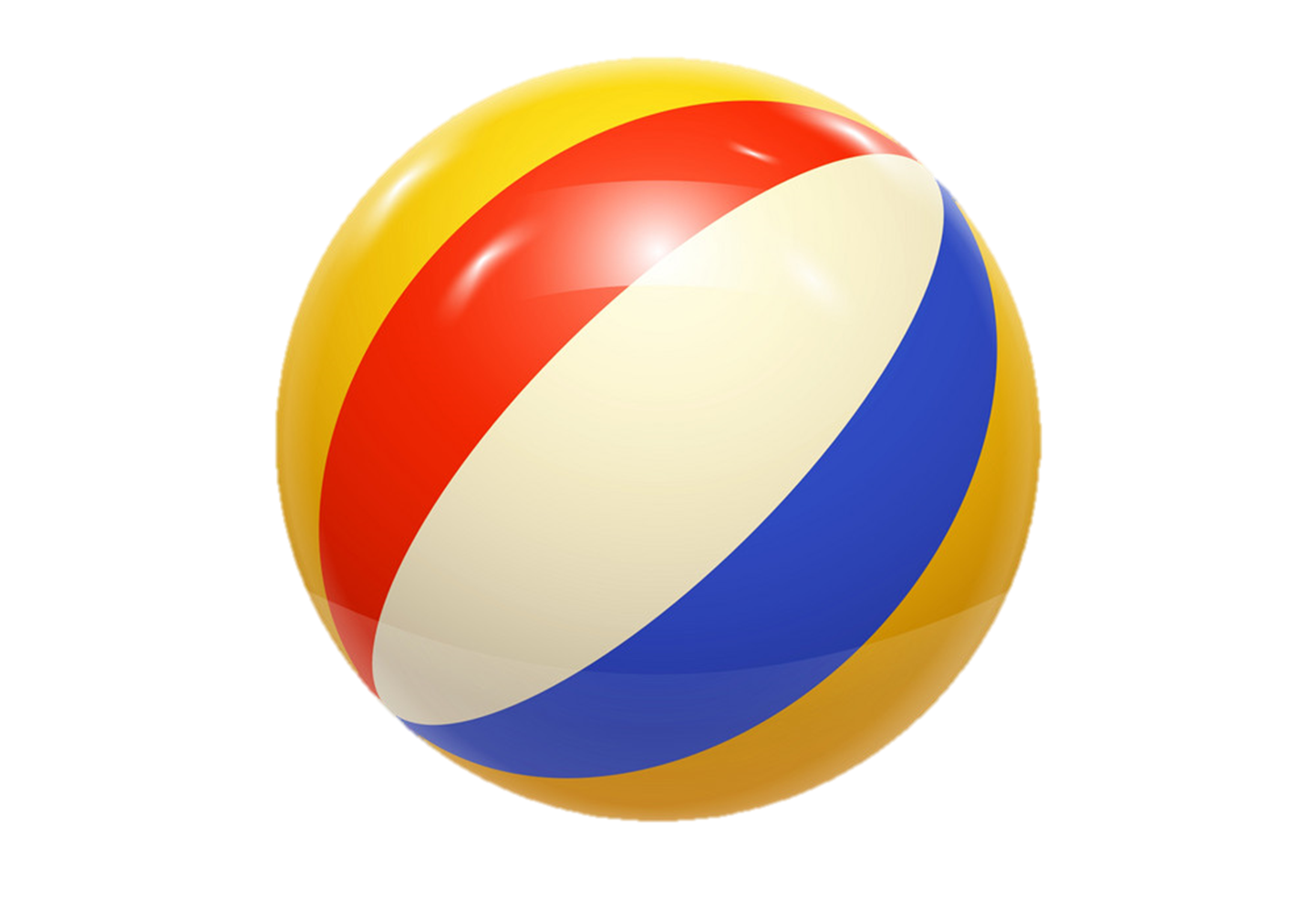 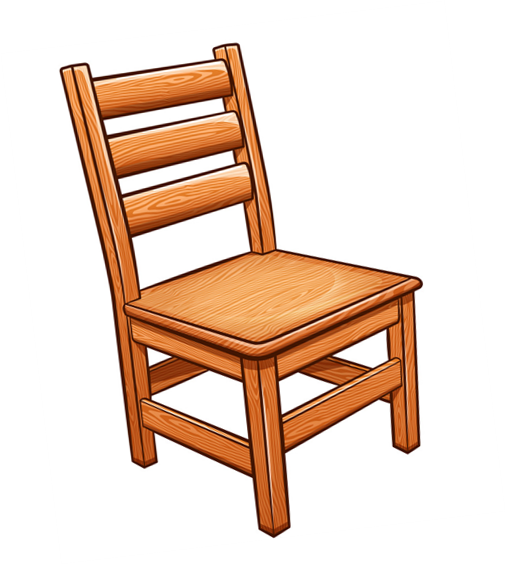 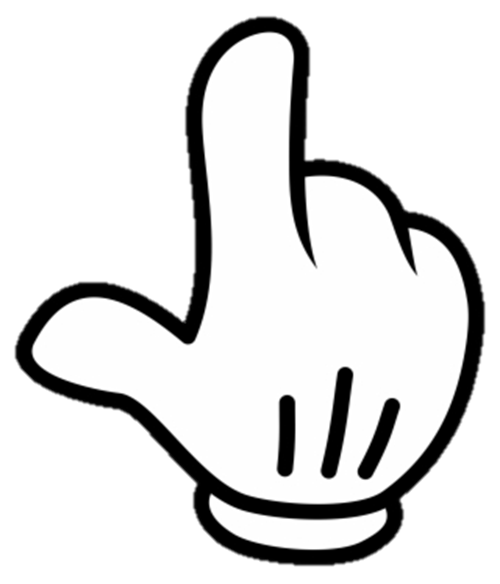 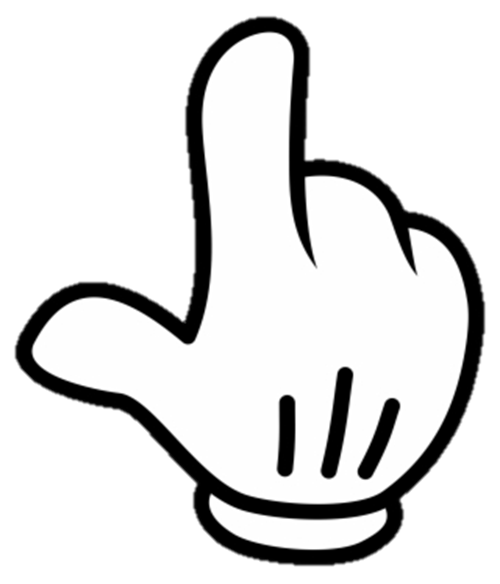 Where's my chair?
Where's my ball?
It’s here.
It’s there.
2. Point and say.
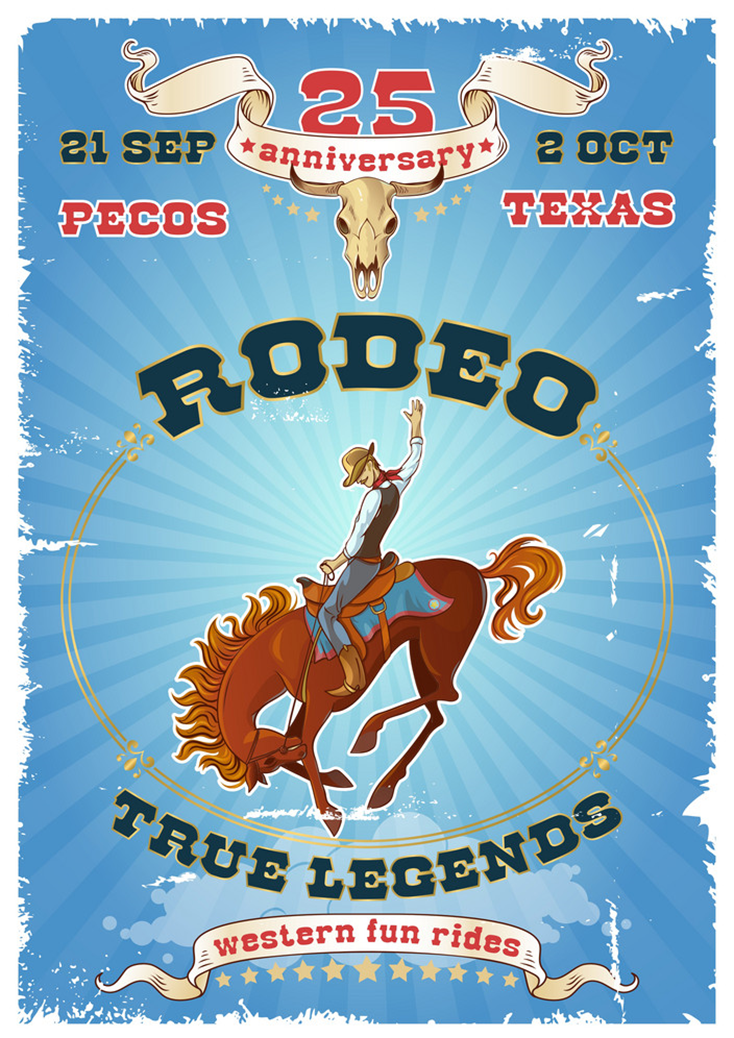 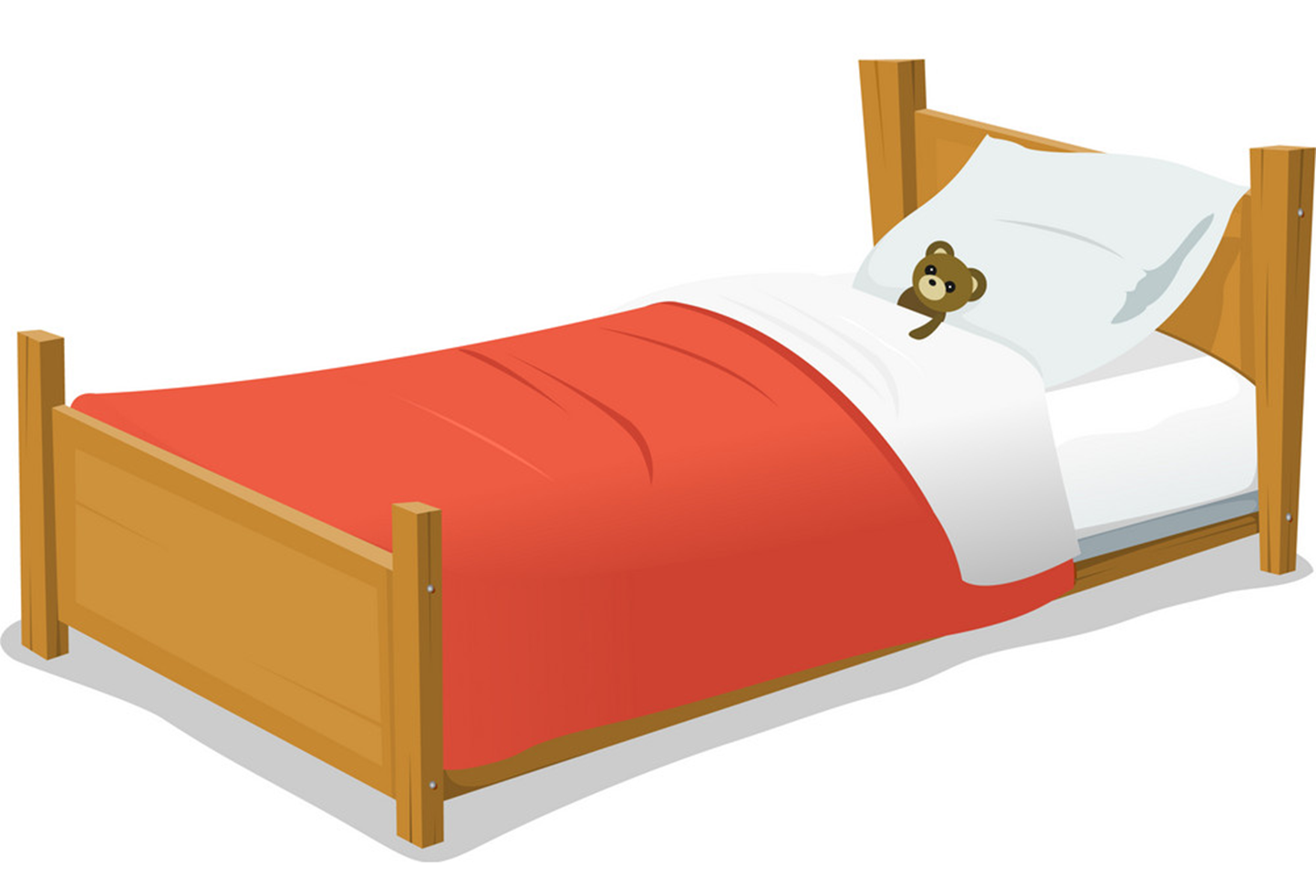 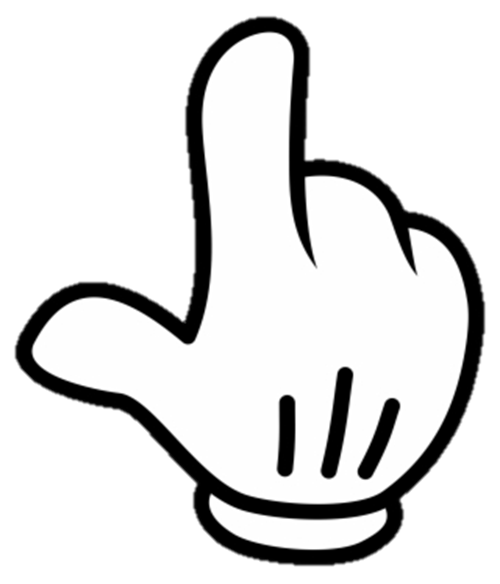 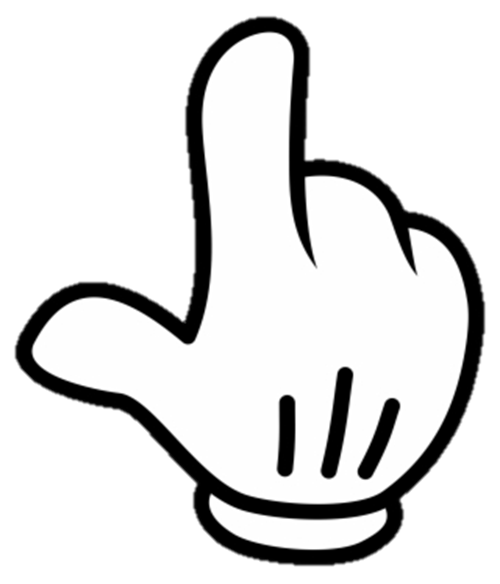 Where's my bed?
Where's my poster?
It’s here.
It’s there.
2. Point and say.
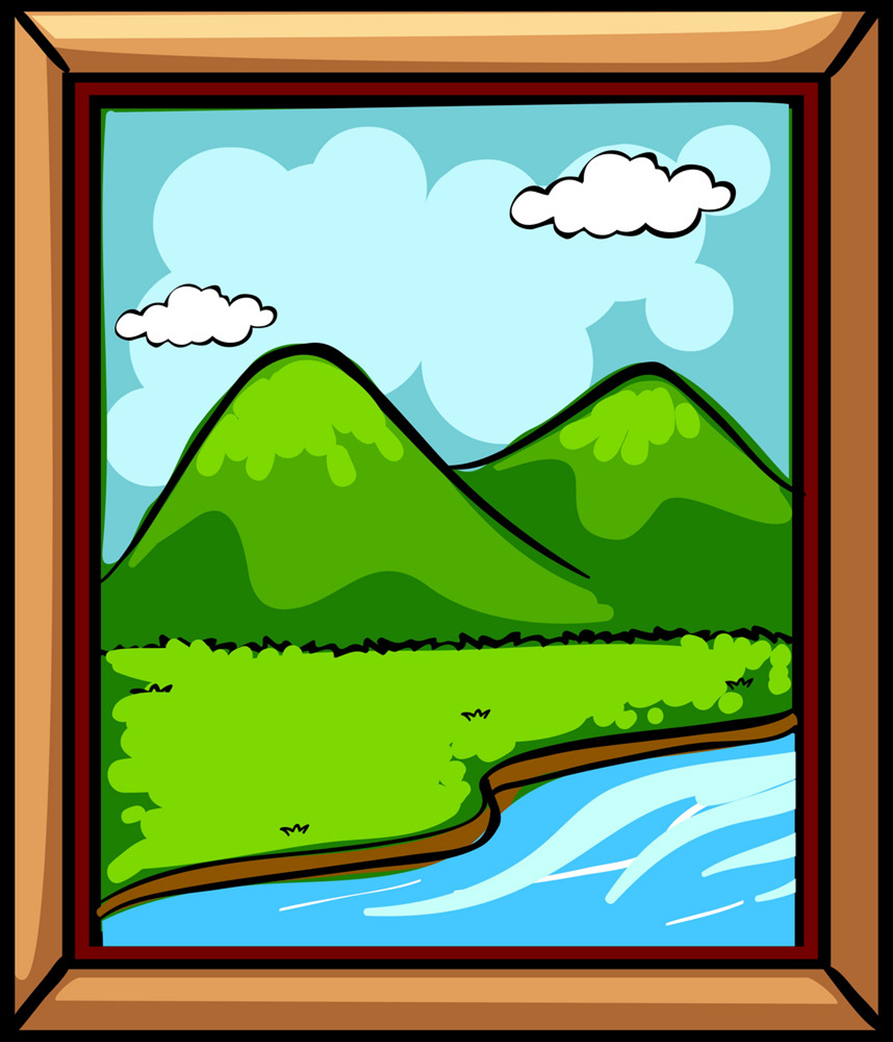 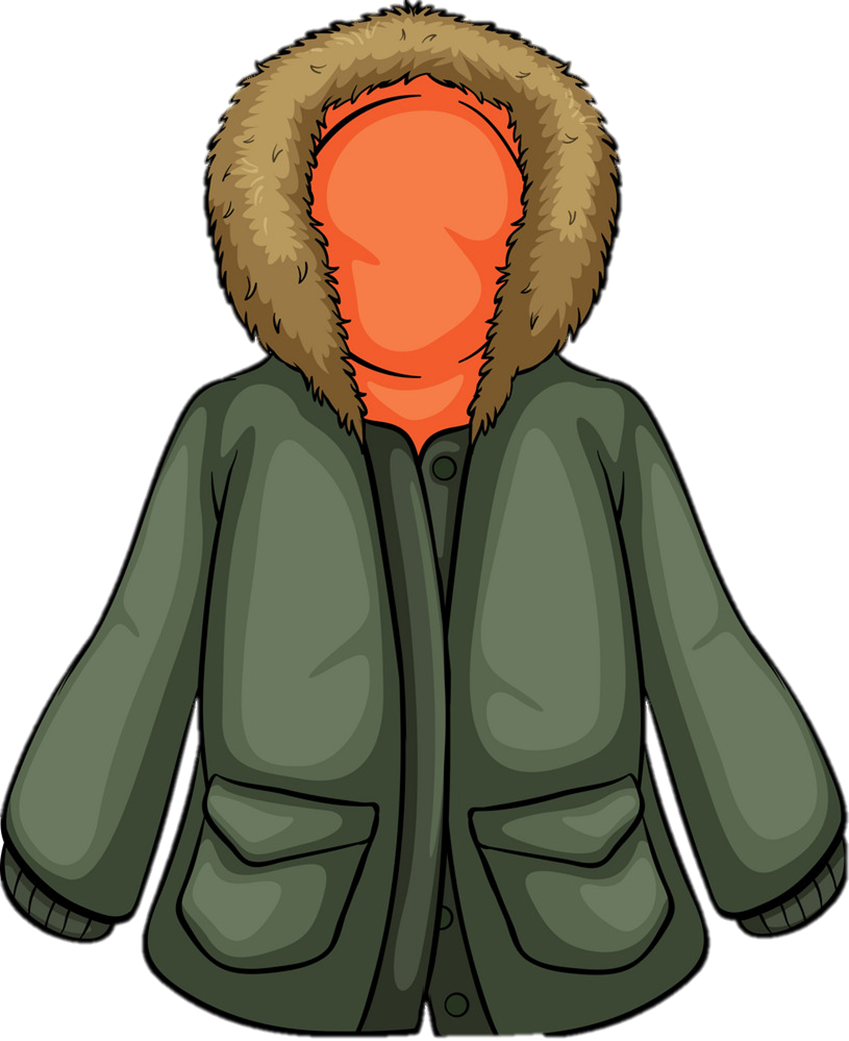 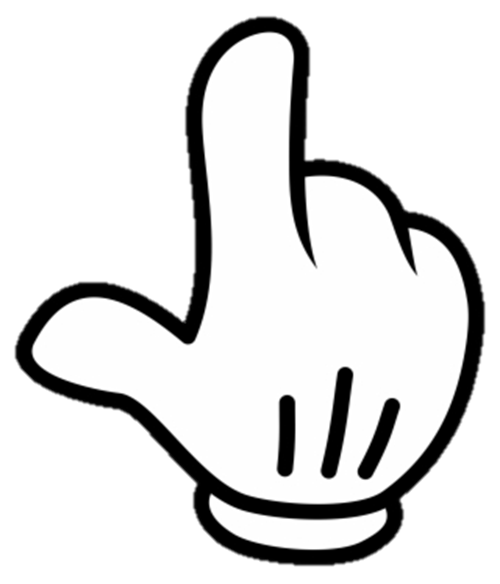 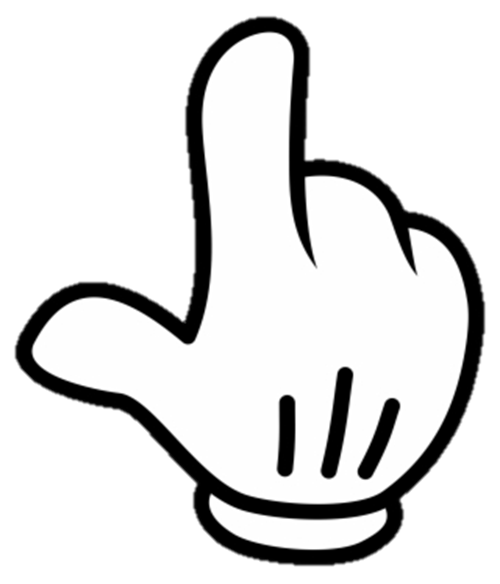 Where's my picture?
Where's my coat?
It’s there.
It’s here.
3. Let’s talk
Where's my picture?
Where's my bed?
It’s there.
It’s there.
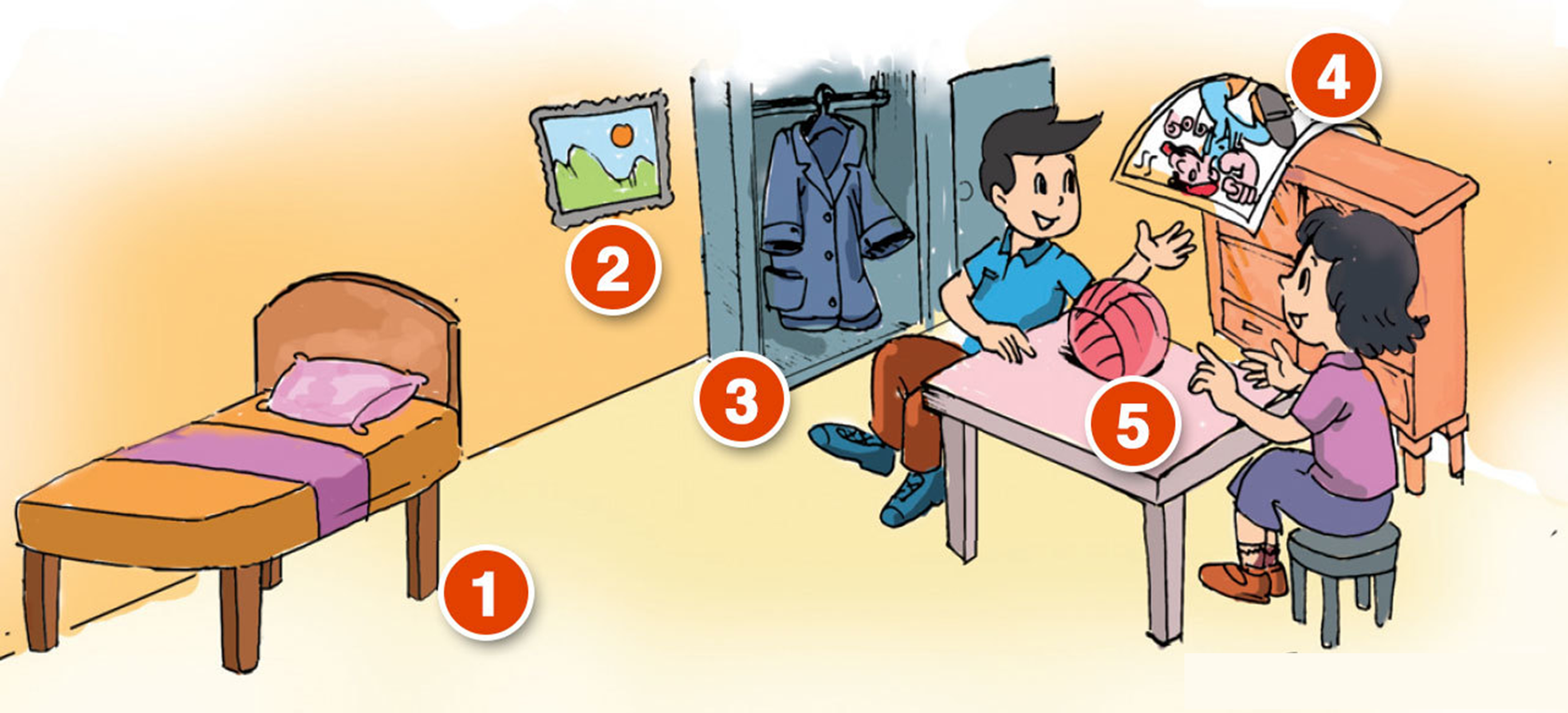 4
Where's my ball?
2
It’s here.
3
5
1
Where's my poster?
Where's my coat?
It’s here.
It’s there.
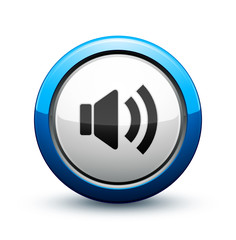 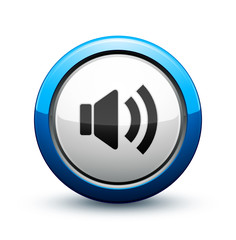 4. Listen and tick.
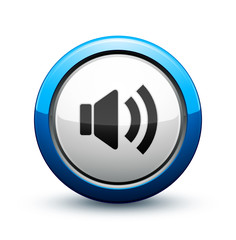 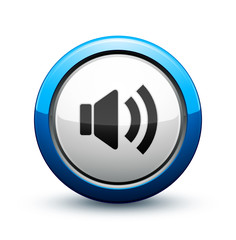 1
2
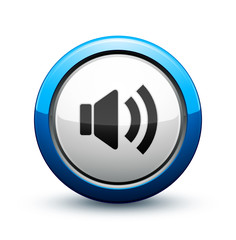 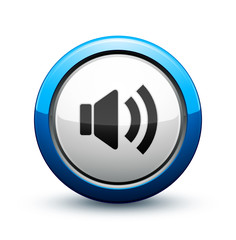 3
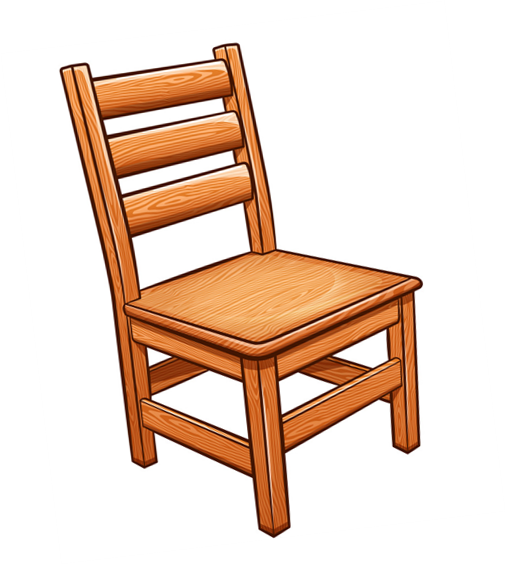 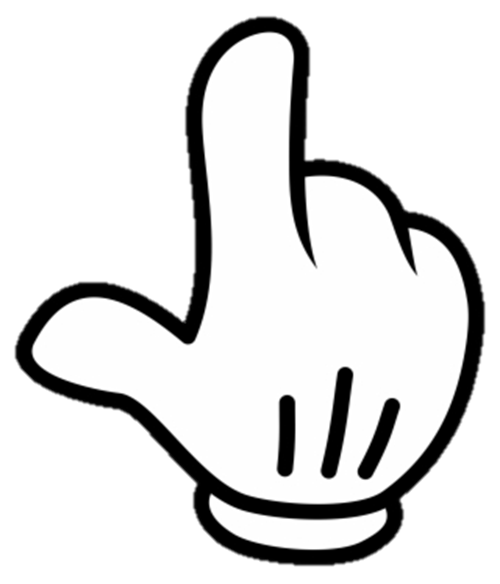 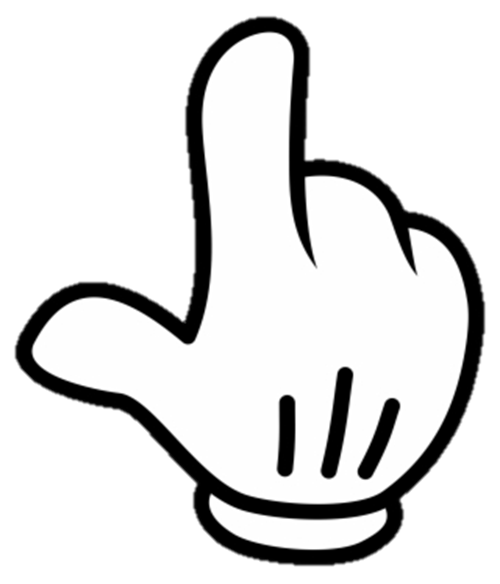 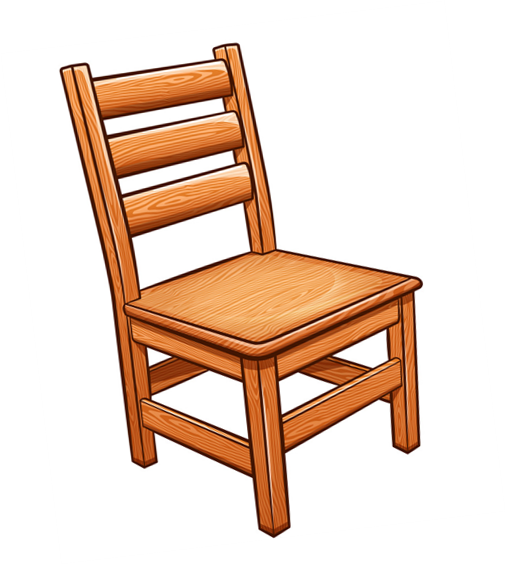 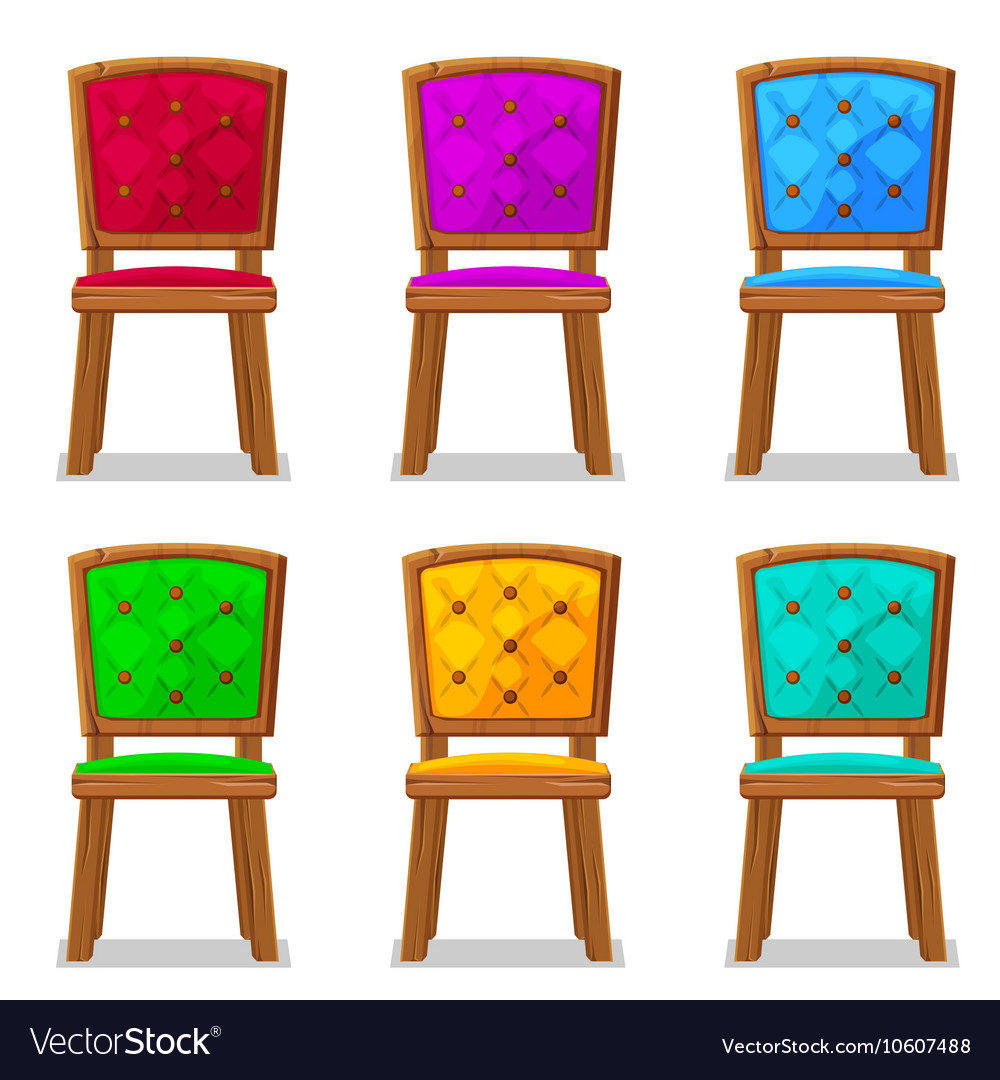 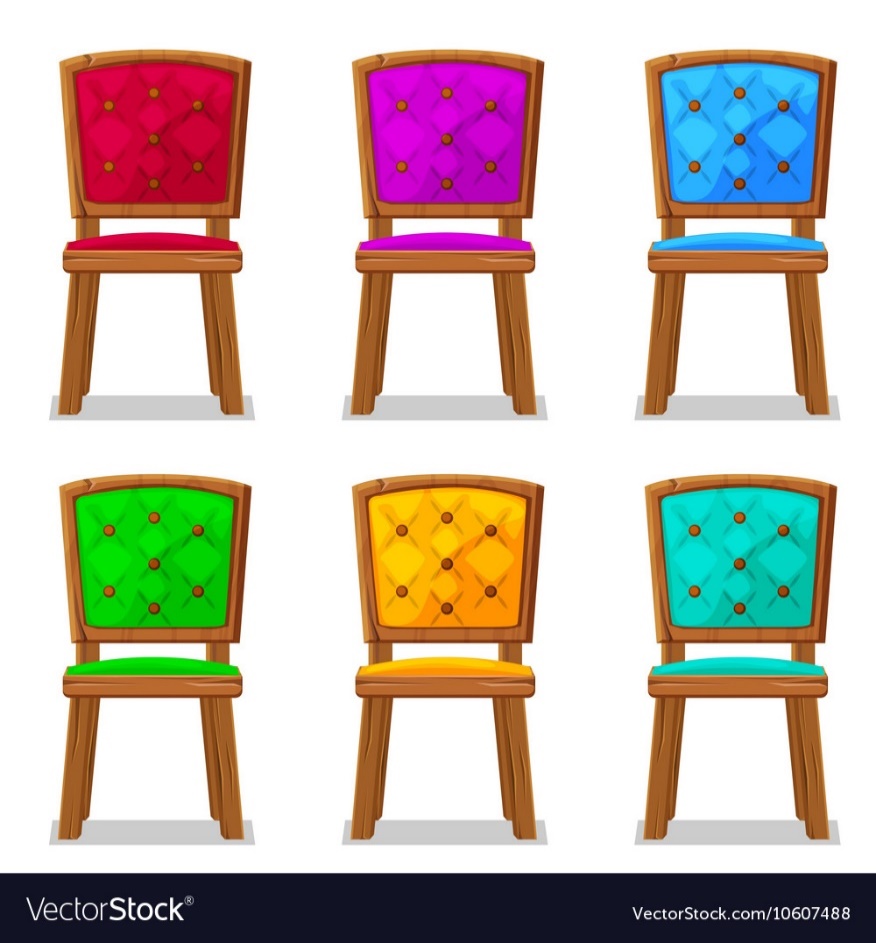 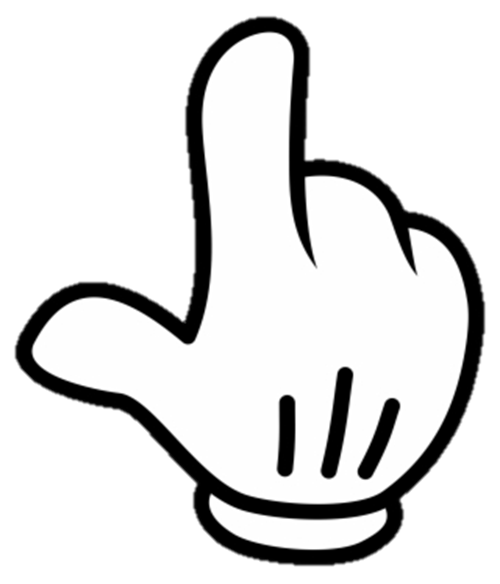 b
b
b
a
a
a
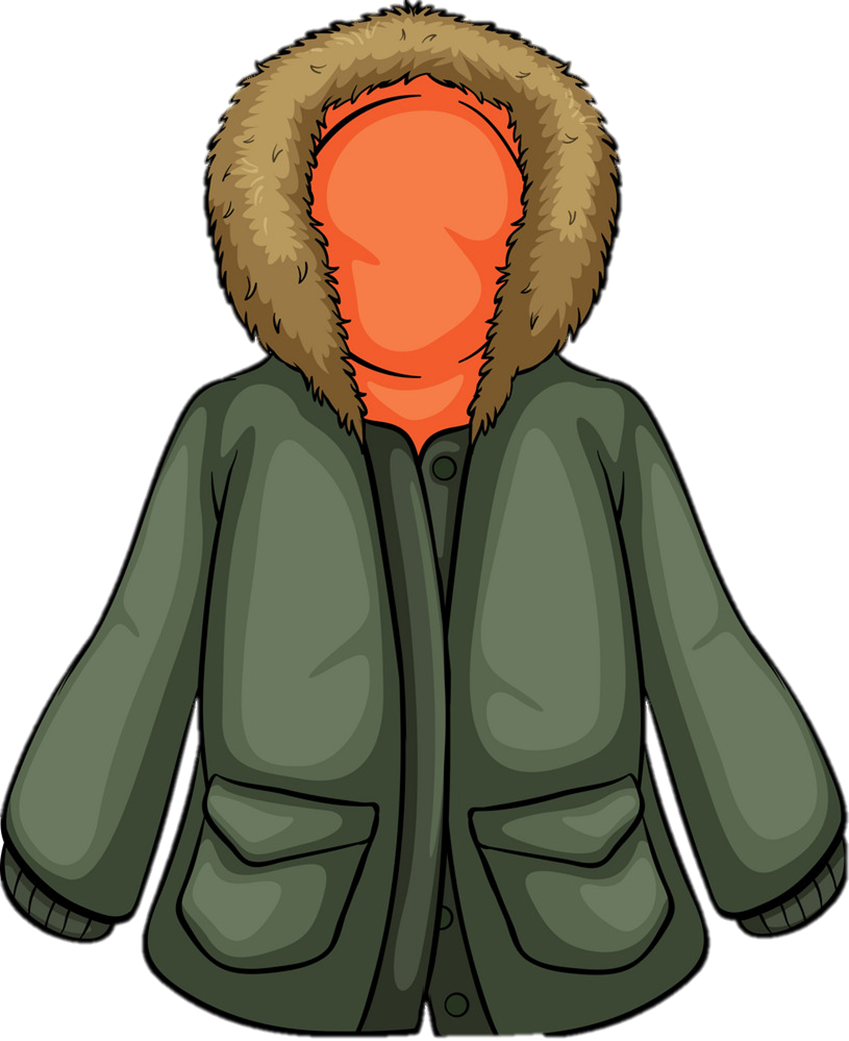 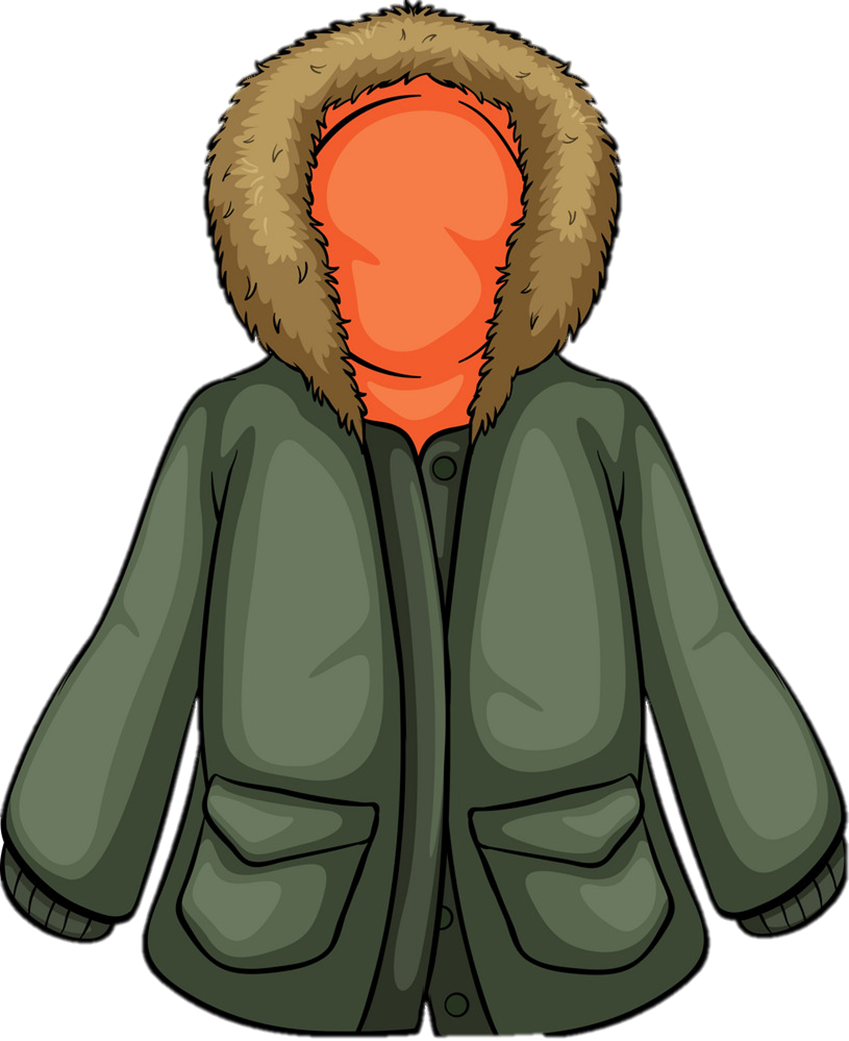 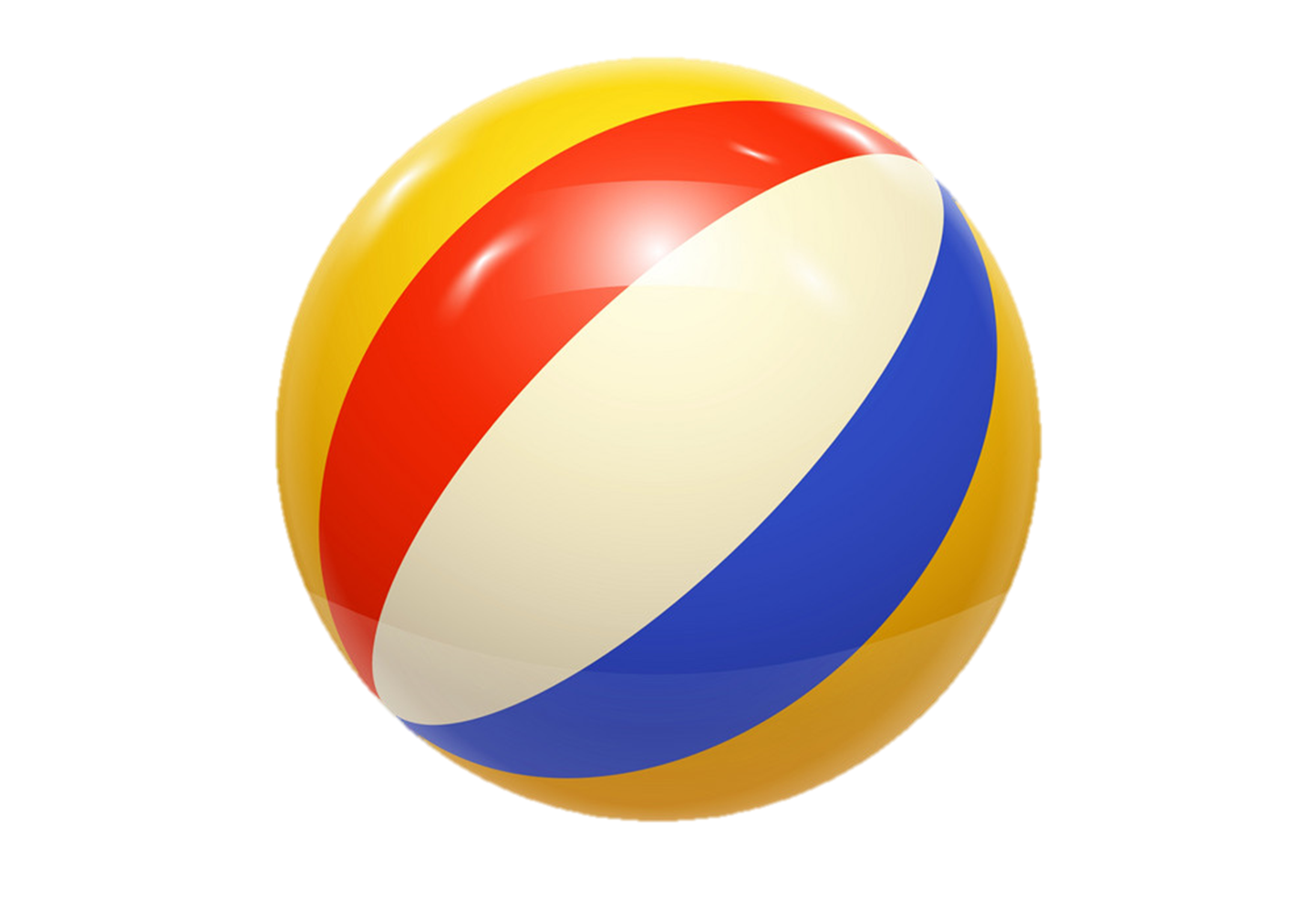 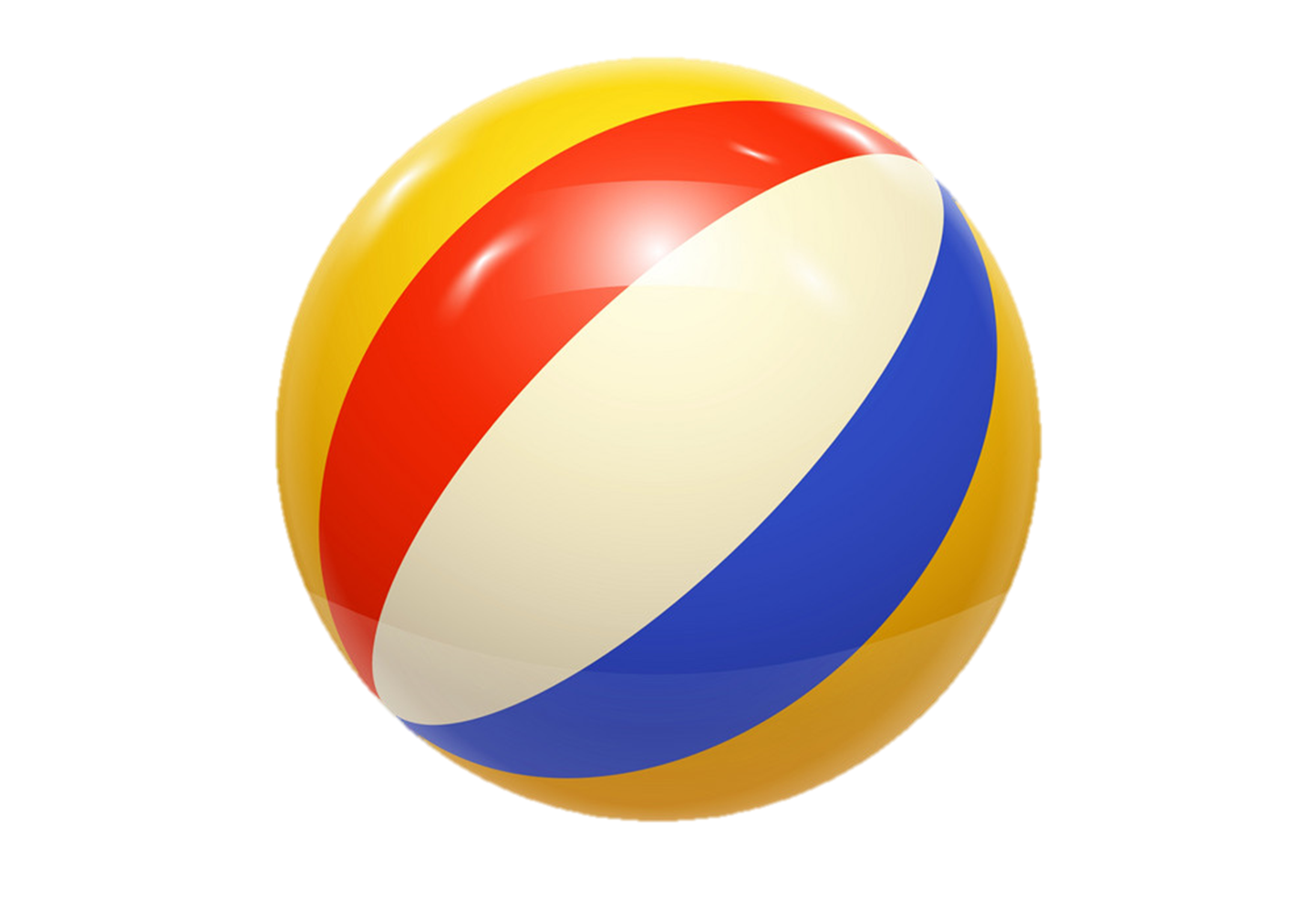 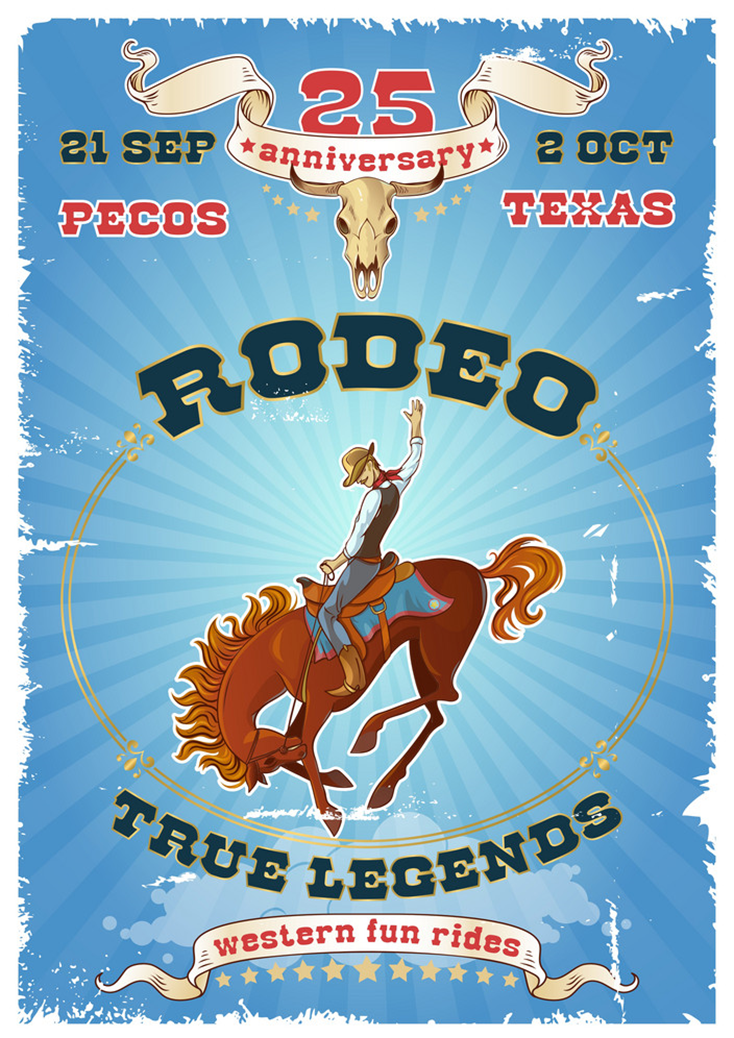 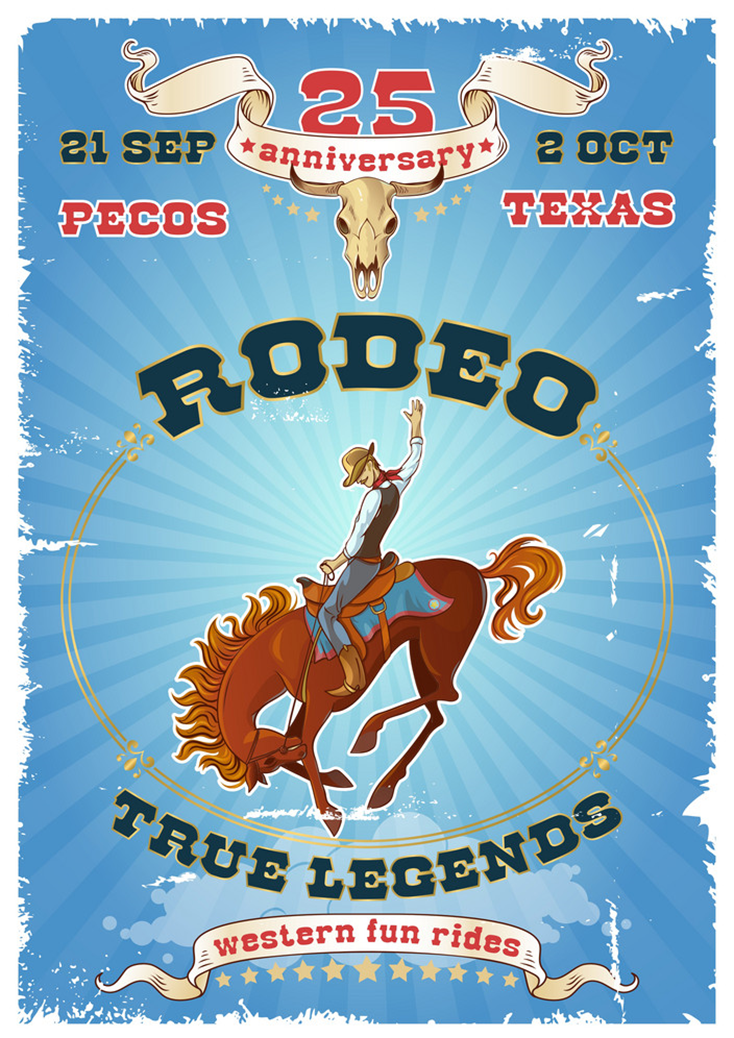 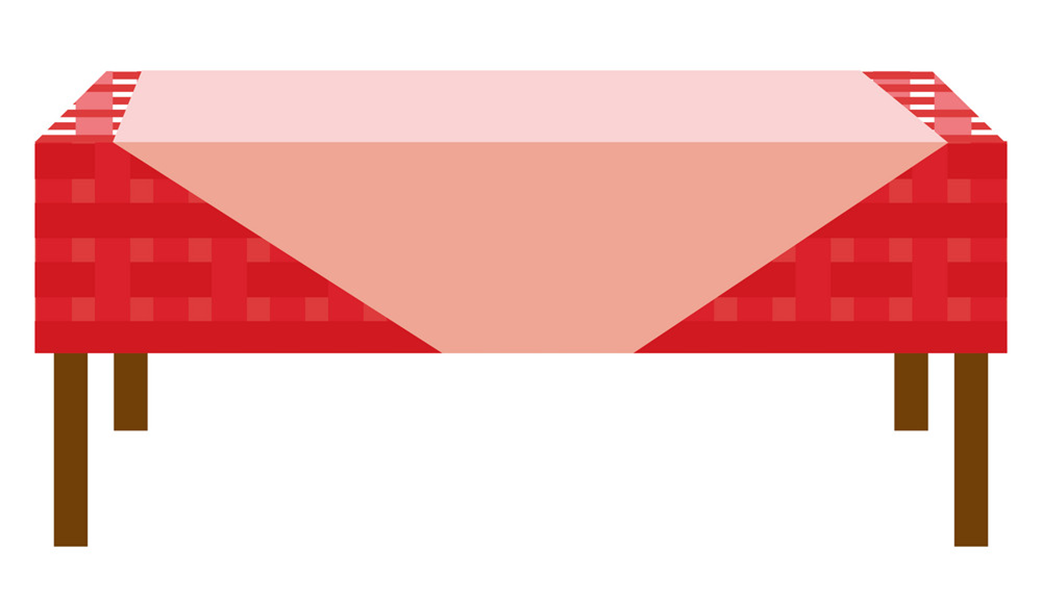 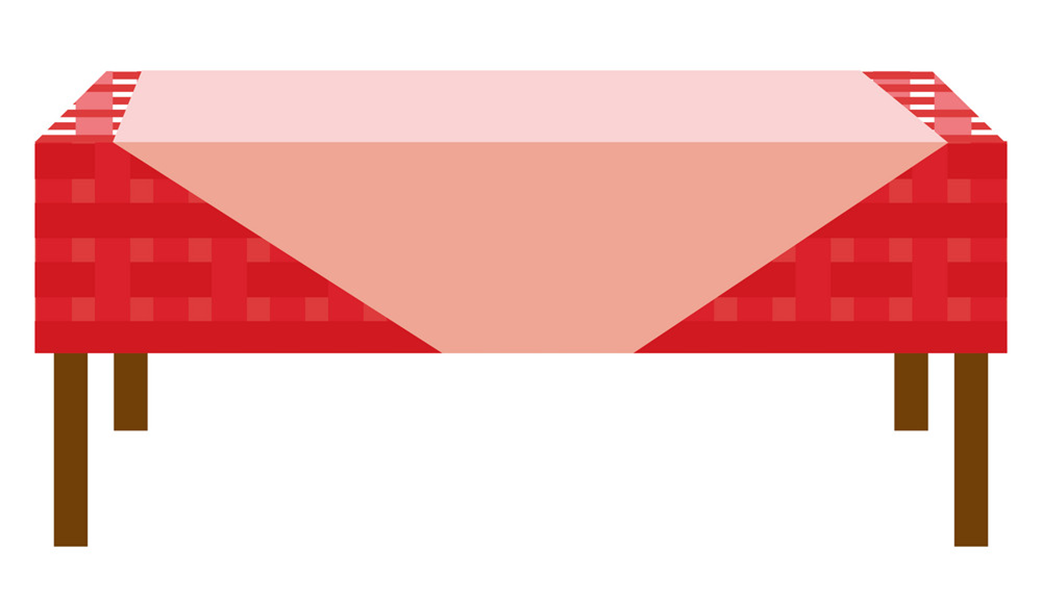 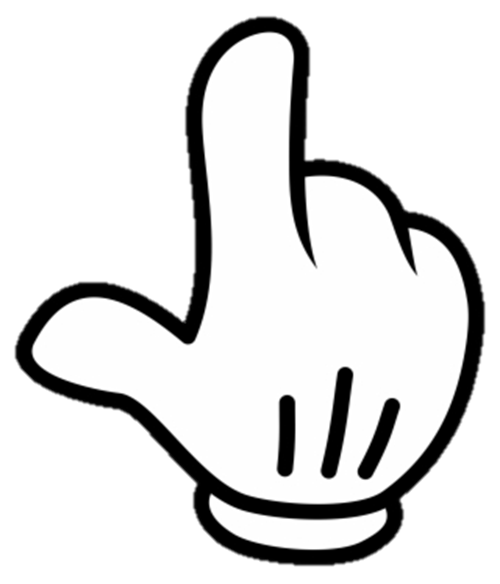 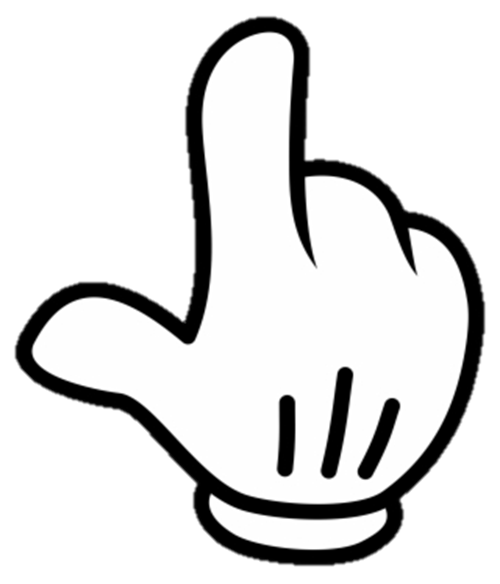 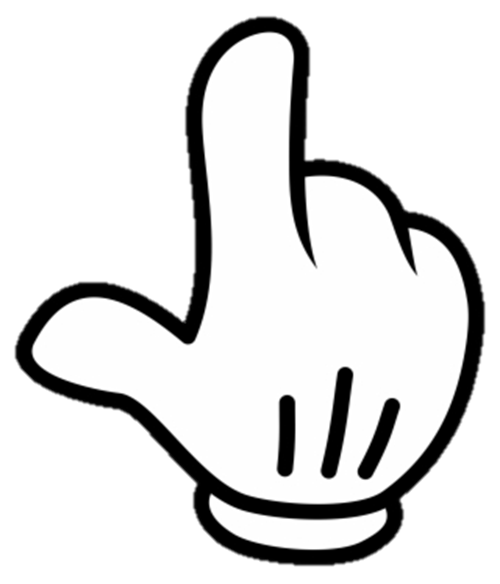 5. Look, read  and complete : here / there
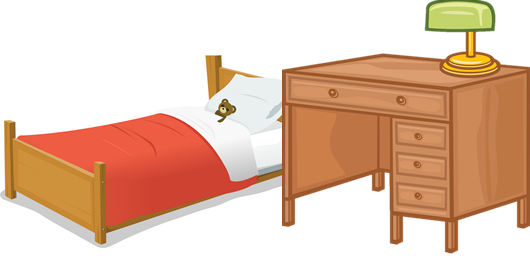 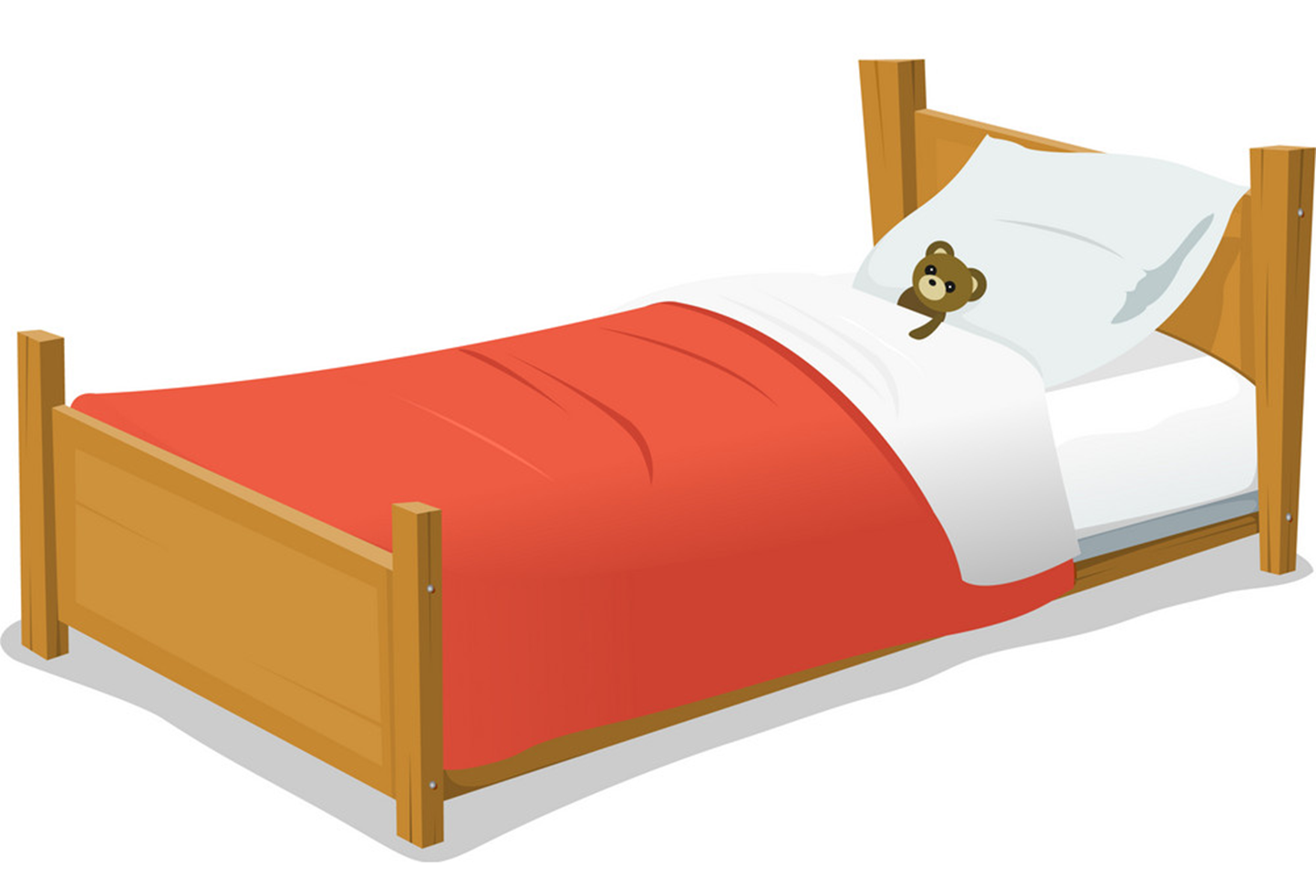 This is my desk.It is here, next to the bed.
This is my bed.It is here.
_______
_______
5. Look, read  and complete : here / there
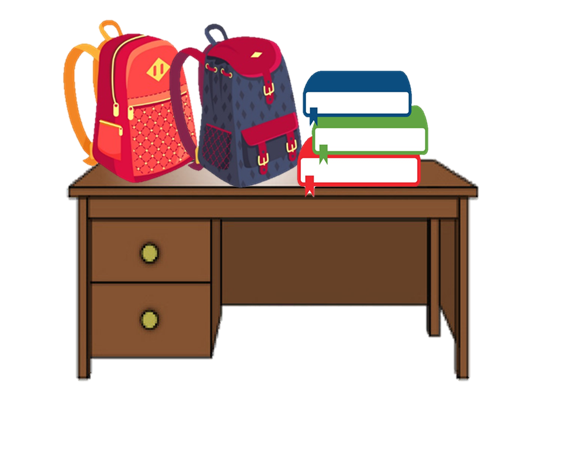 These are my school bags and books.
They are here, on the desk.
_____
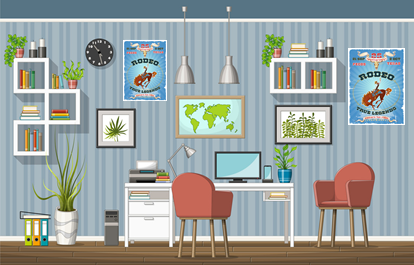 Those are posters, pictures and maps.
They are there, on the wall.
______
6. Let’s sing.
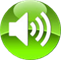 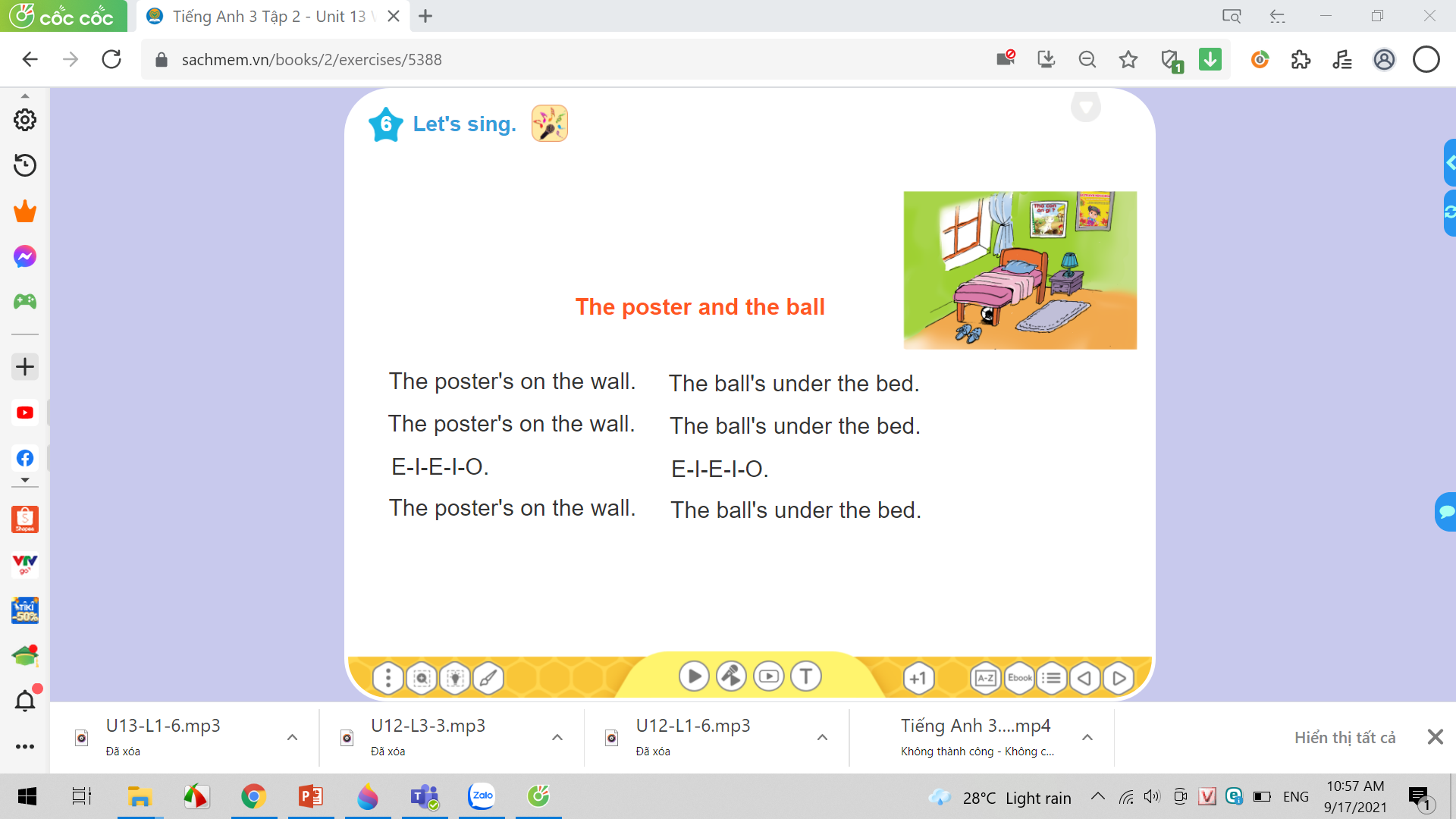 2. Do the homework in WB (SBT): A(2,3)
3. Prepare the new lesson : Unit 13
Lesson 2
1. Review the new words and sentences .
Home link
[Speaker Notes: Pexels.com]
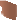 th
Tuesday, February 08     2022
               Unit 13: Where’s my book? - Lesson 1
1. New words
- chair: cái ghế
- bed : cái giường
- table : cái bàn ( không có ngăn)
- desk : cái bàn ( có ngăn)
- coat : áo khoác
- ball : quả bóng
- poster : áp phích
- picture : bức tranh
2. Model Sentences
Where’s my book ?  
-> It’s here. ( ở đây)
-> It’s there. ( ở kia)
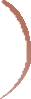 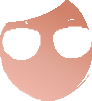 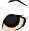 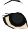 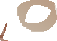 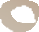 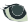 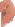 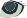 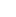 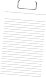 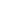 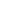 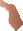 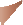 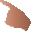 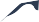 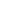 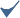 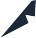 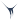 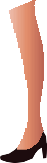 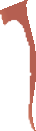 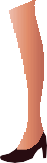 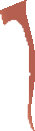 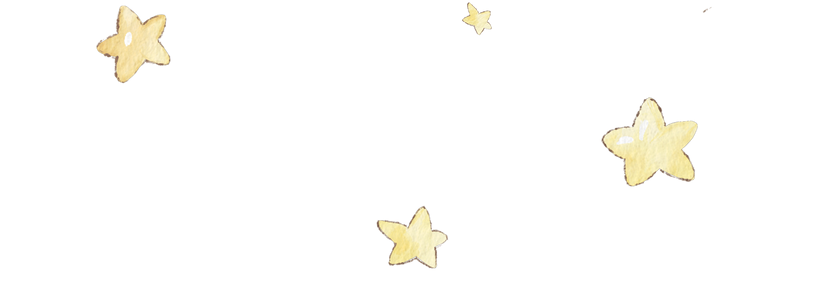 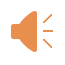